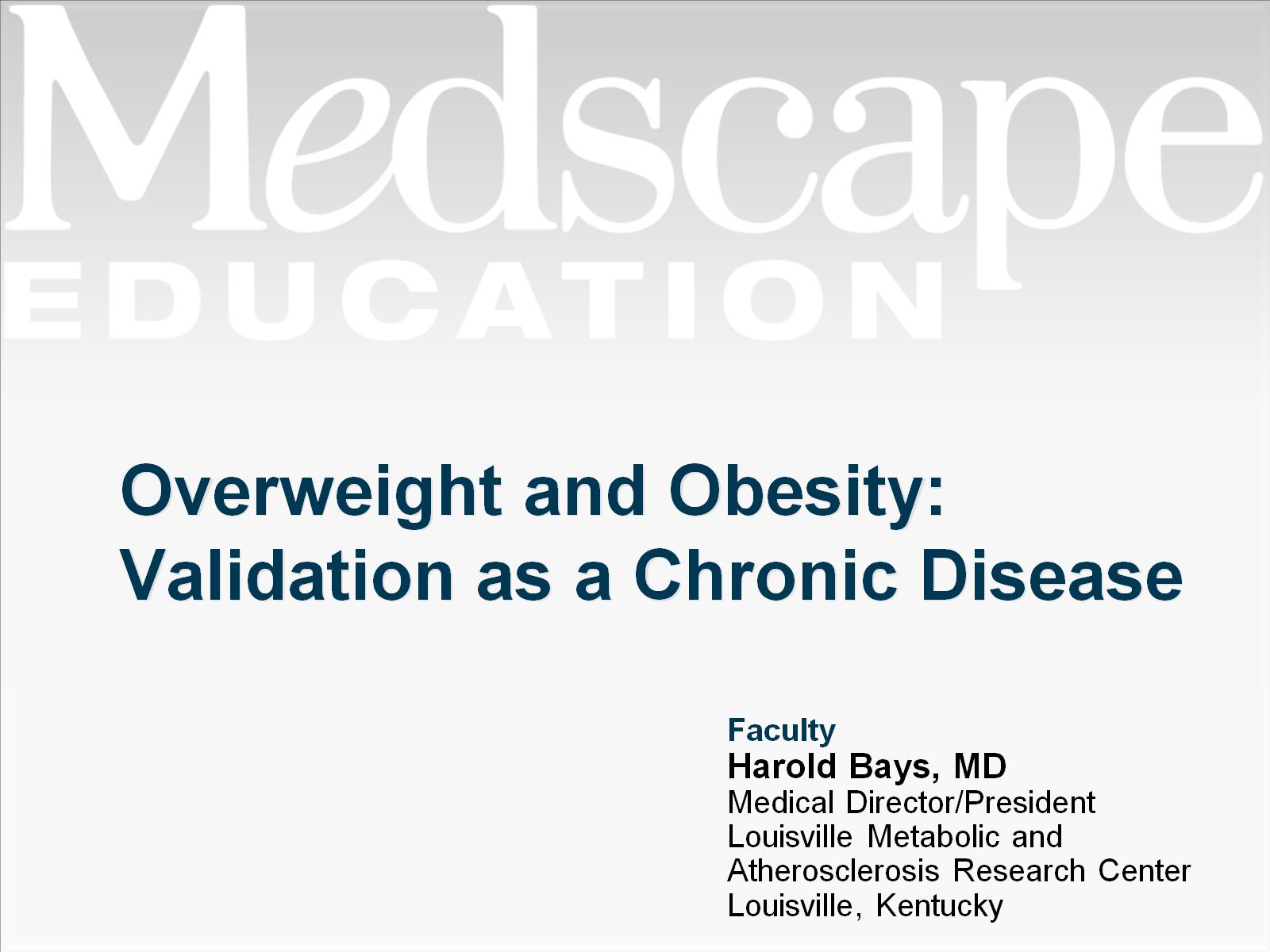 Overweight and Obesity: Validation as a Chronic Disease
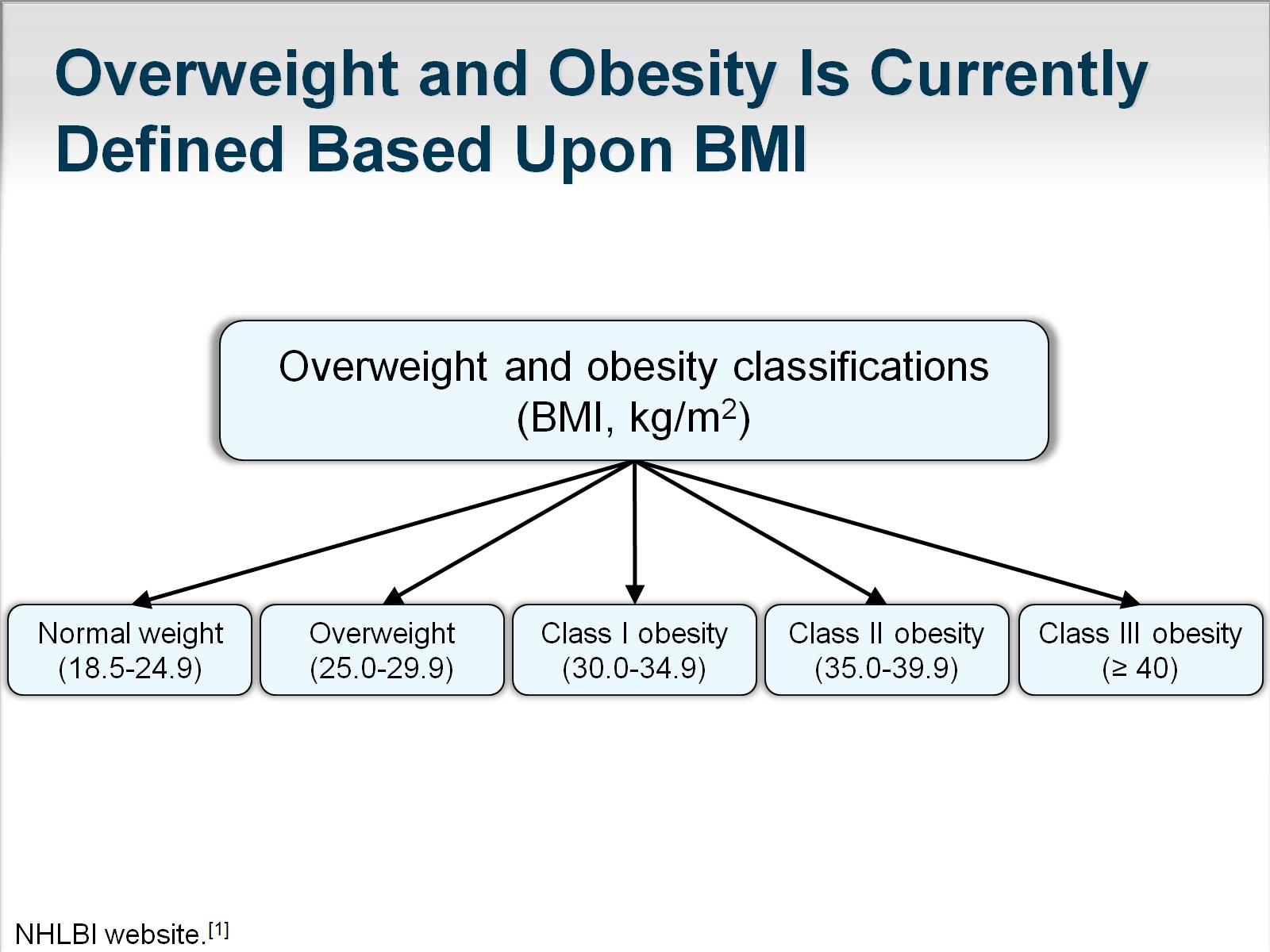 Overweight and Obesity Is Currently Defined Based Upon BMI
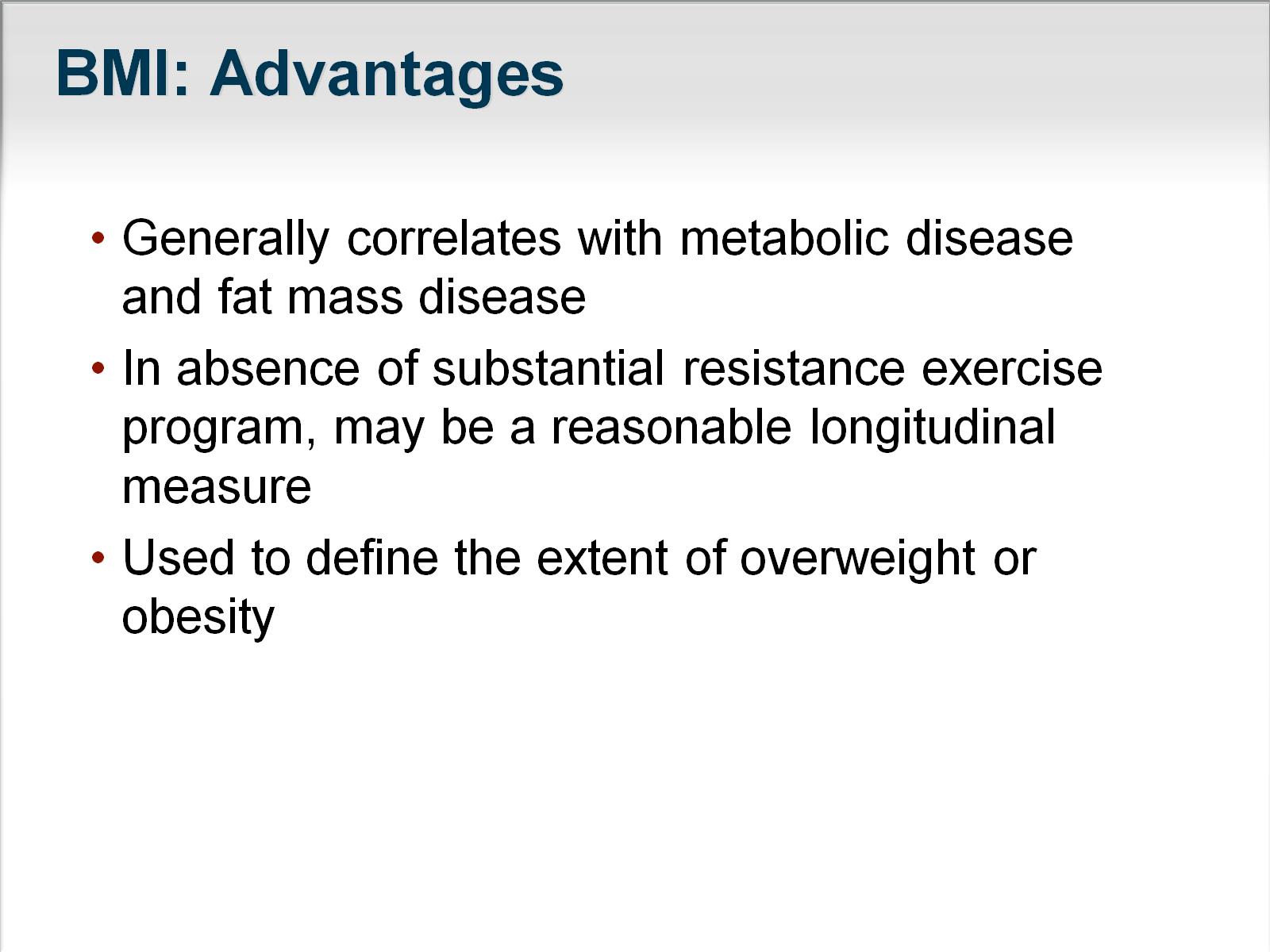 BMI: Advantages
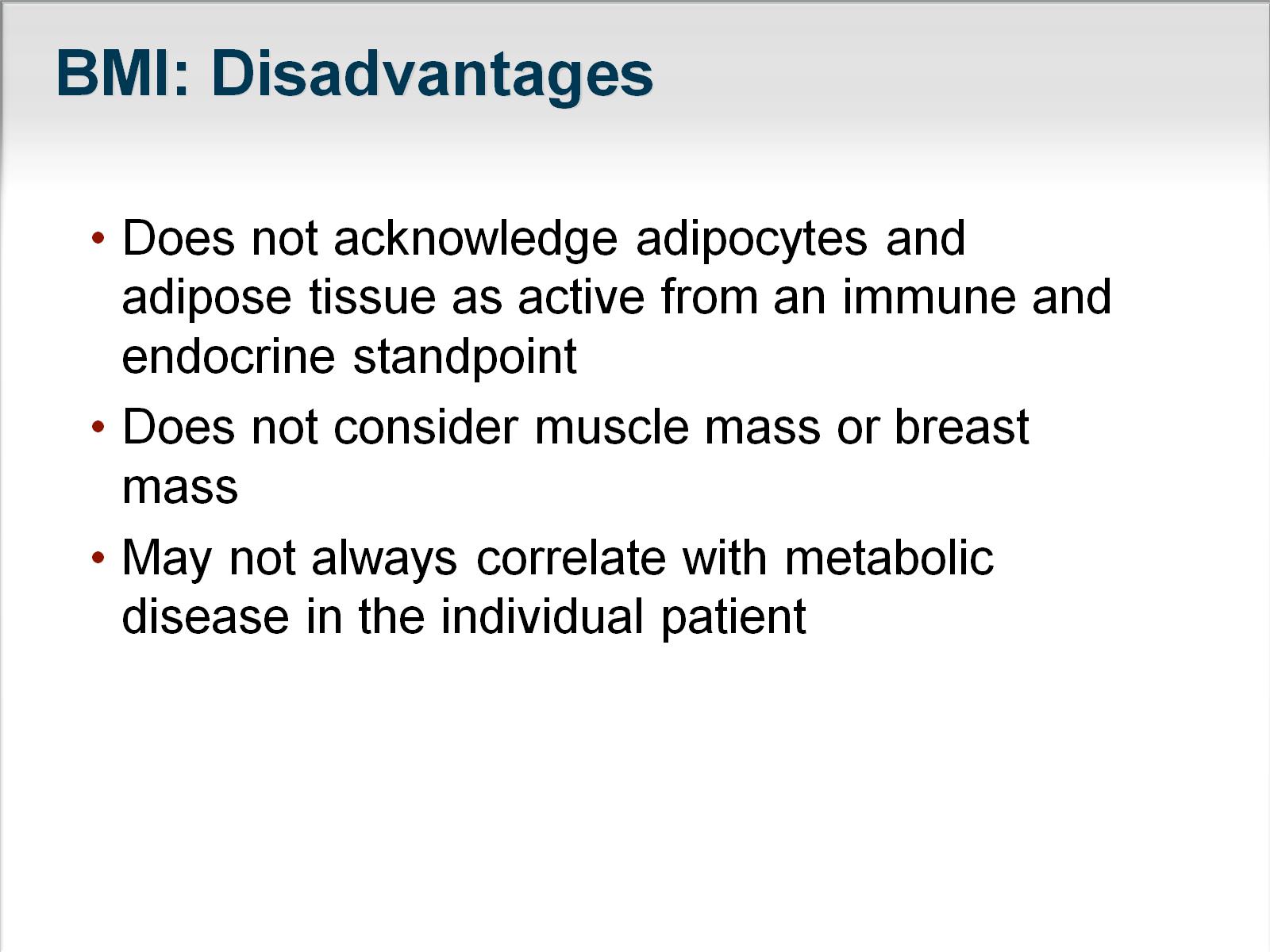 BMI: Disadvantages
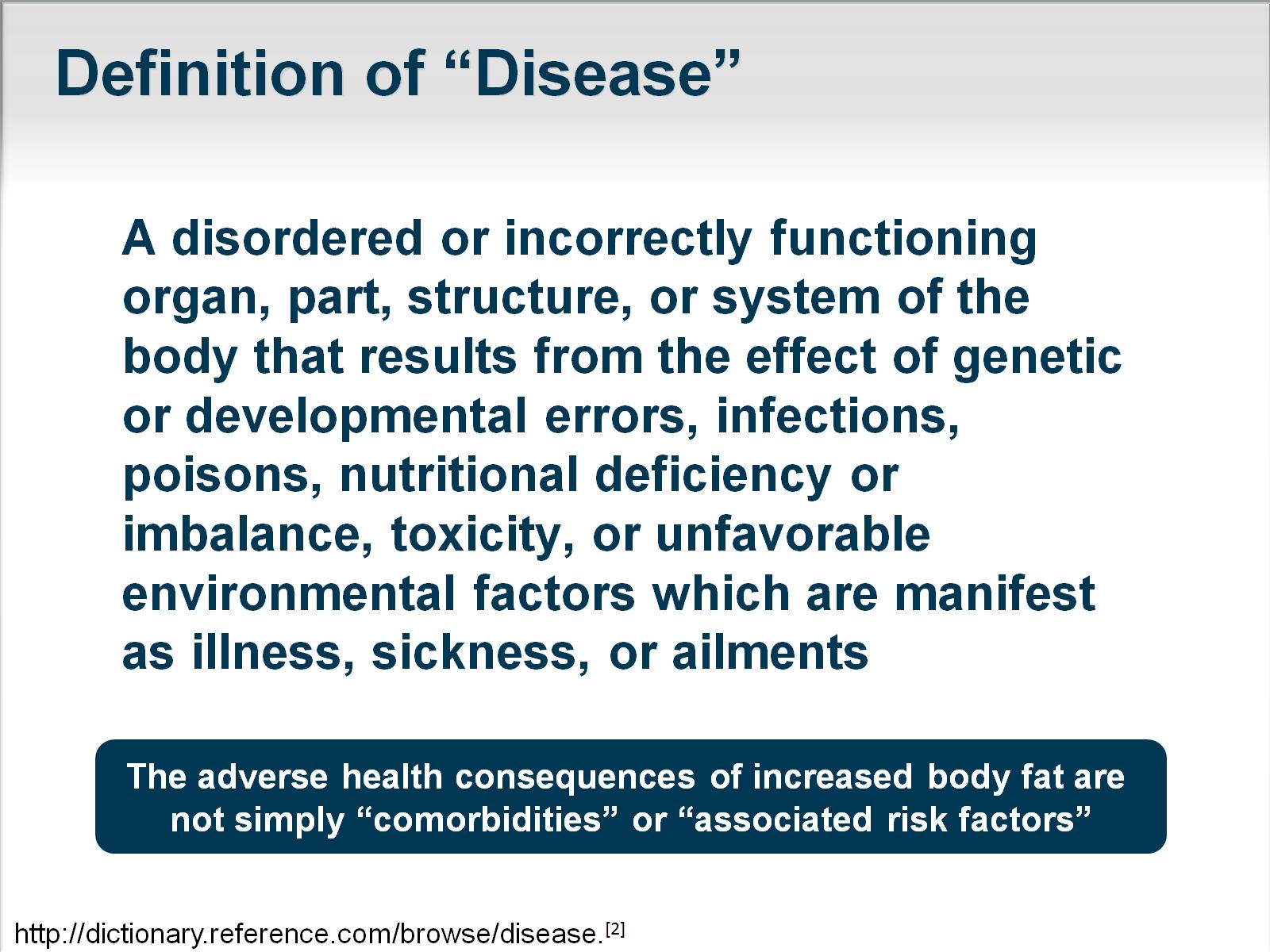 Definition of “Disease”
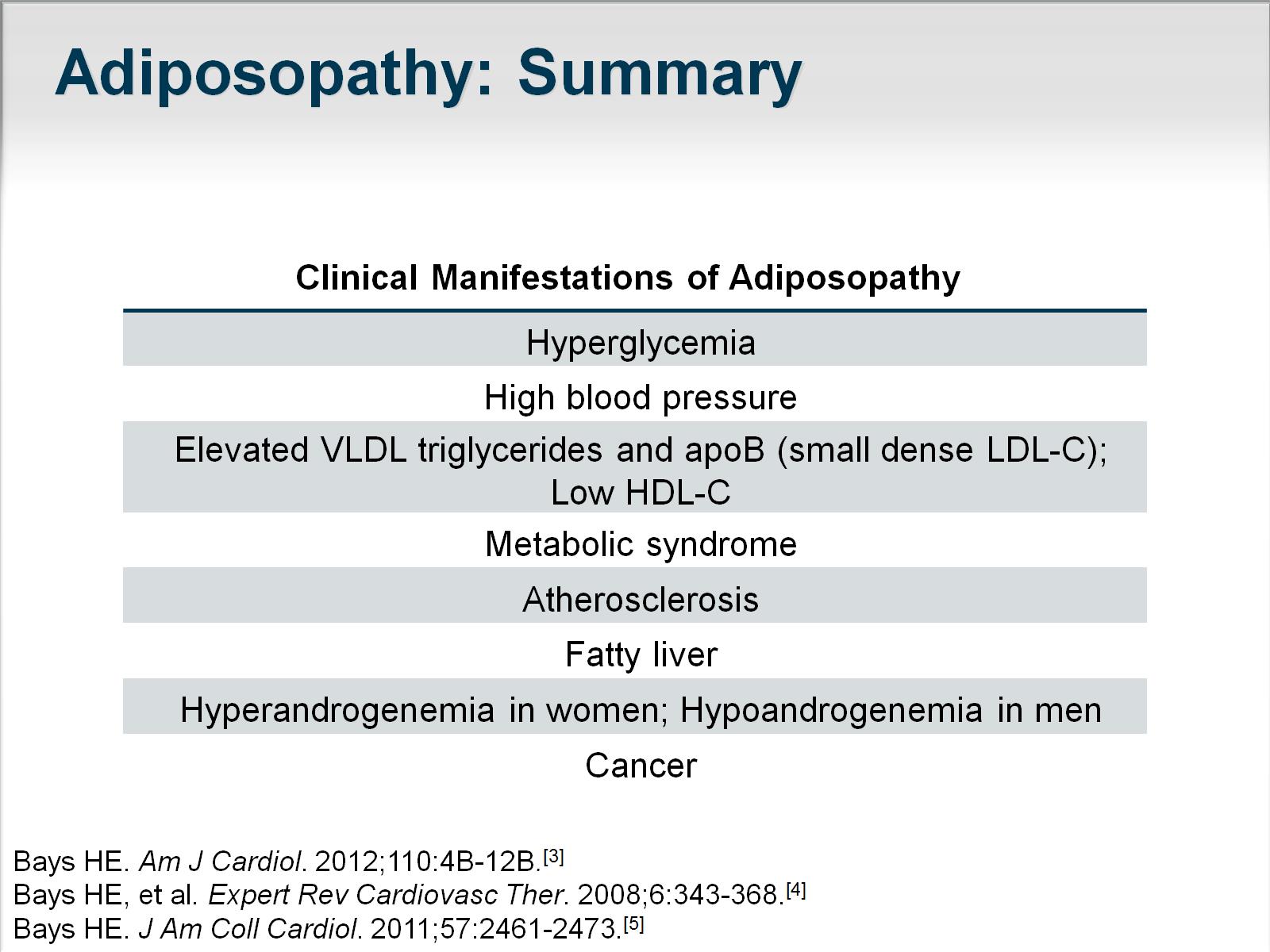 Adiposopathy: Summary
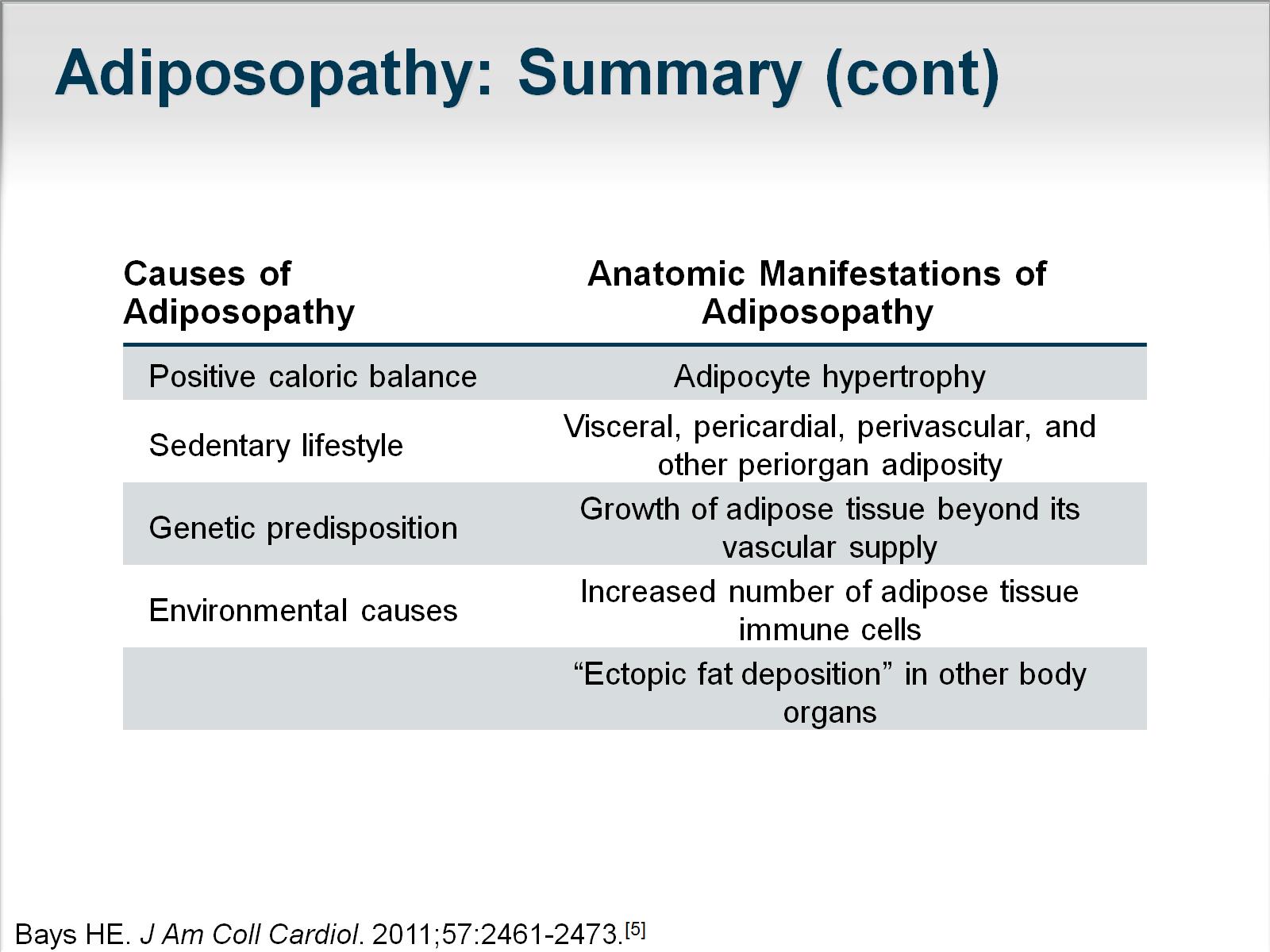 Adiposopathy: Summary (cont)
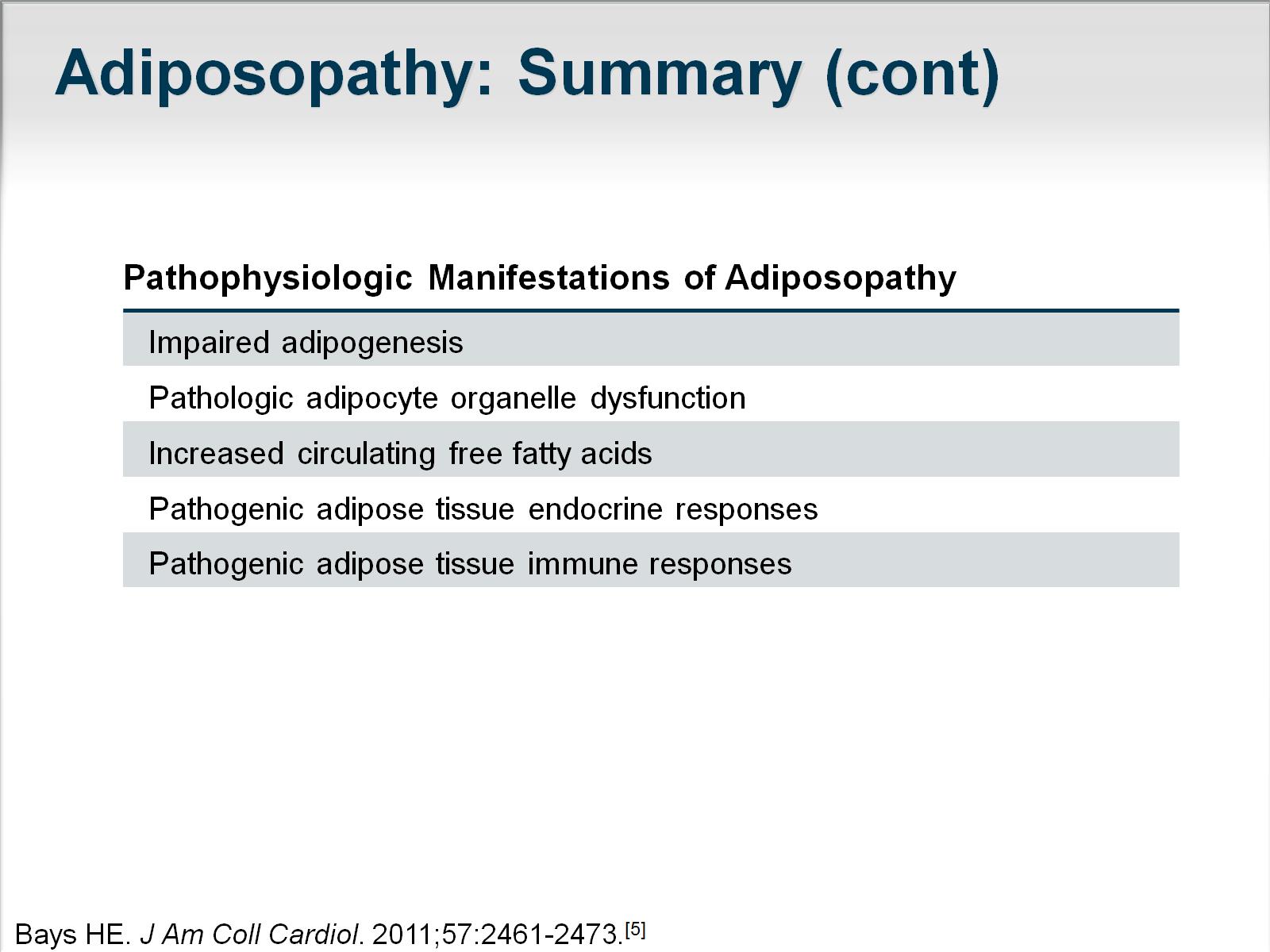 Adiposopathy: Summary (cont)
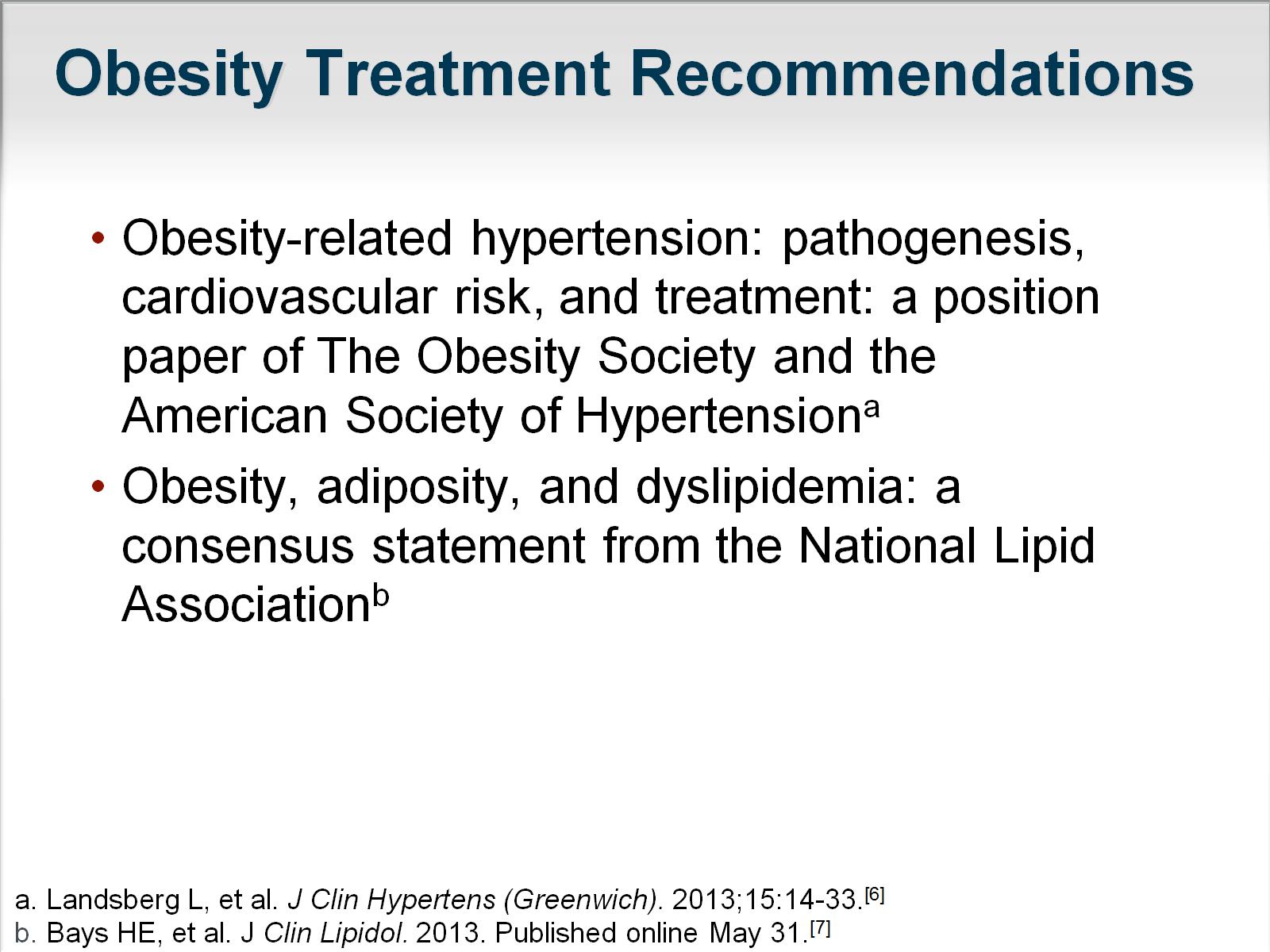 Obesity Treatment Recommendations
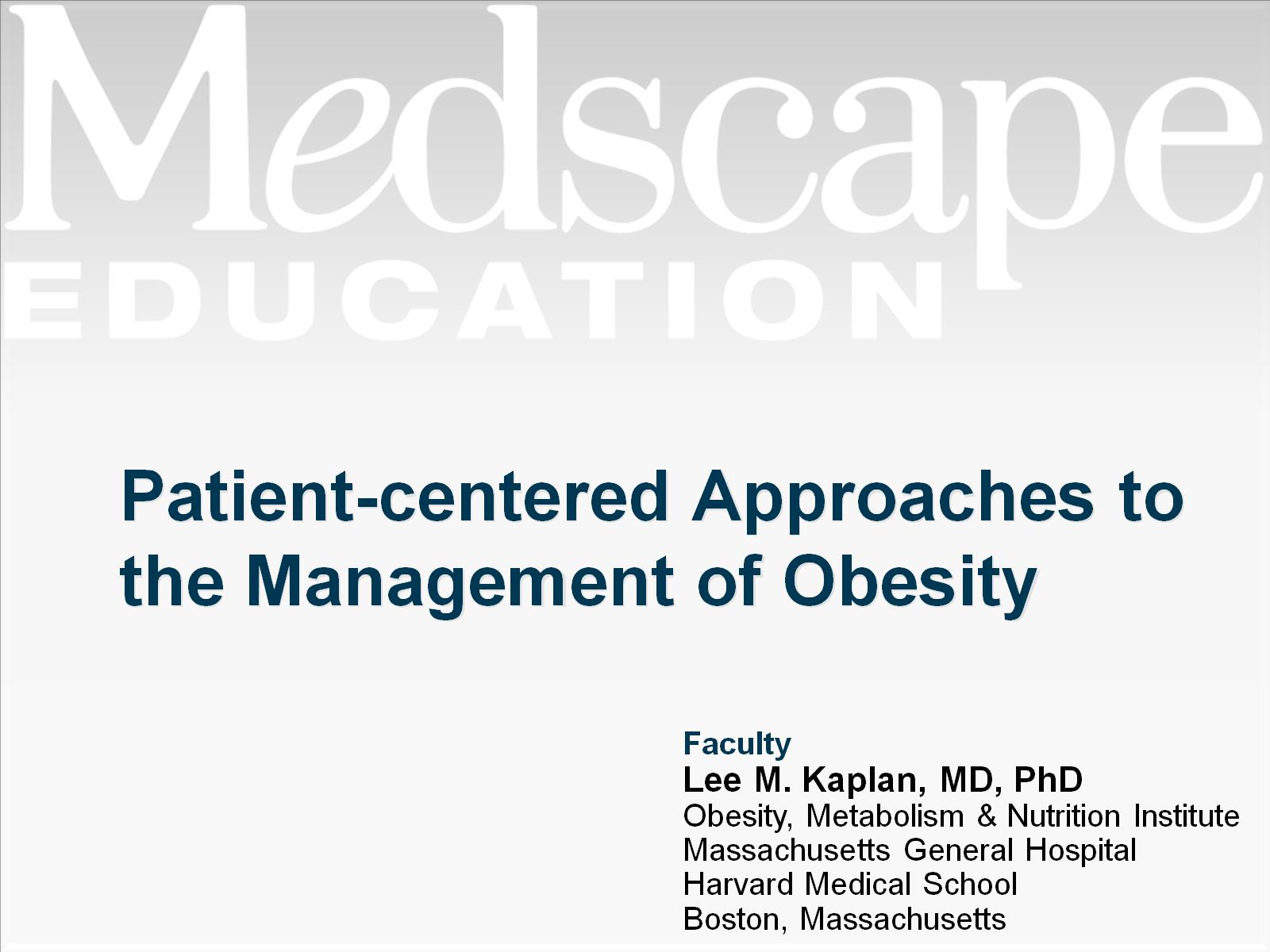 Patient-centered Approaches to the Management of Obesity
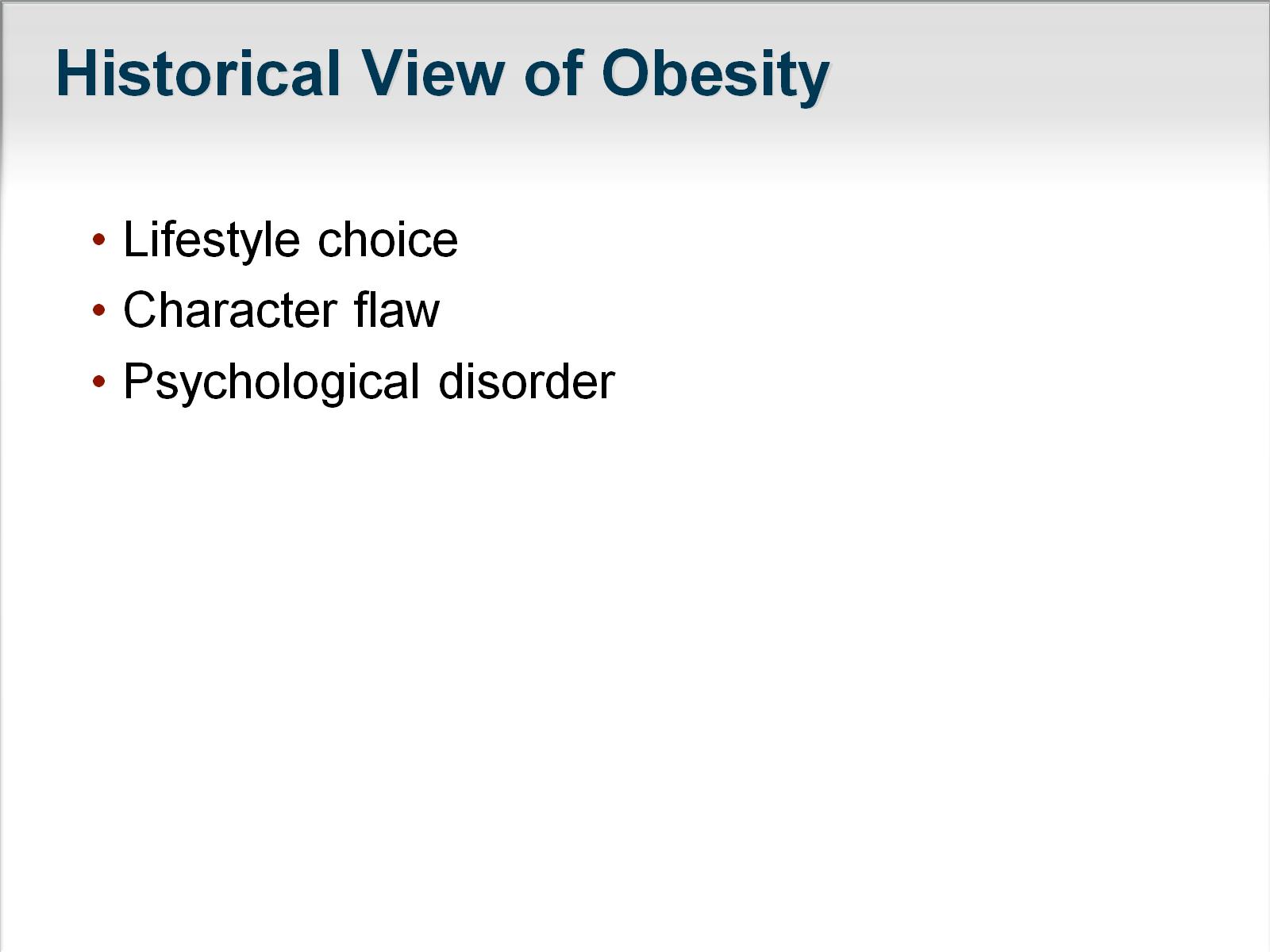 Historical View of Obesity
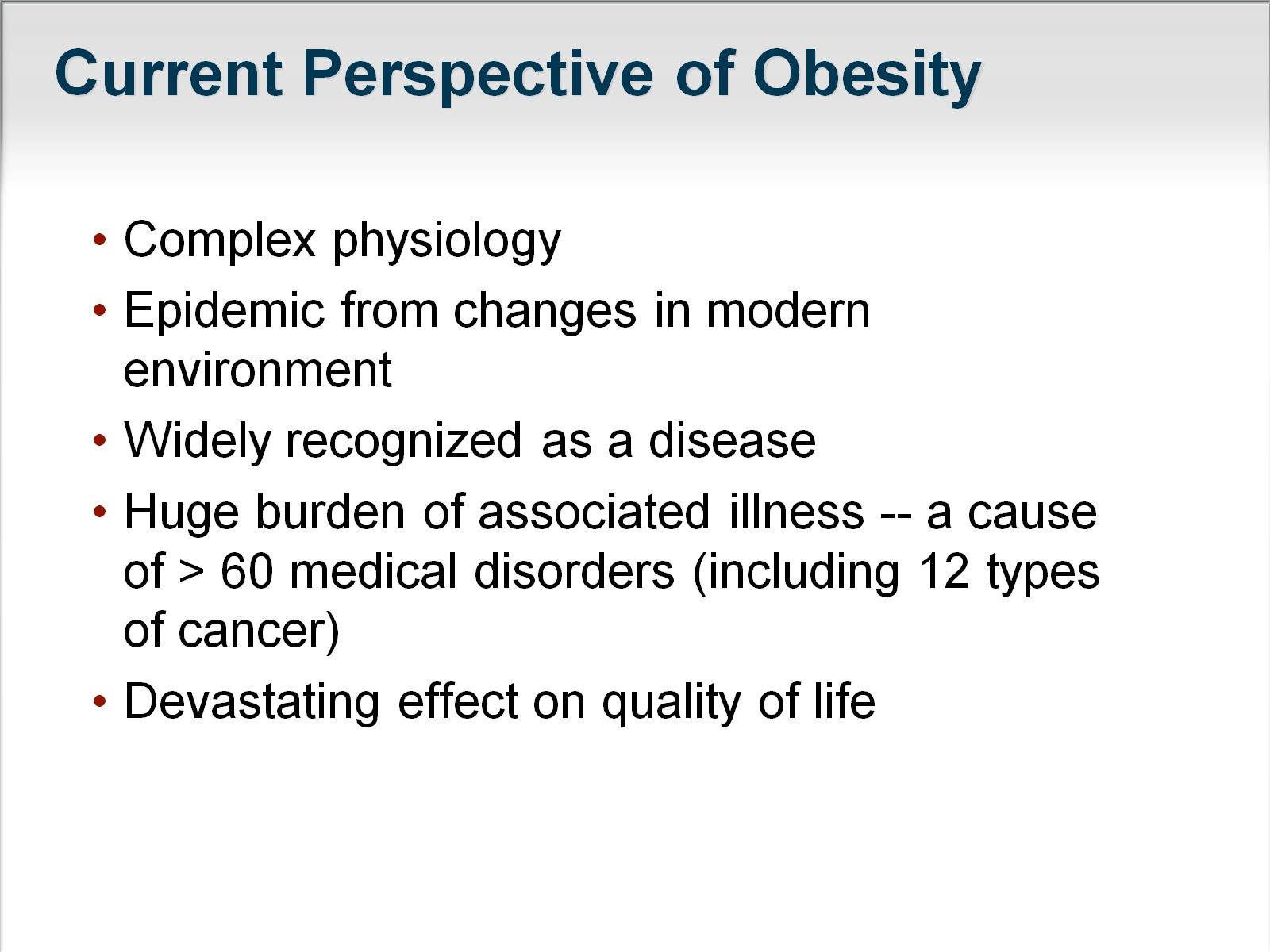 Current Perspective of Obesity
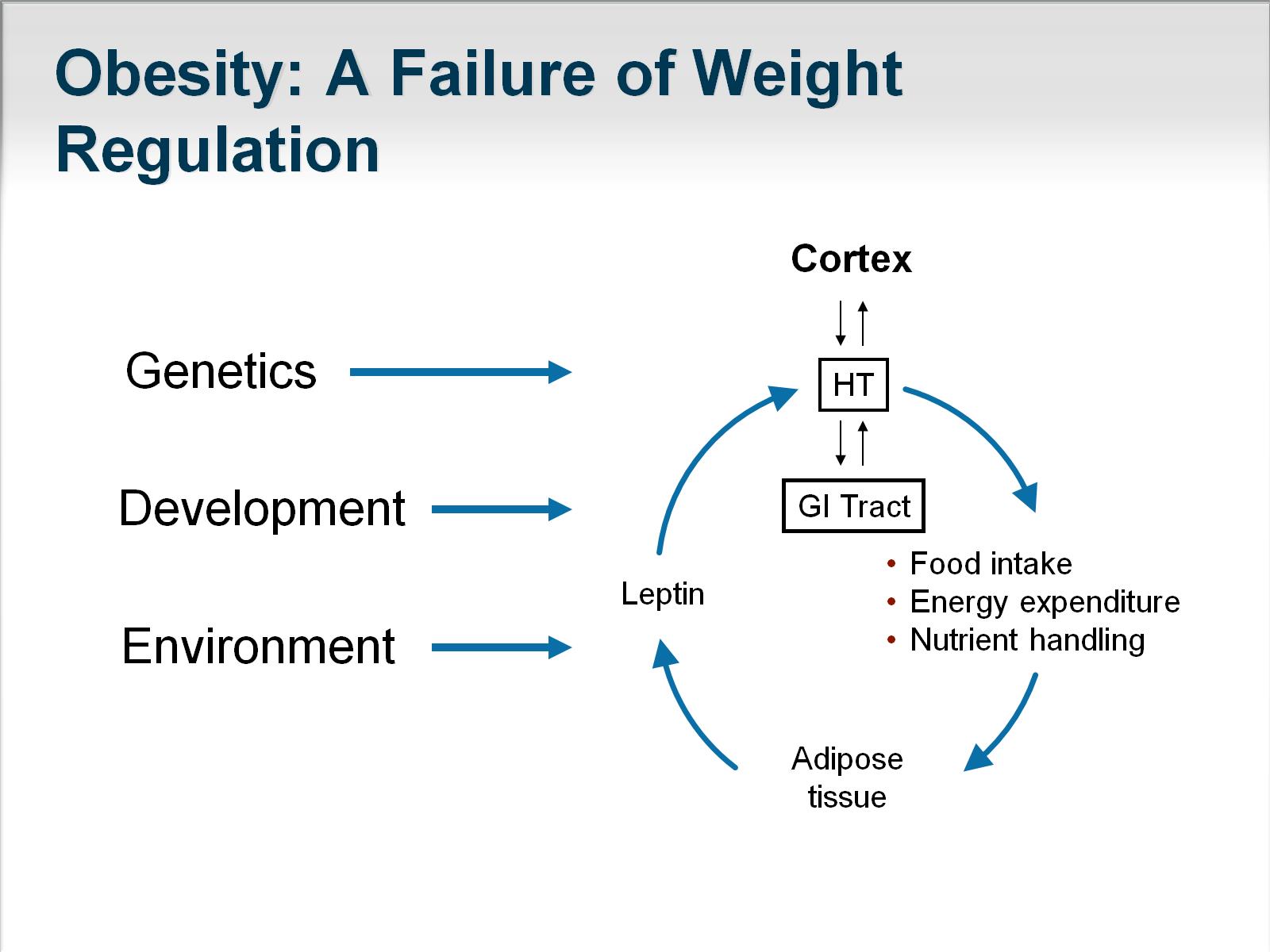 Obesity: A Failure of Weight Regulation
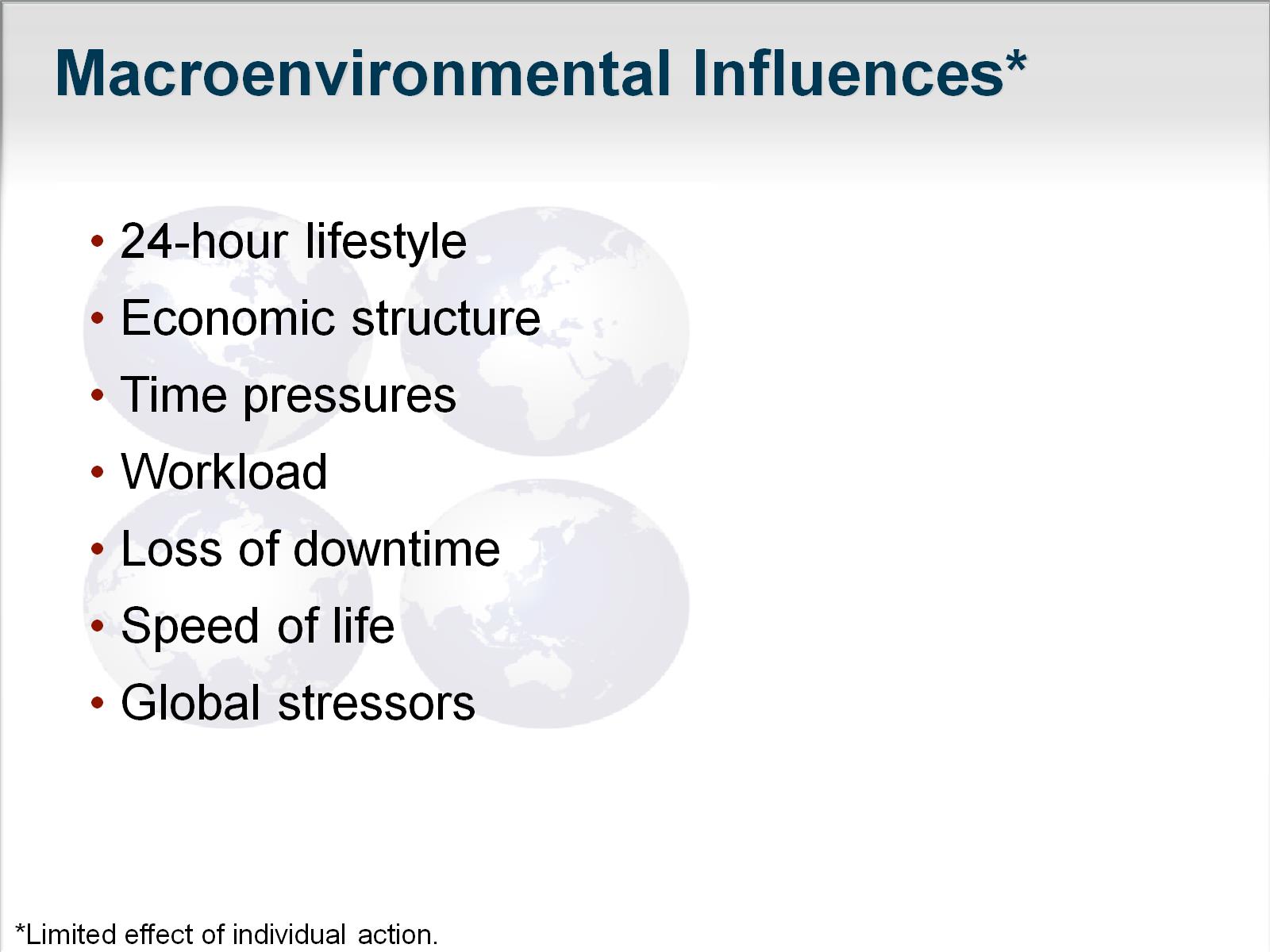 Macroenvironmental Influences*
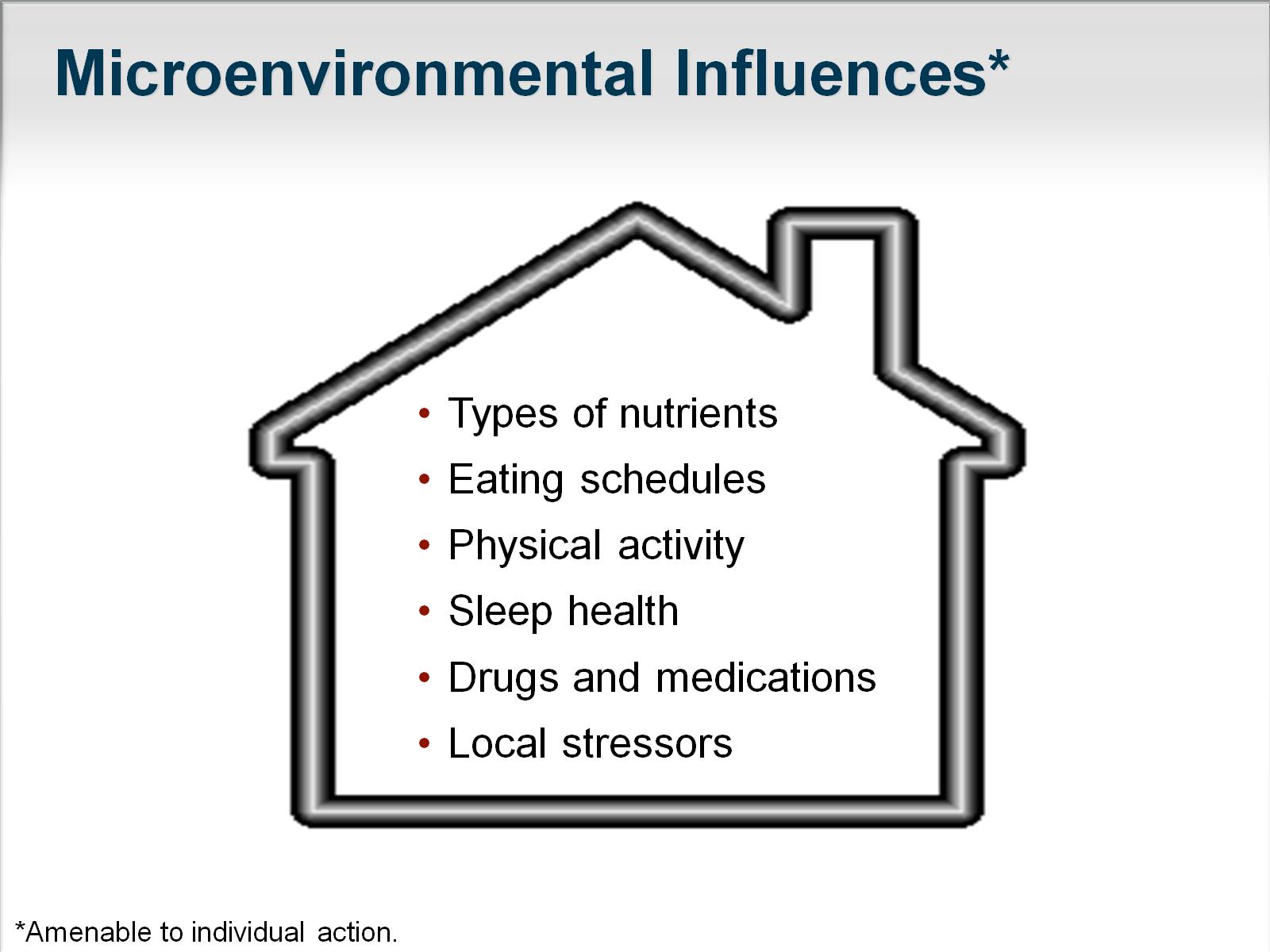 Microenvironmental Influences*
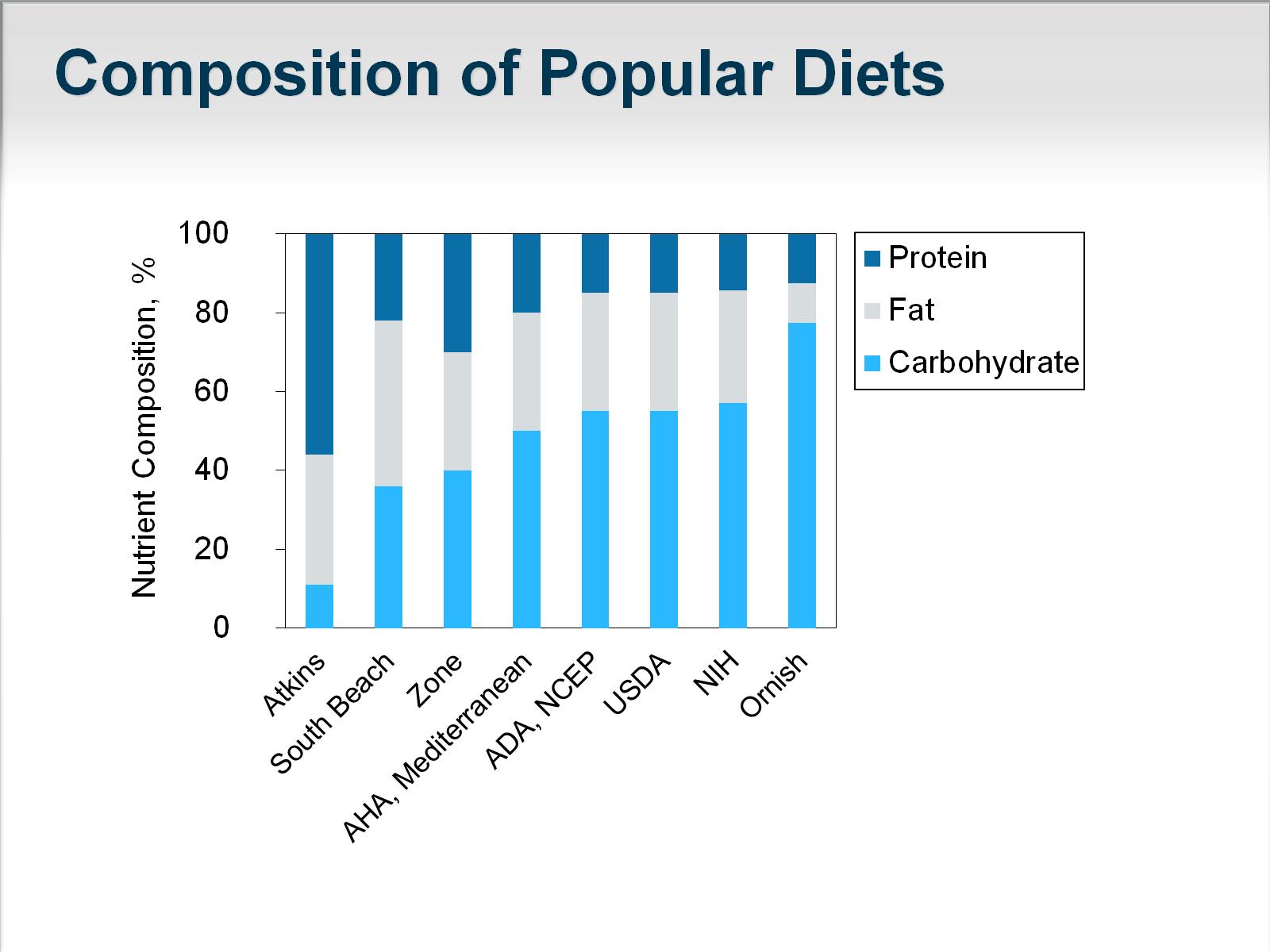 Composition of Popular Diets
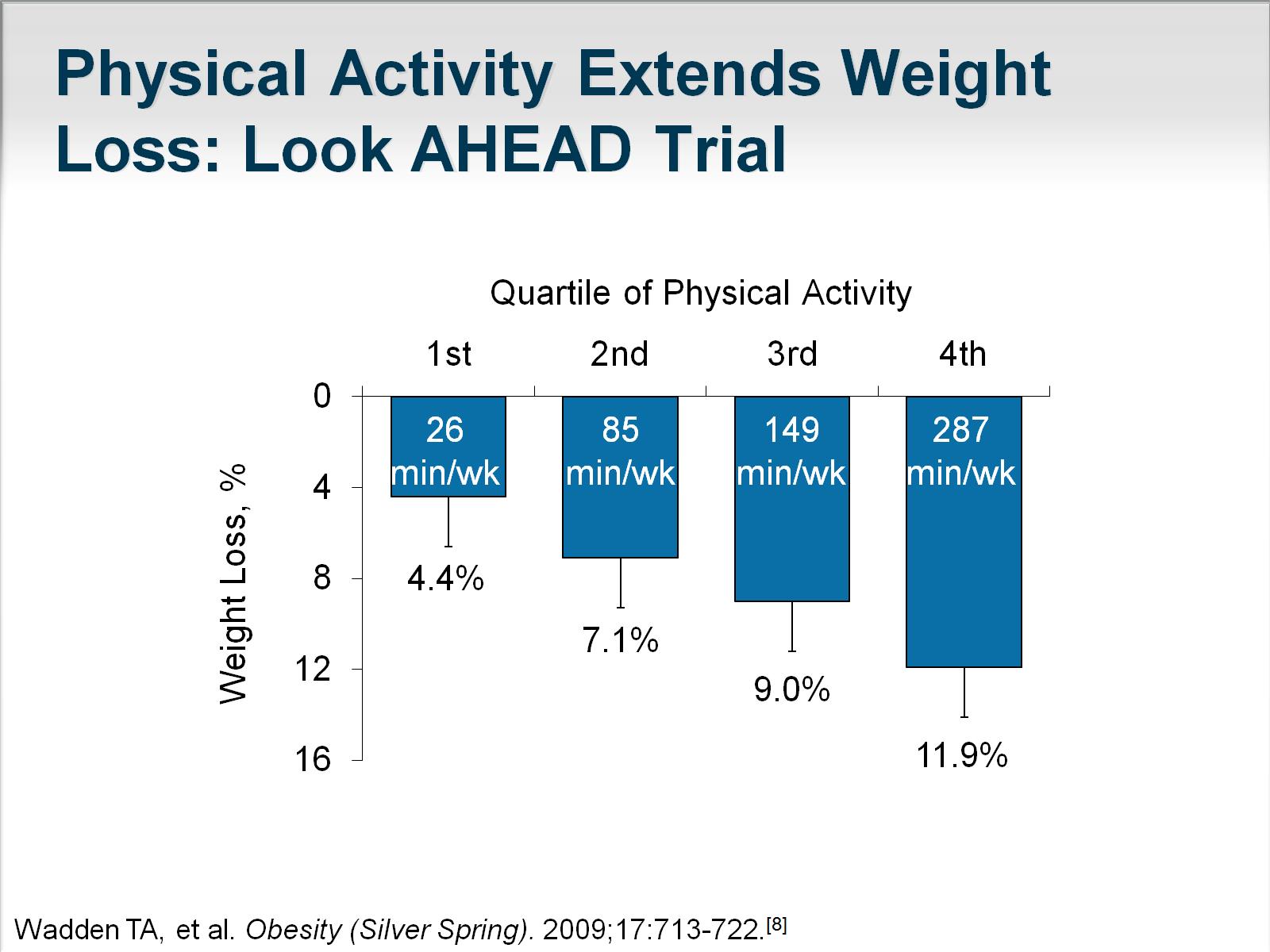 Physical Activity Extends Weight Loss: Look AHEAD Trial
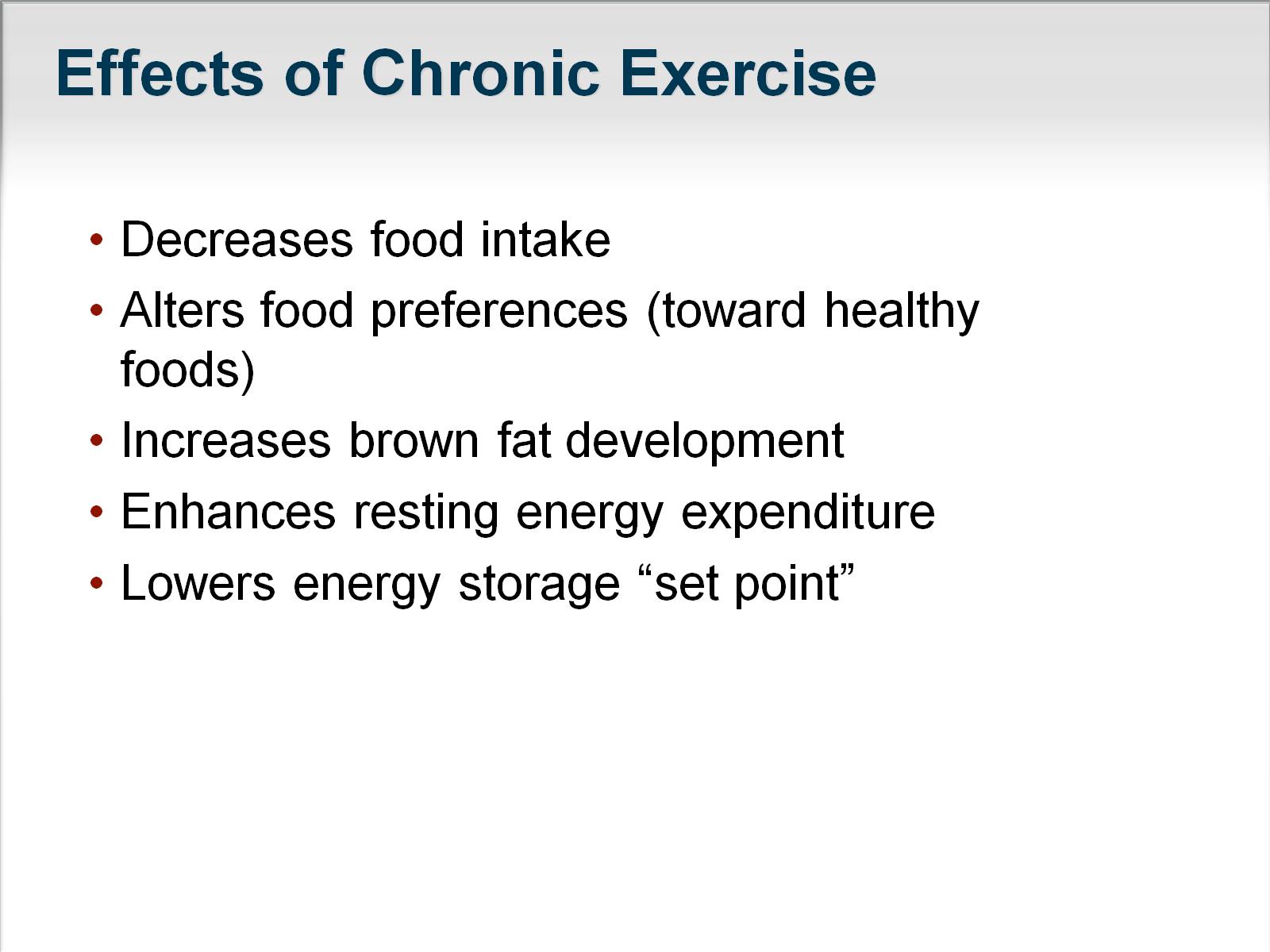 Effects of Chronic Exercise
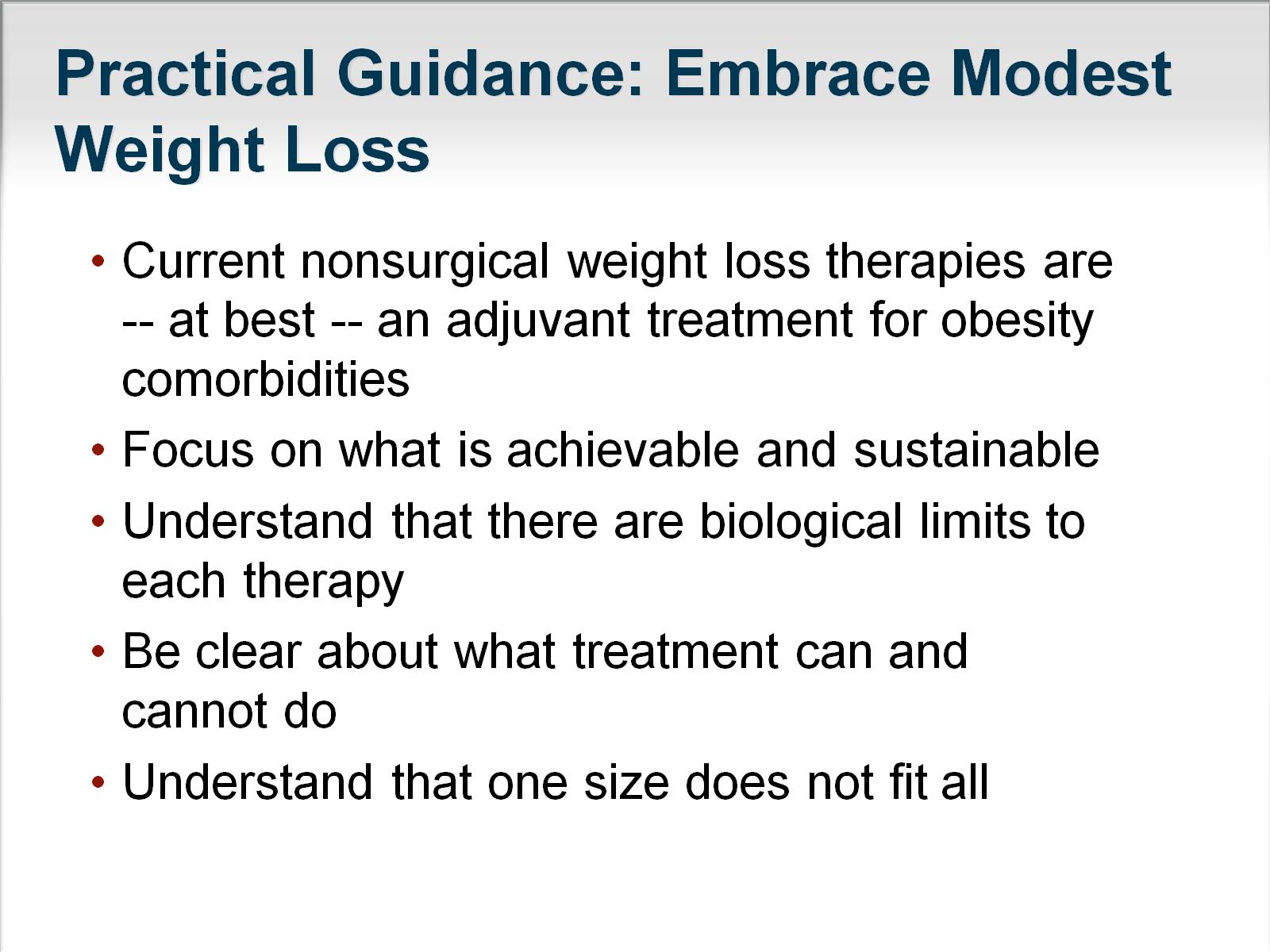 Practical Guidance: Embrace Modest Weight Loss
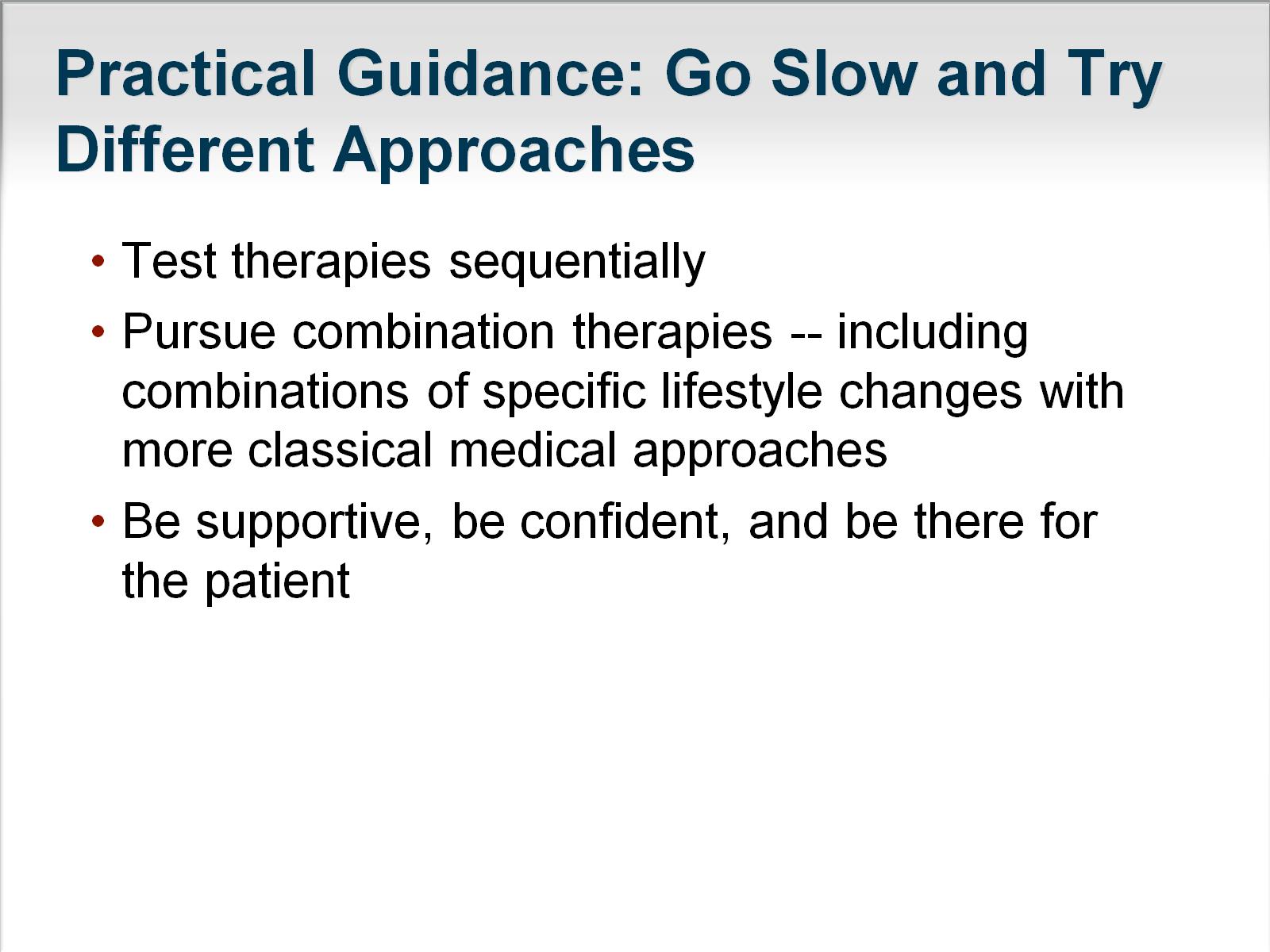 Practical Guidance: Go Slow and Try Different Approaches
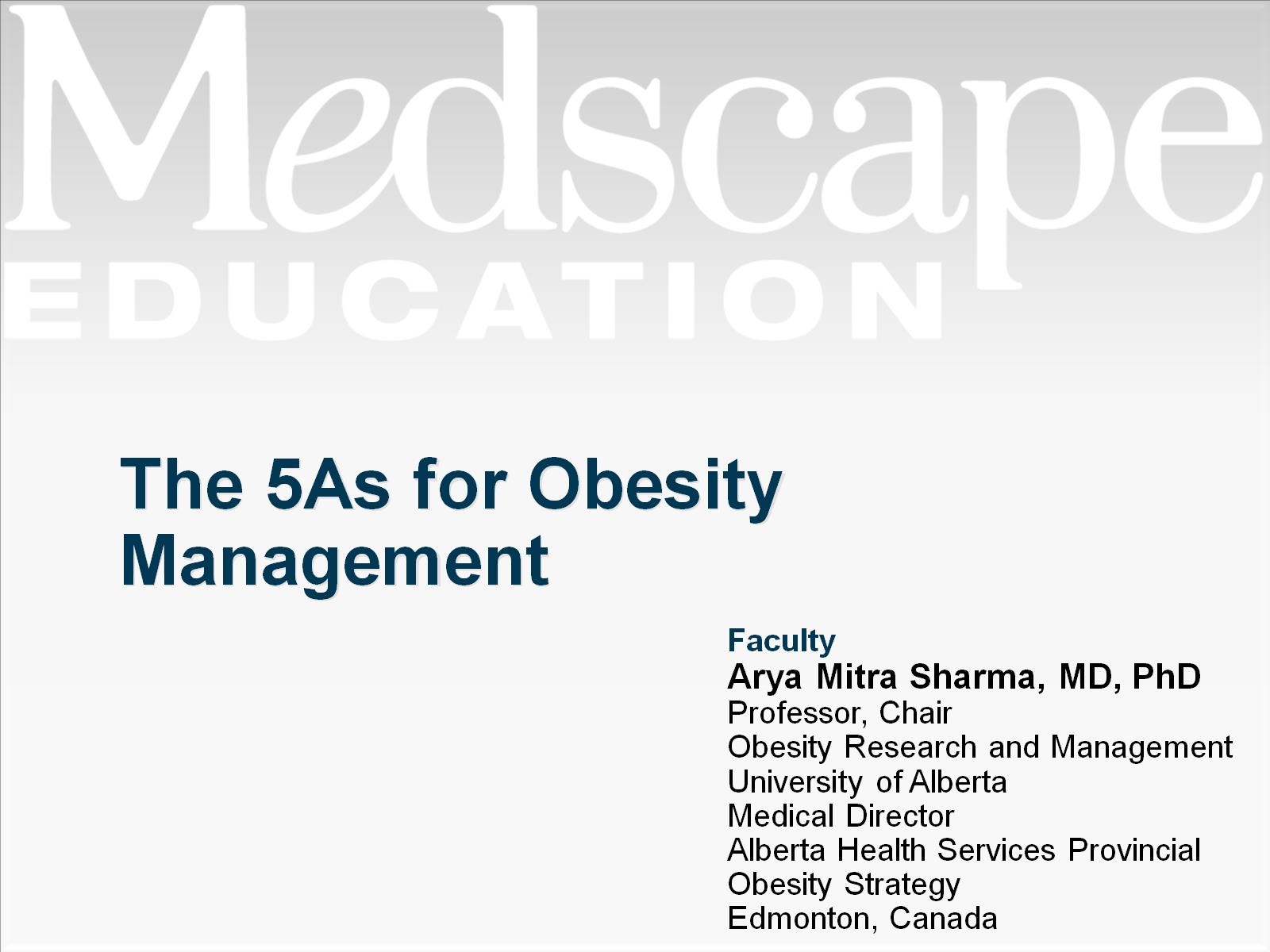 The 5As for Obesity Management
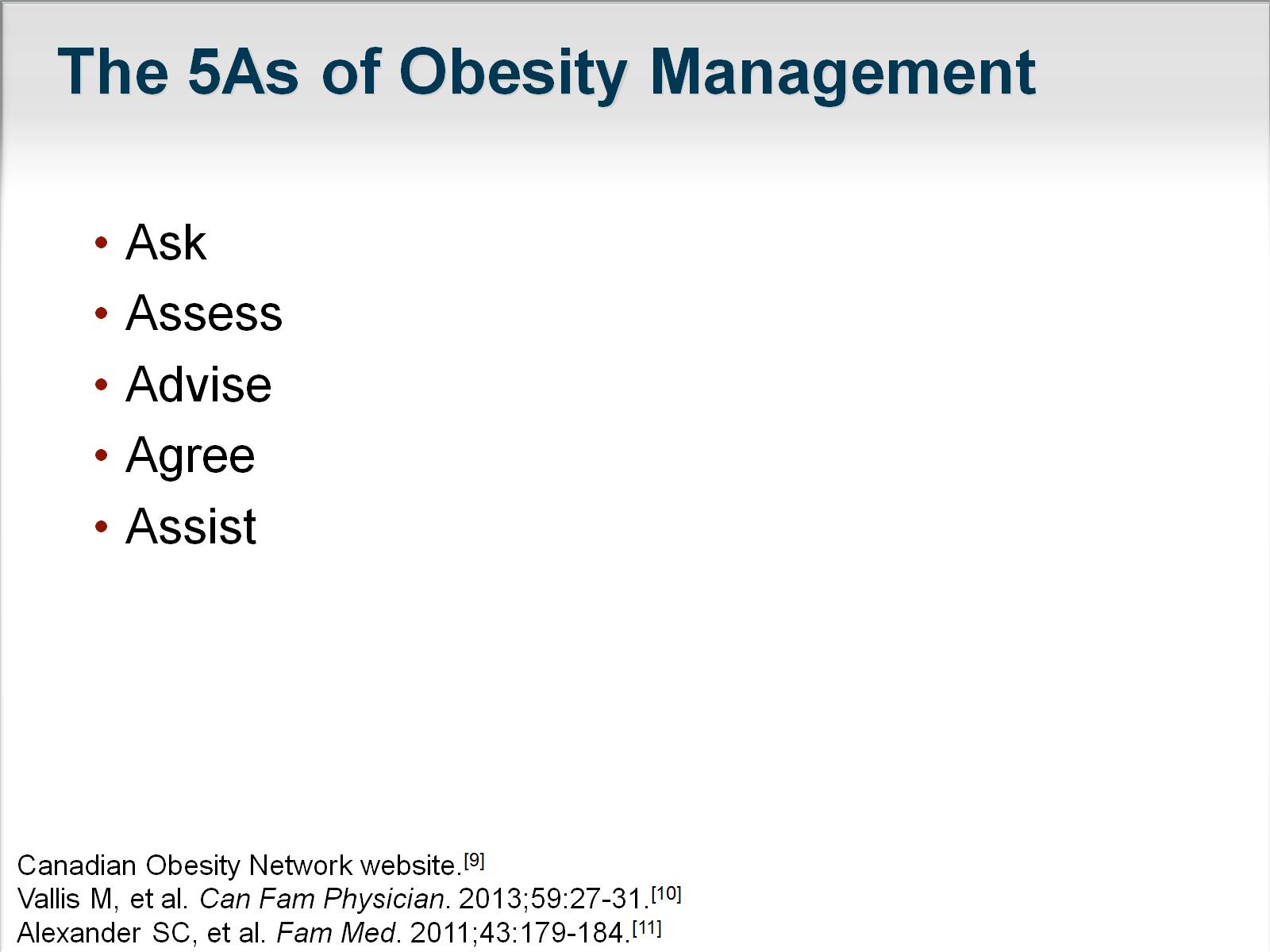 The 5As of Obesity Management
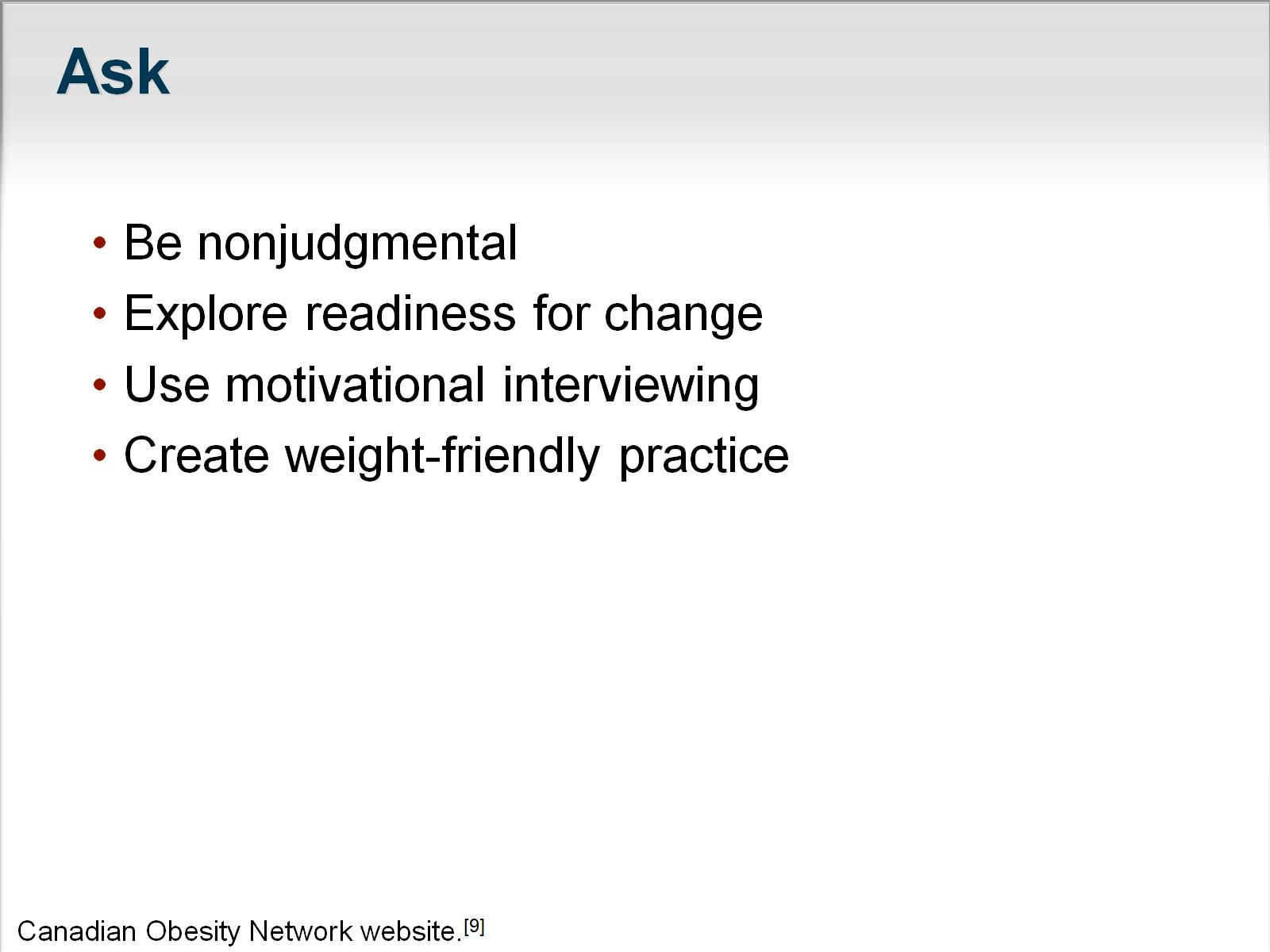 Ask
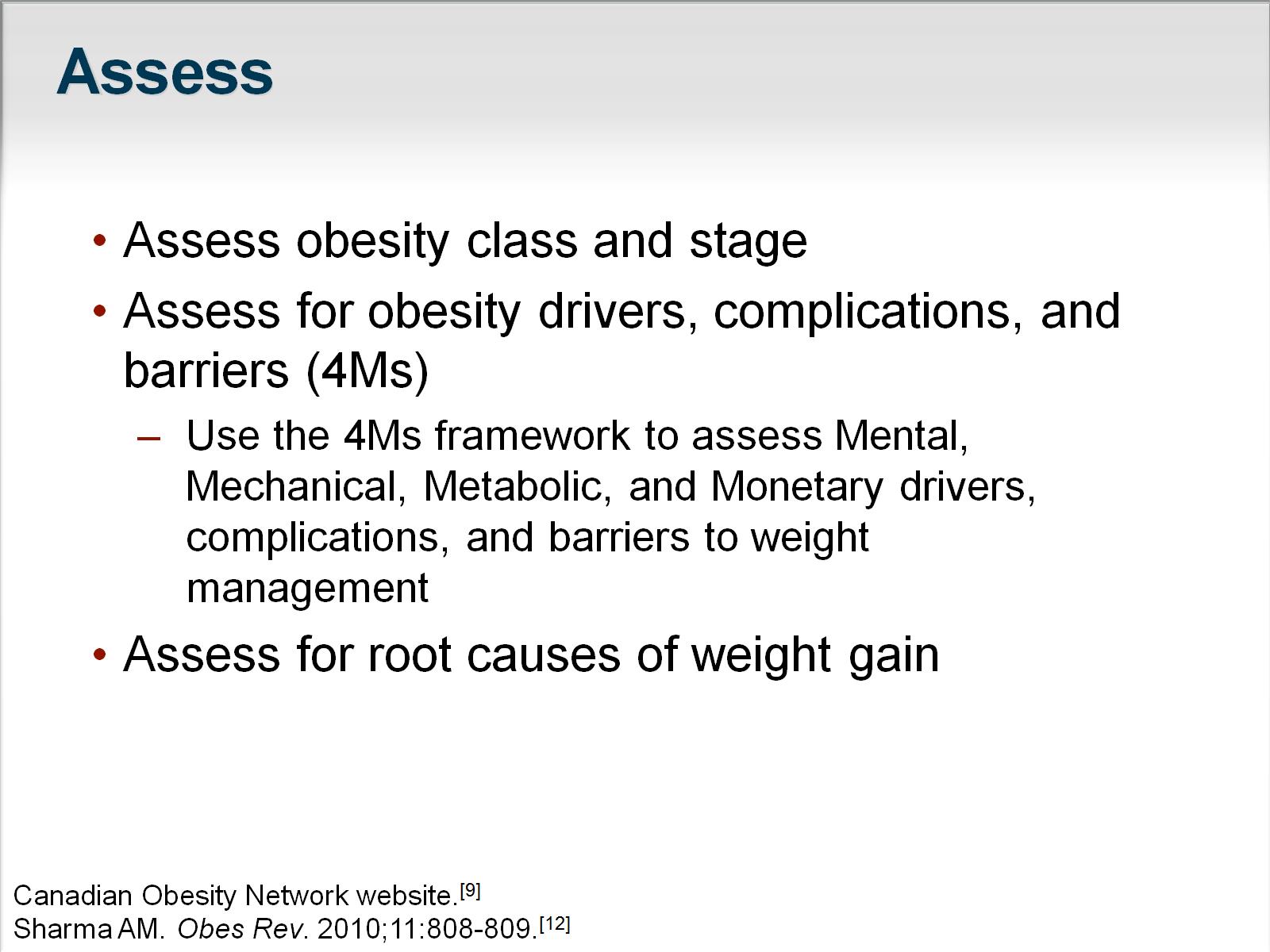 Assess
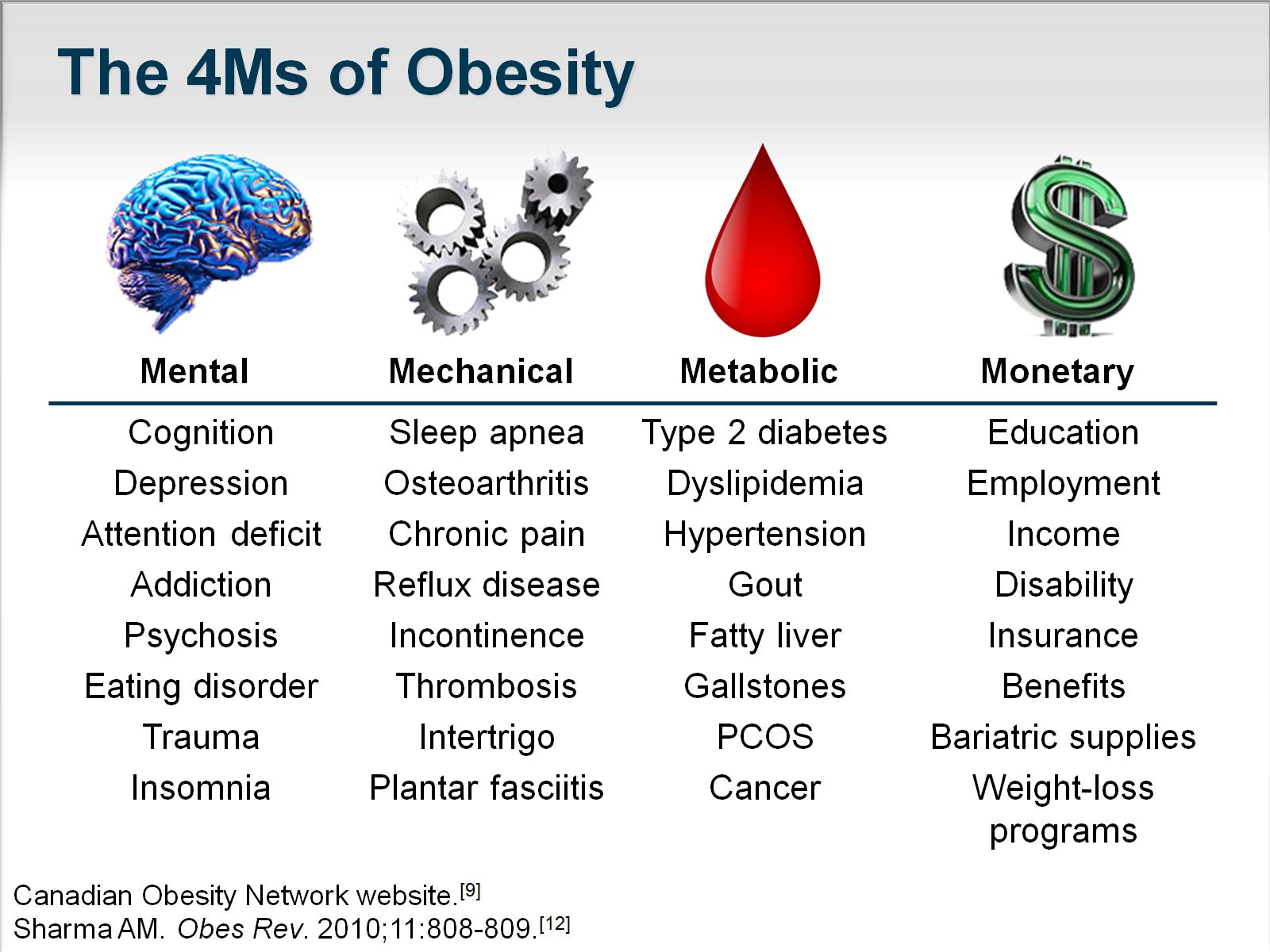 The 4Ms of Obesity
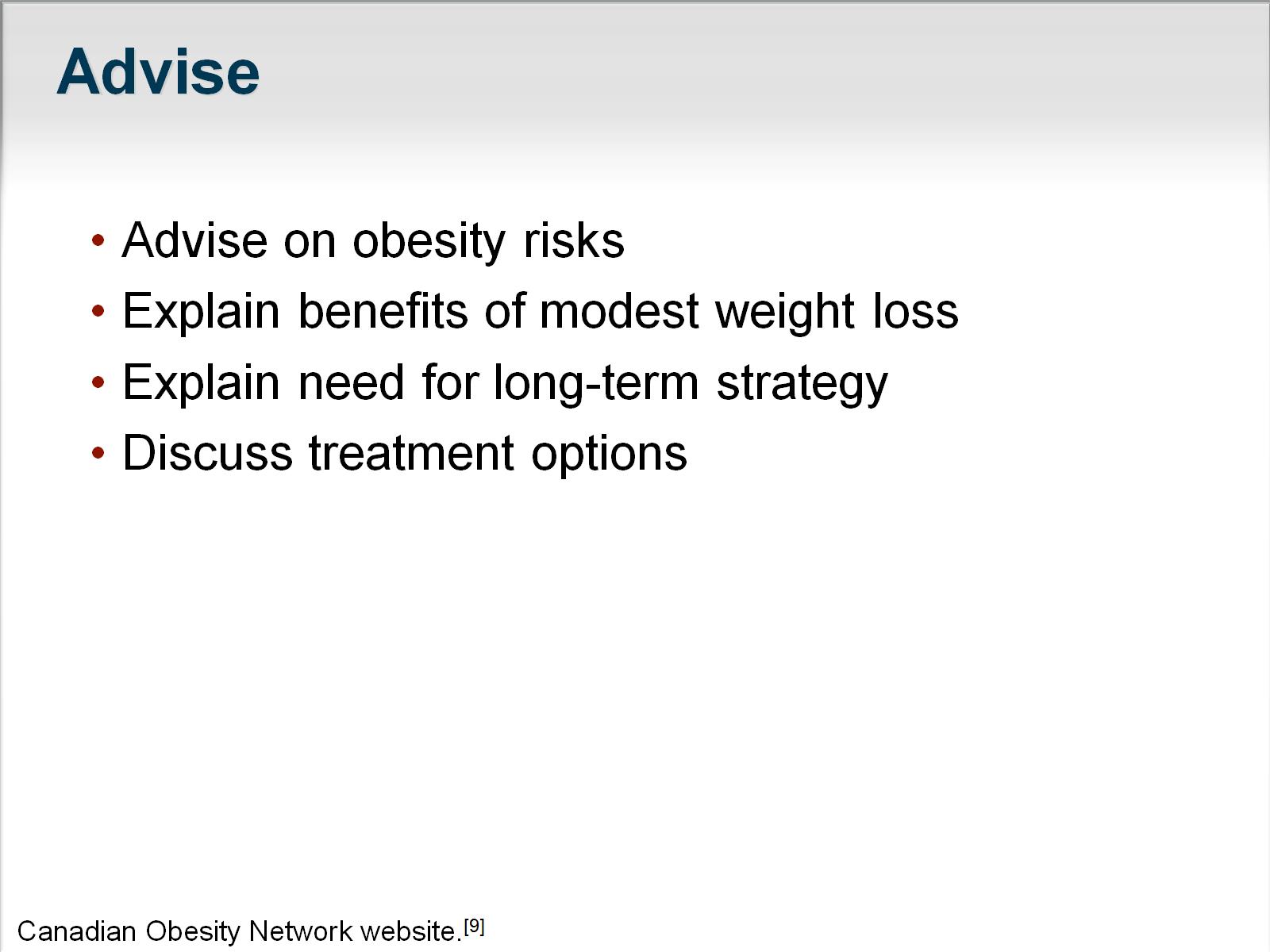 Advise
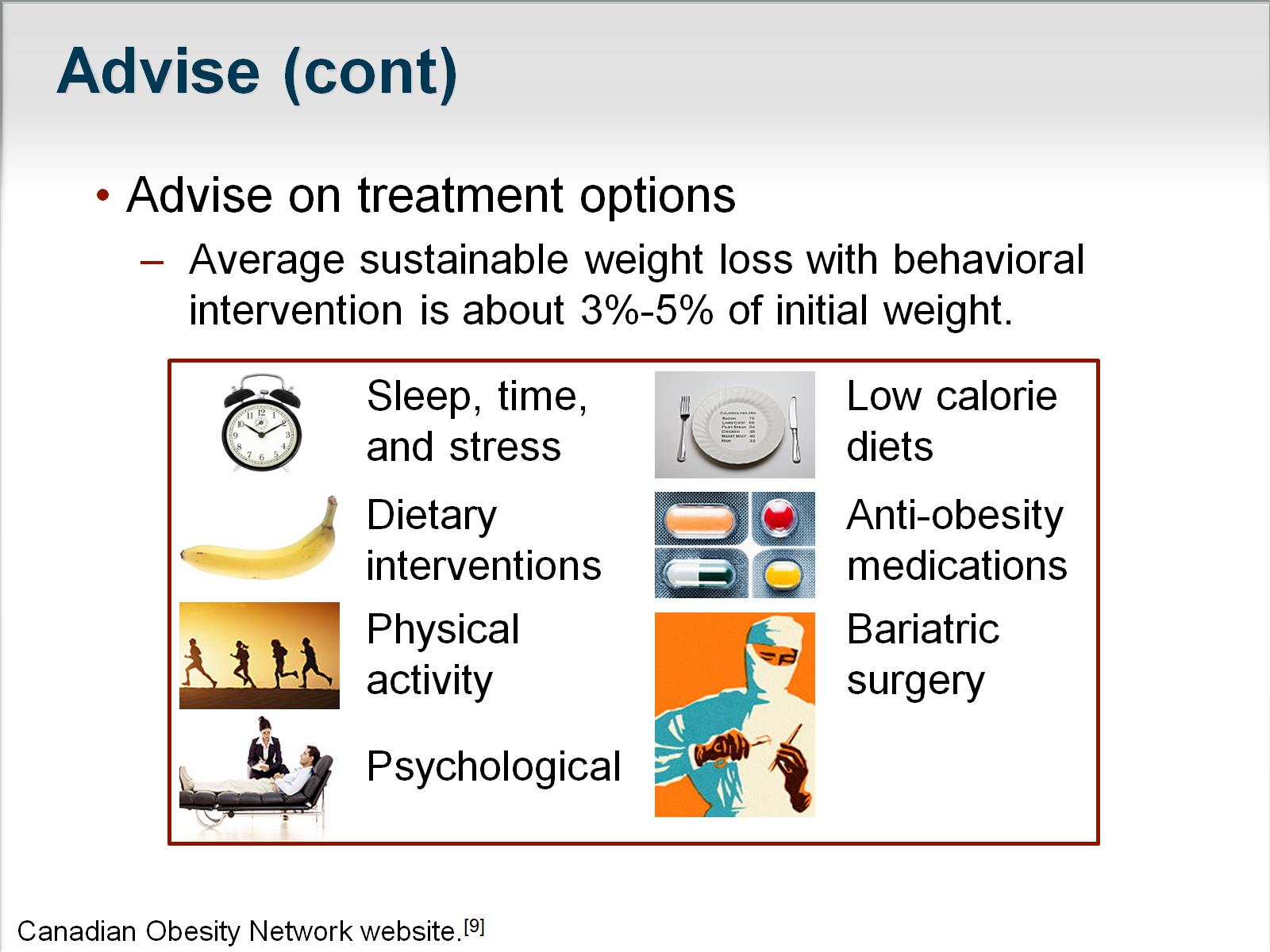 Advise (cont)
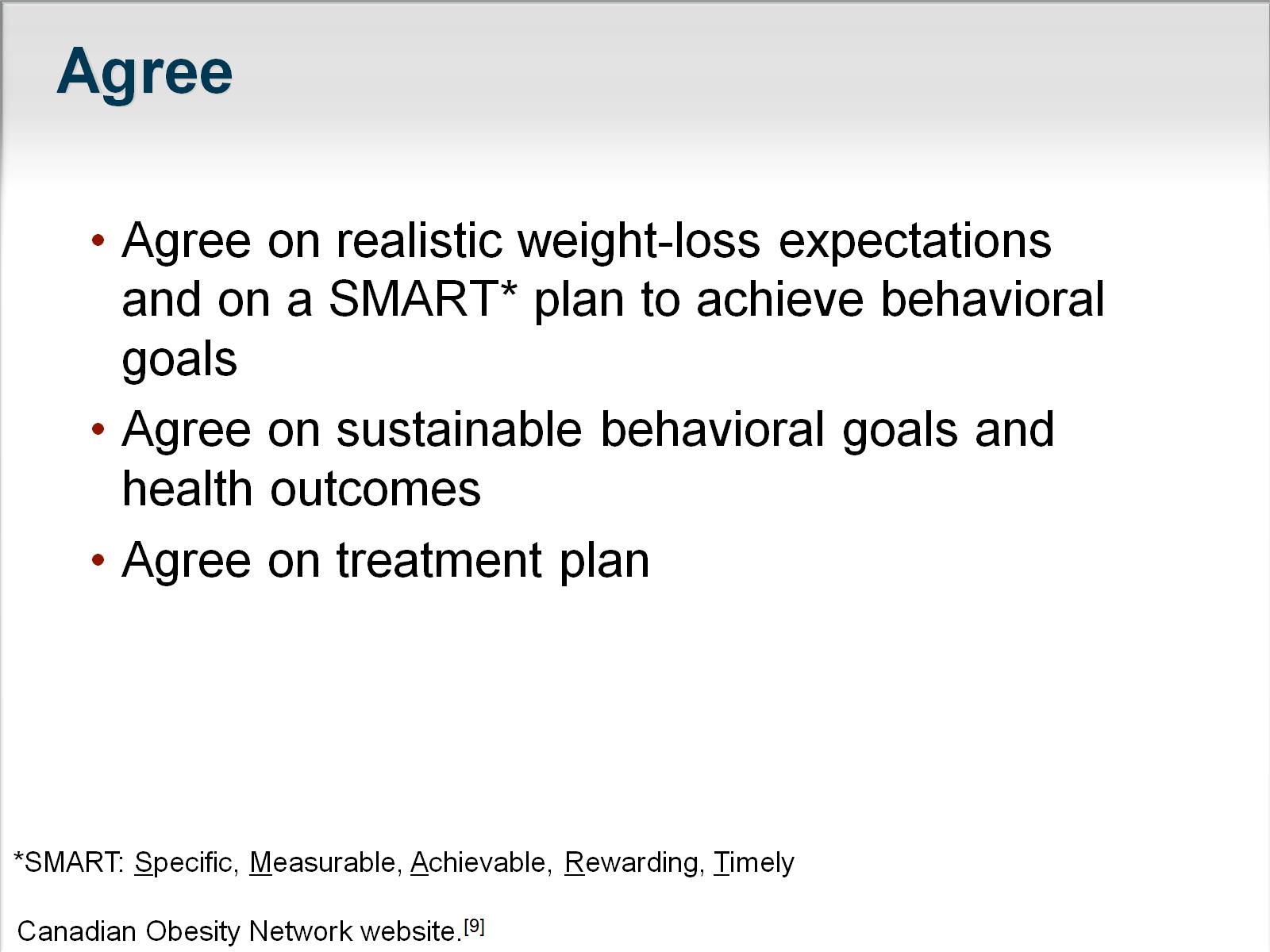 Agree
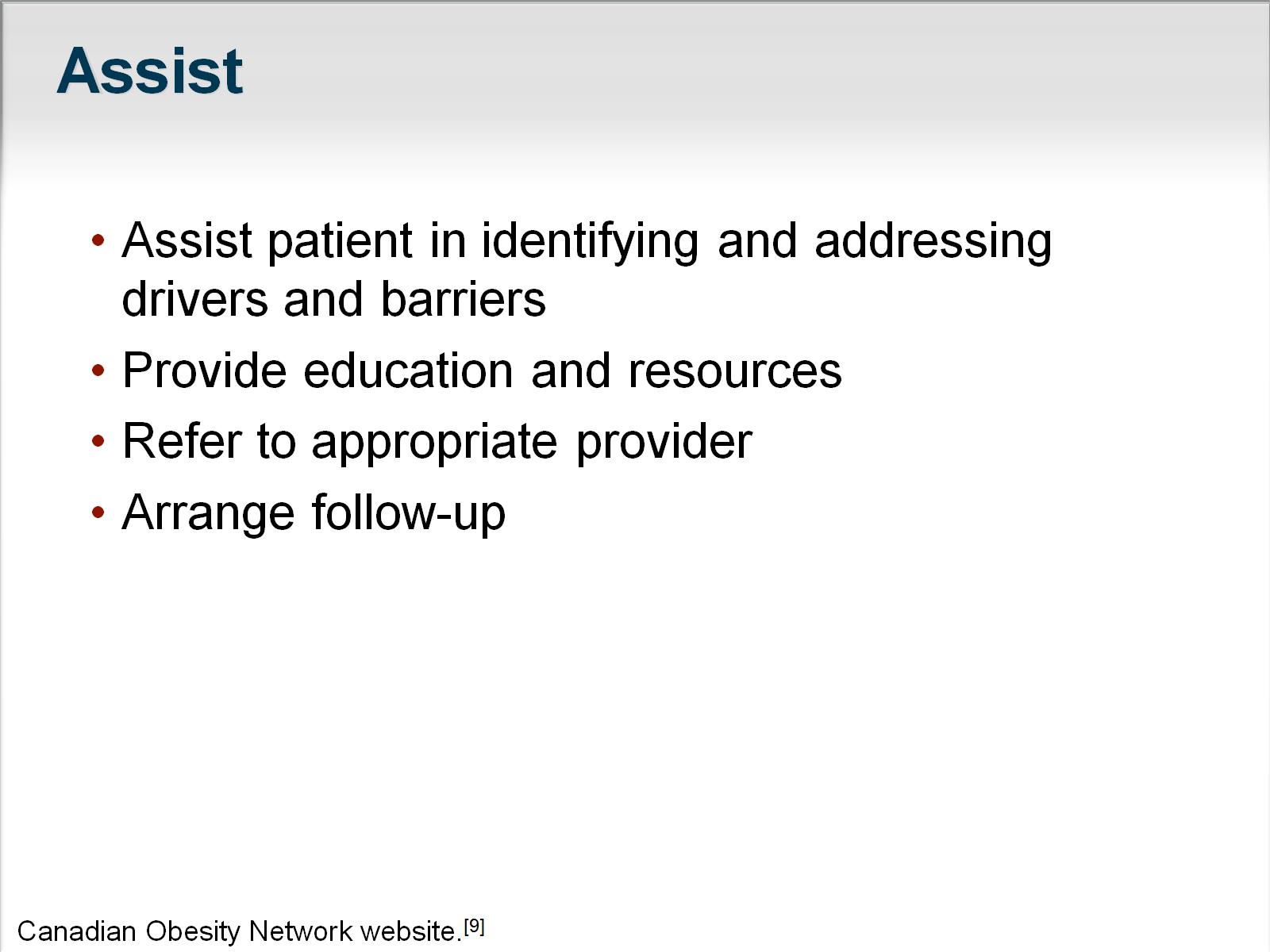 Assist
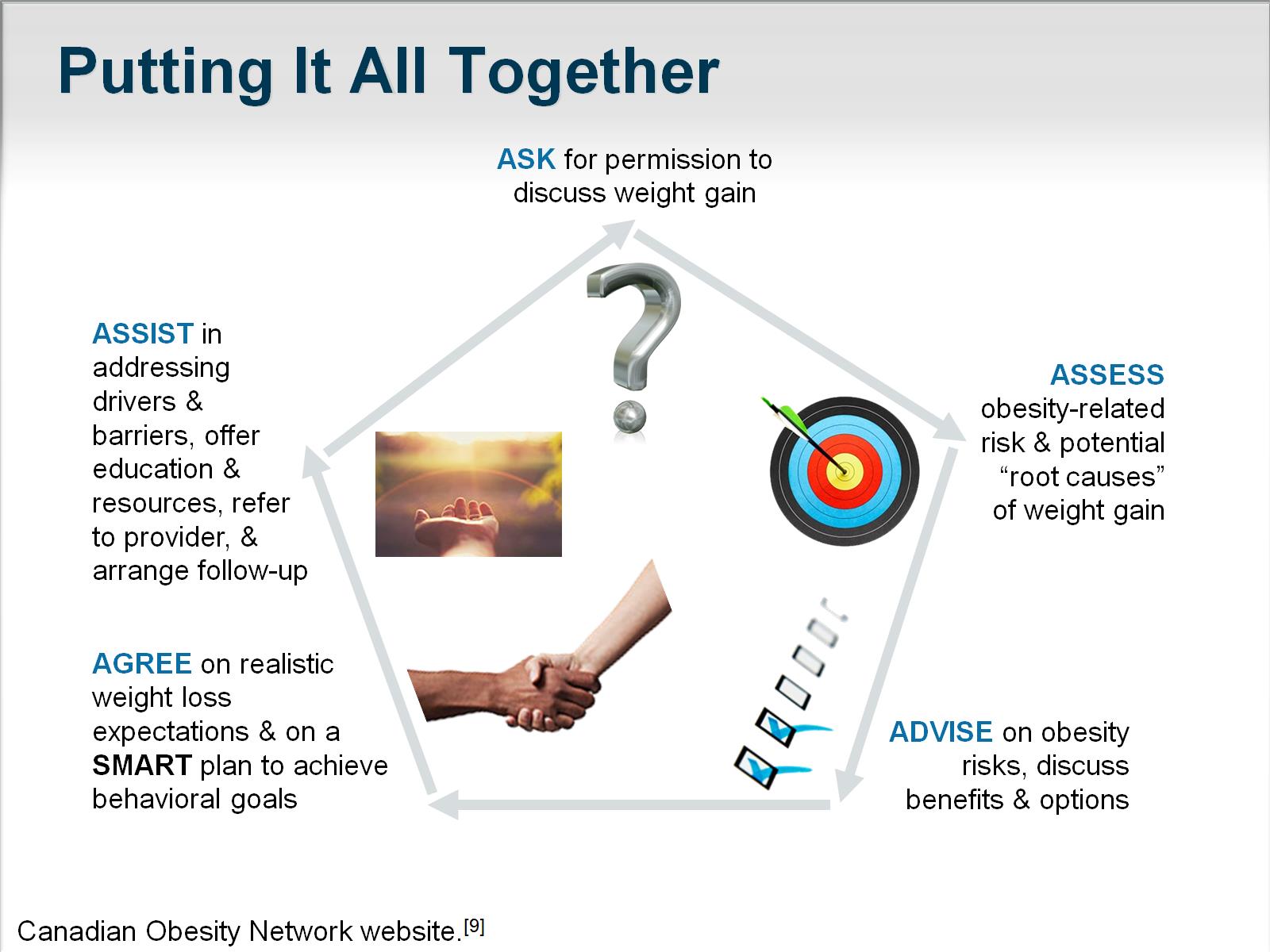 Putting It All Together
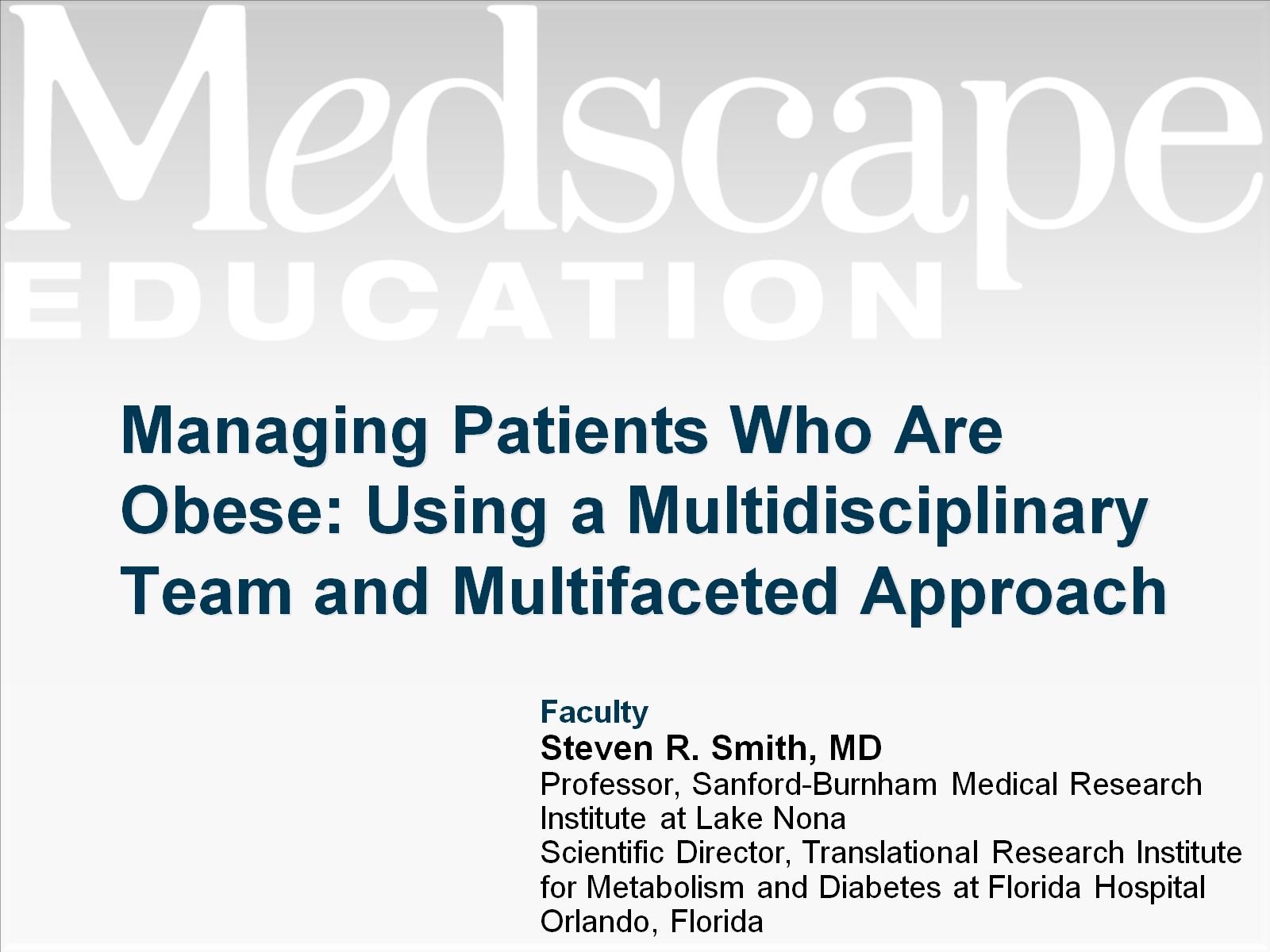 Managing Patients Who Are Obese: Using a Multidisciplinary Team and Multifaceted Approach
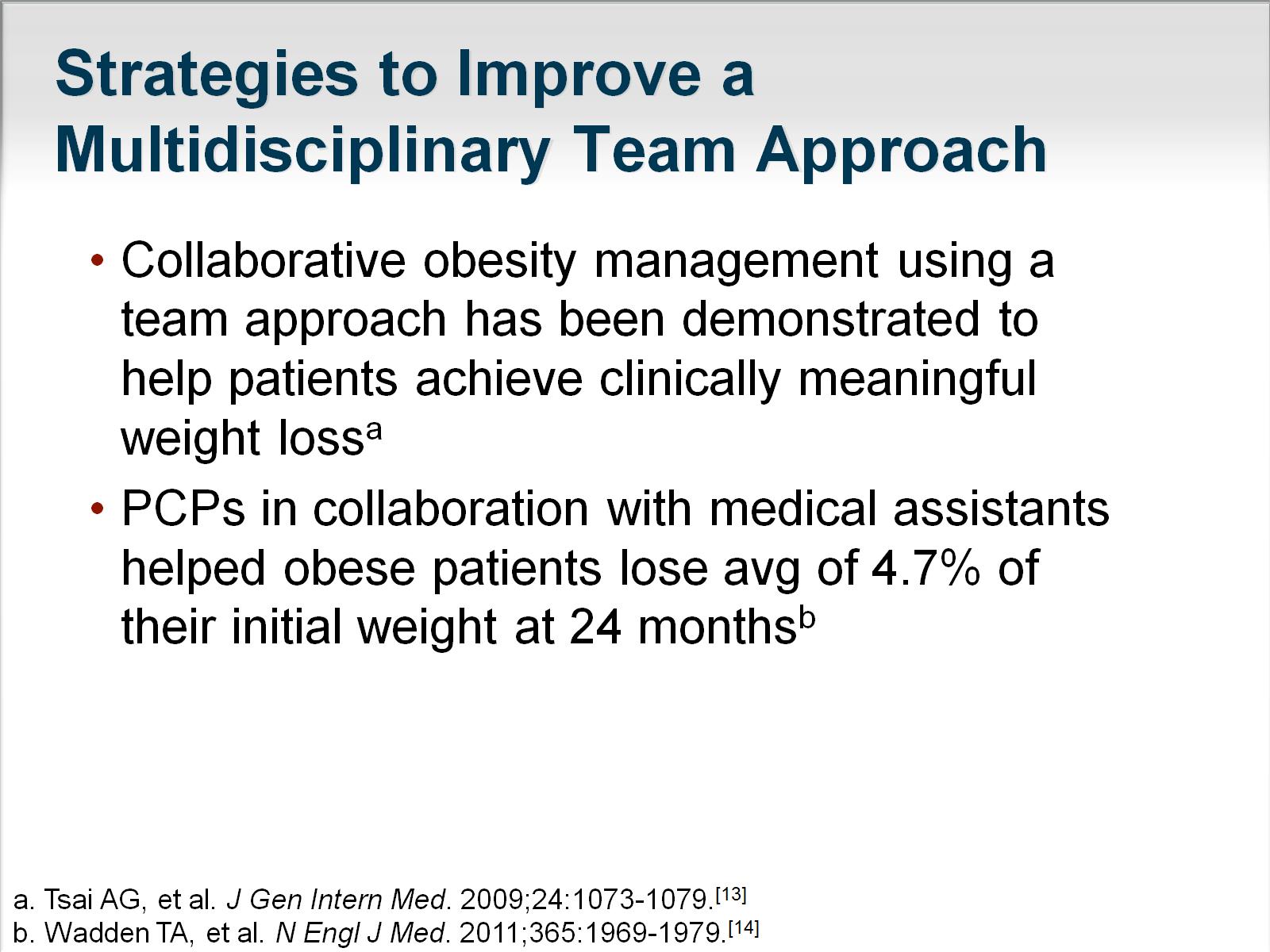 Strategies to Improve a Multidisciplinary Team Approach
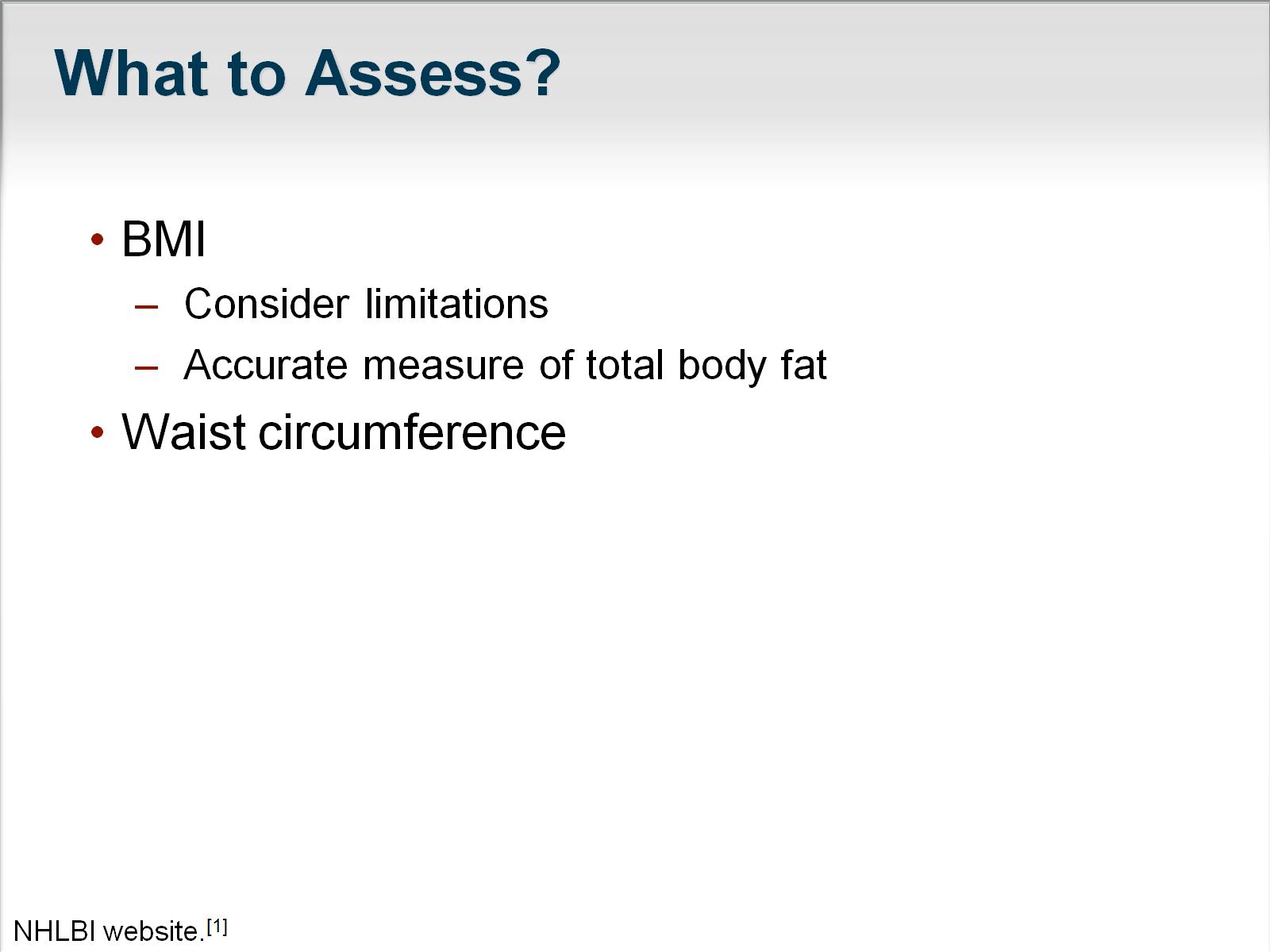 What to Assess?
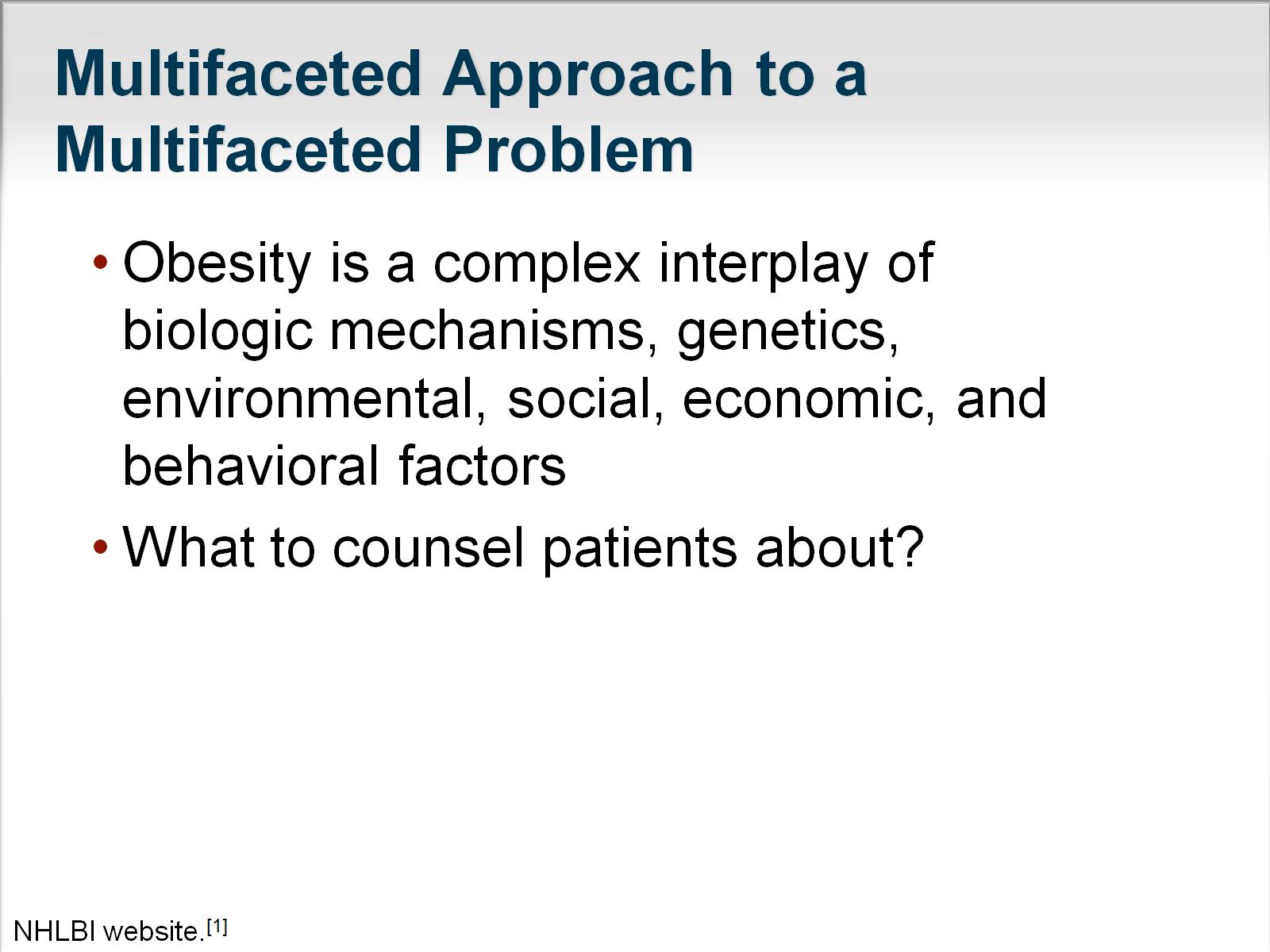 Multifaceted Approach to a Multifaceted Problem
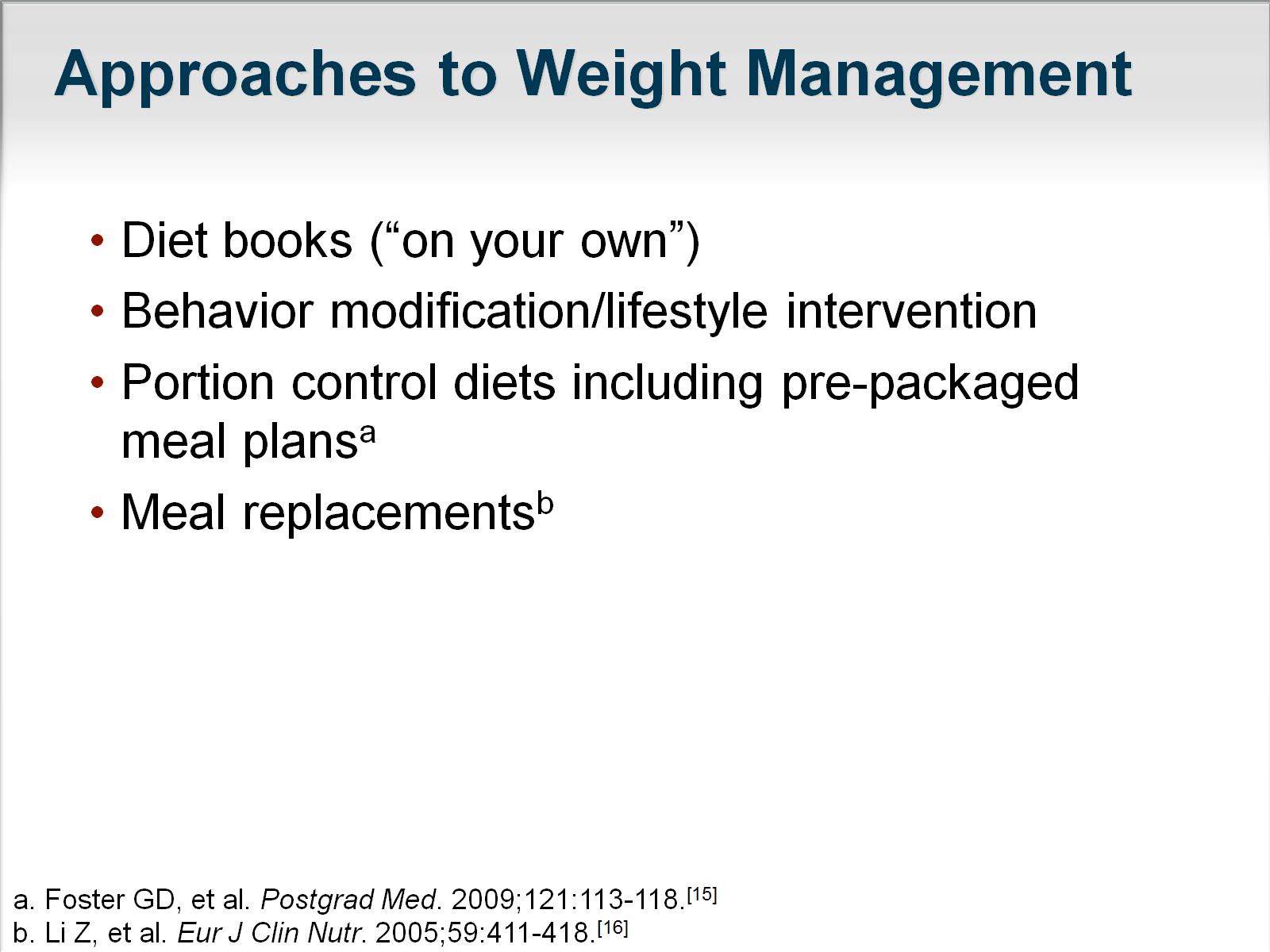 Approaches to Weight Management
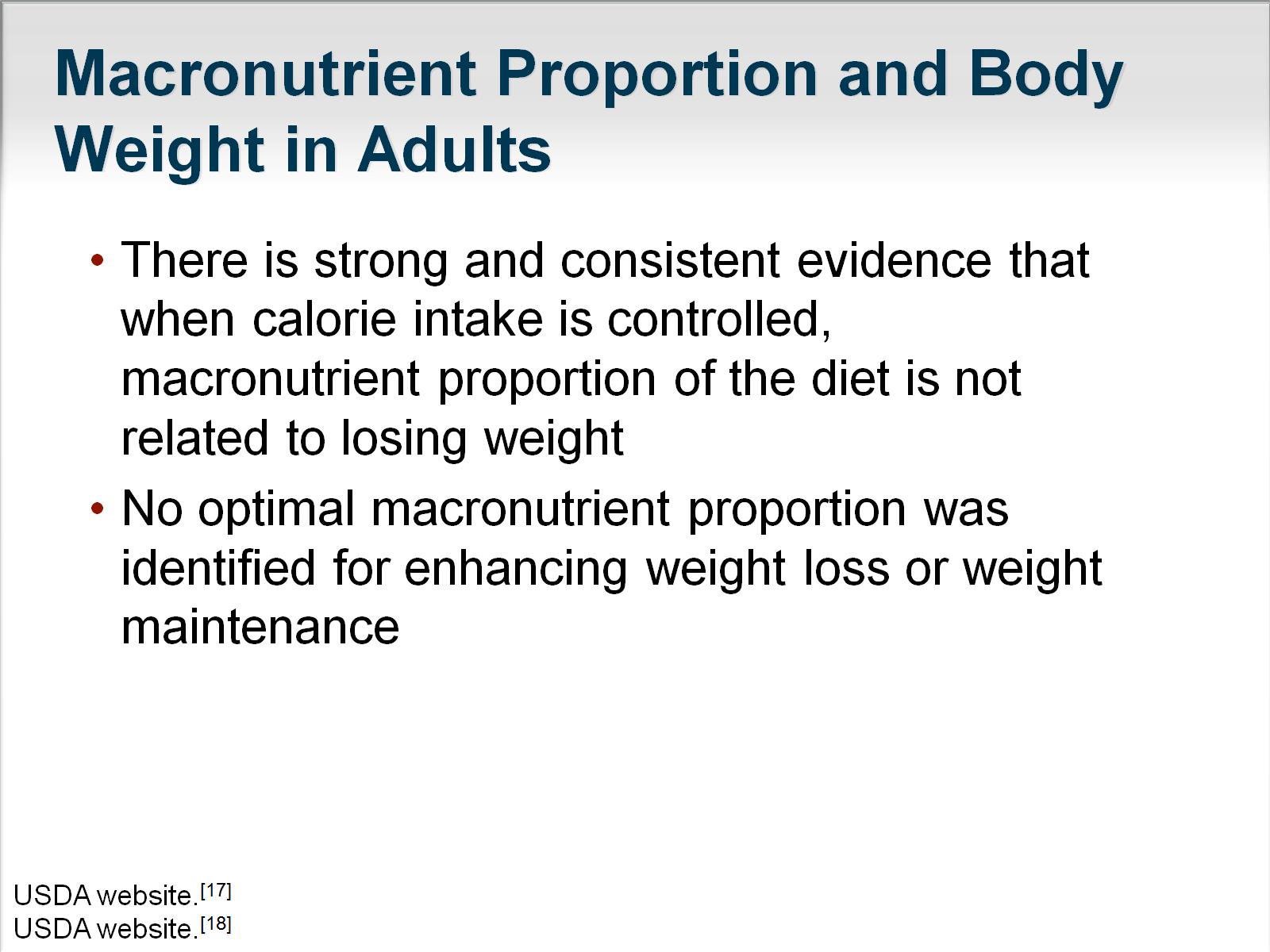 Macronutrient Proportion and Body Weight in Adults
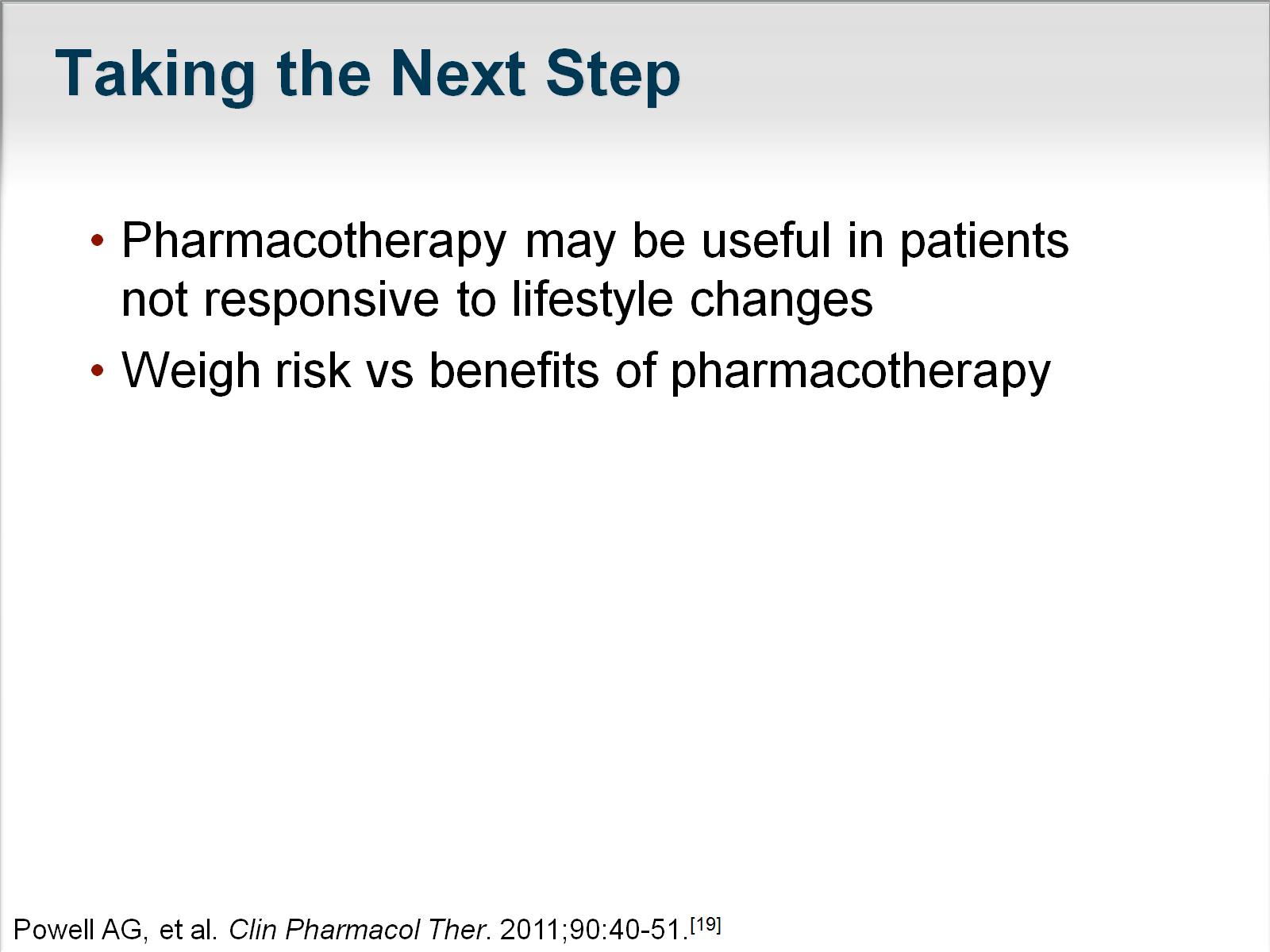 Taking the Next Step
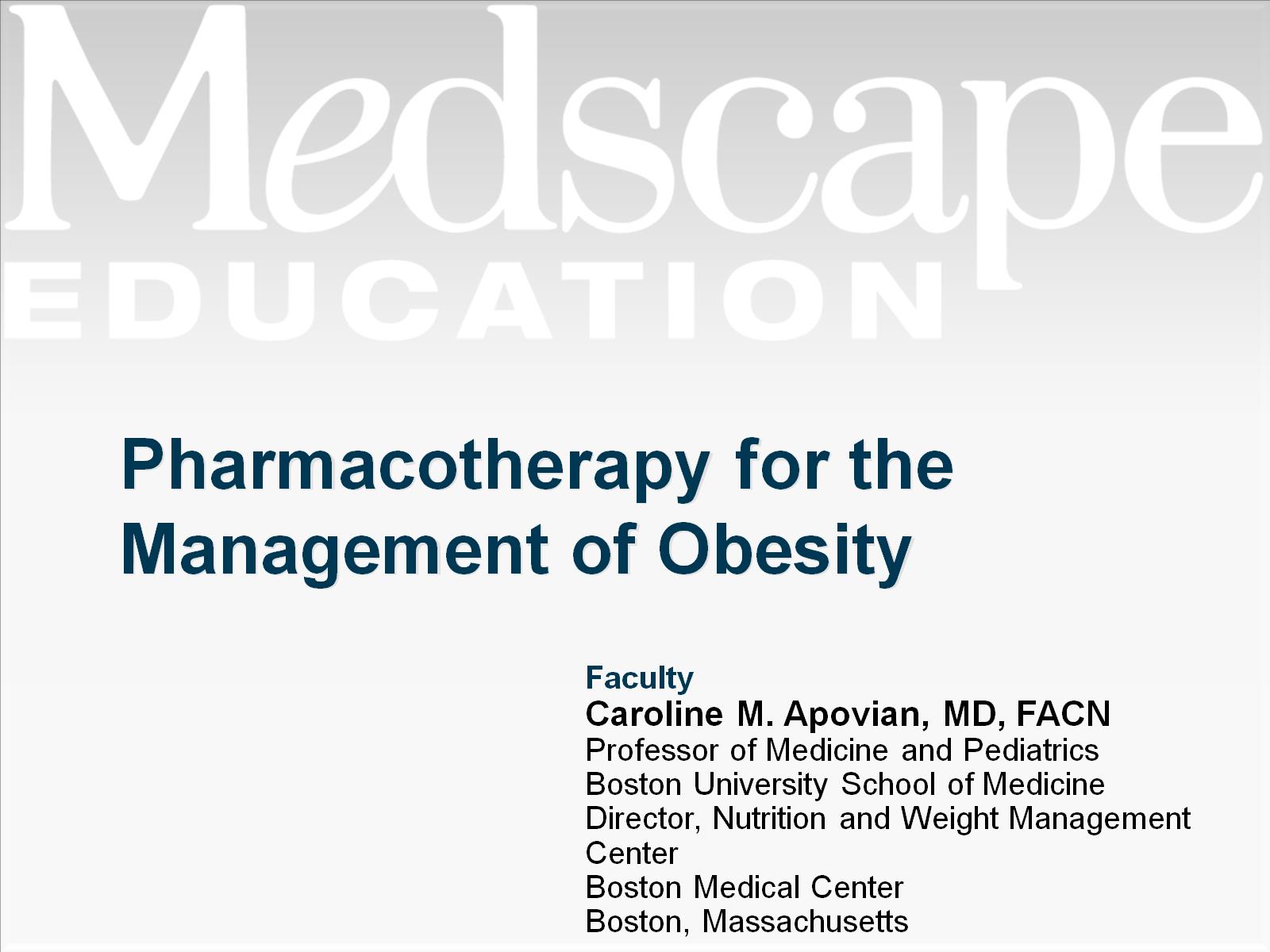 Pharmacotherapy for the Management of Obesity
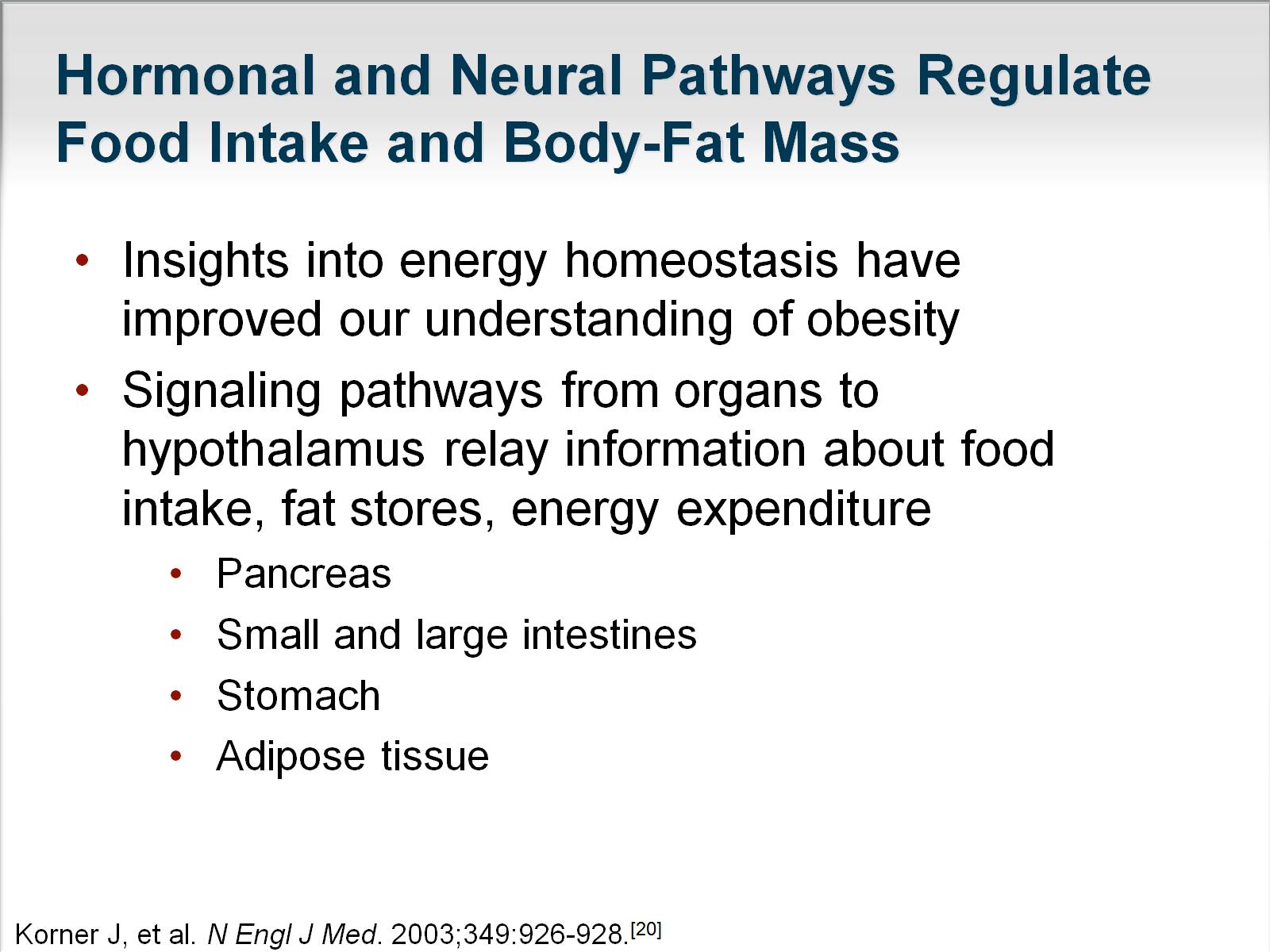 Hormonal and Neural Pathways Regulate Food Intake and Body-Fat Mass
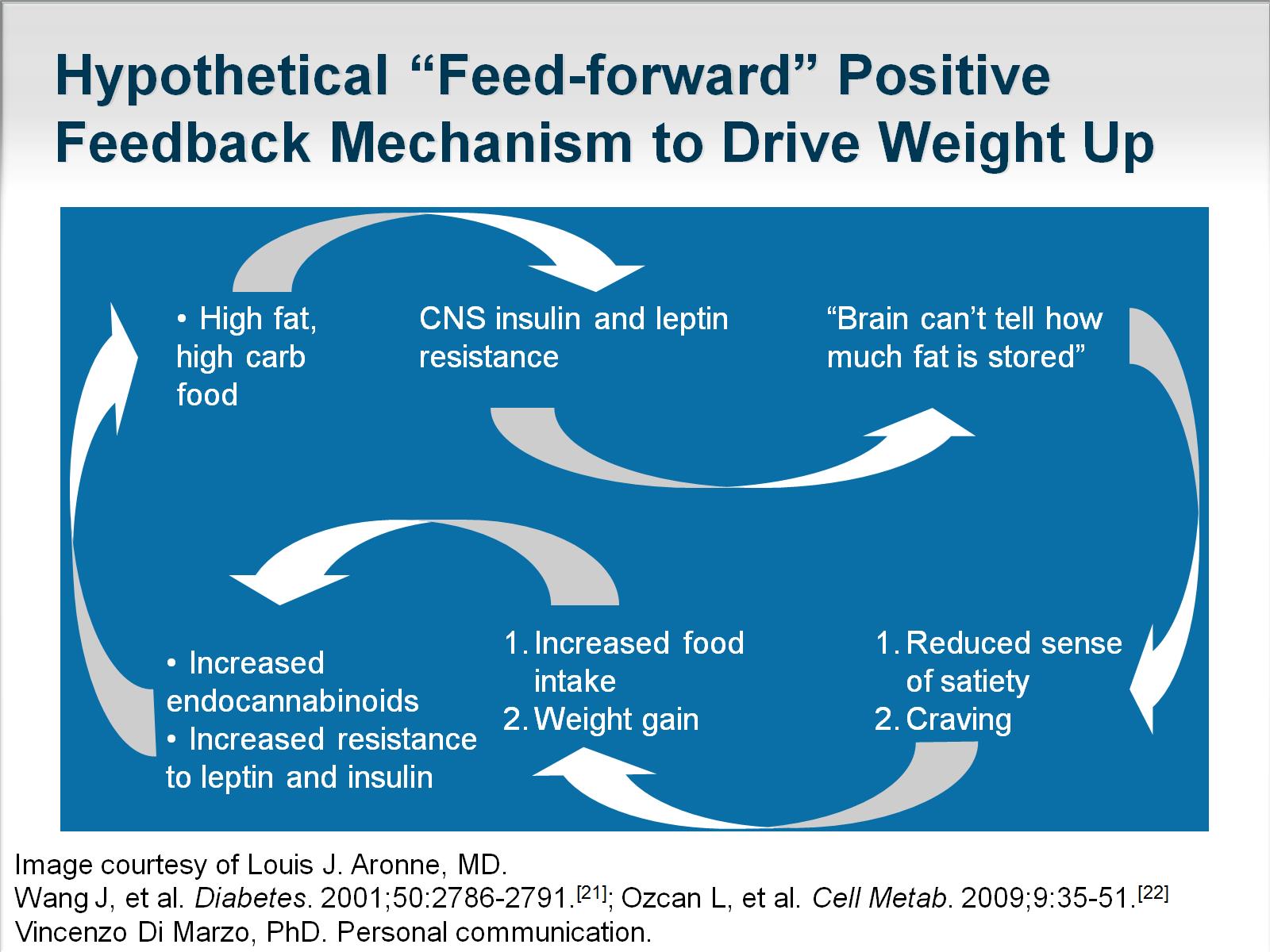 Hypothetical “Feed-forward” Positive Feedback Mechanism to Drive Weight Up
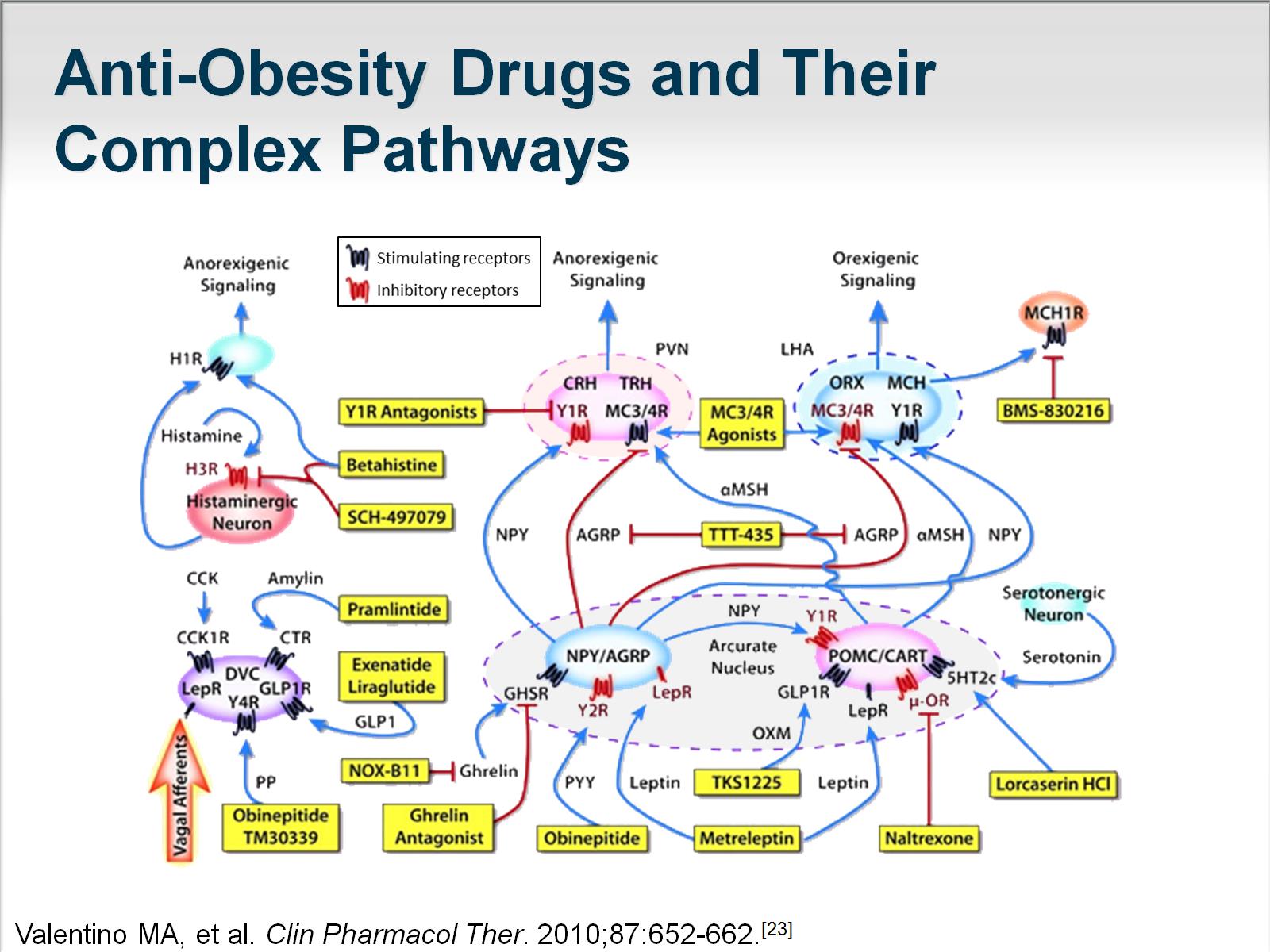 Anti-Obesity Drugs and Their Complex Pathways
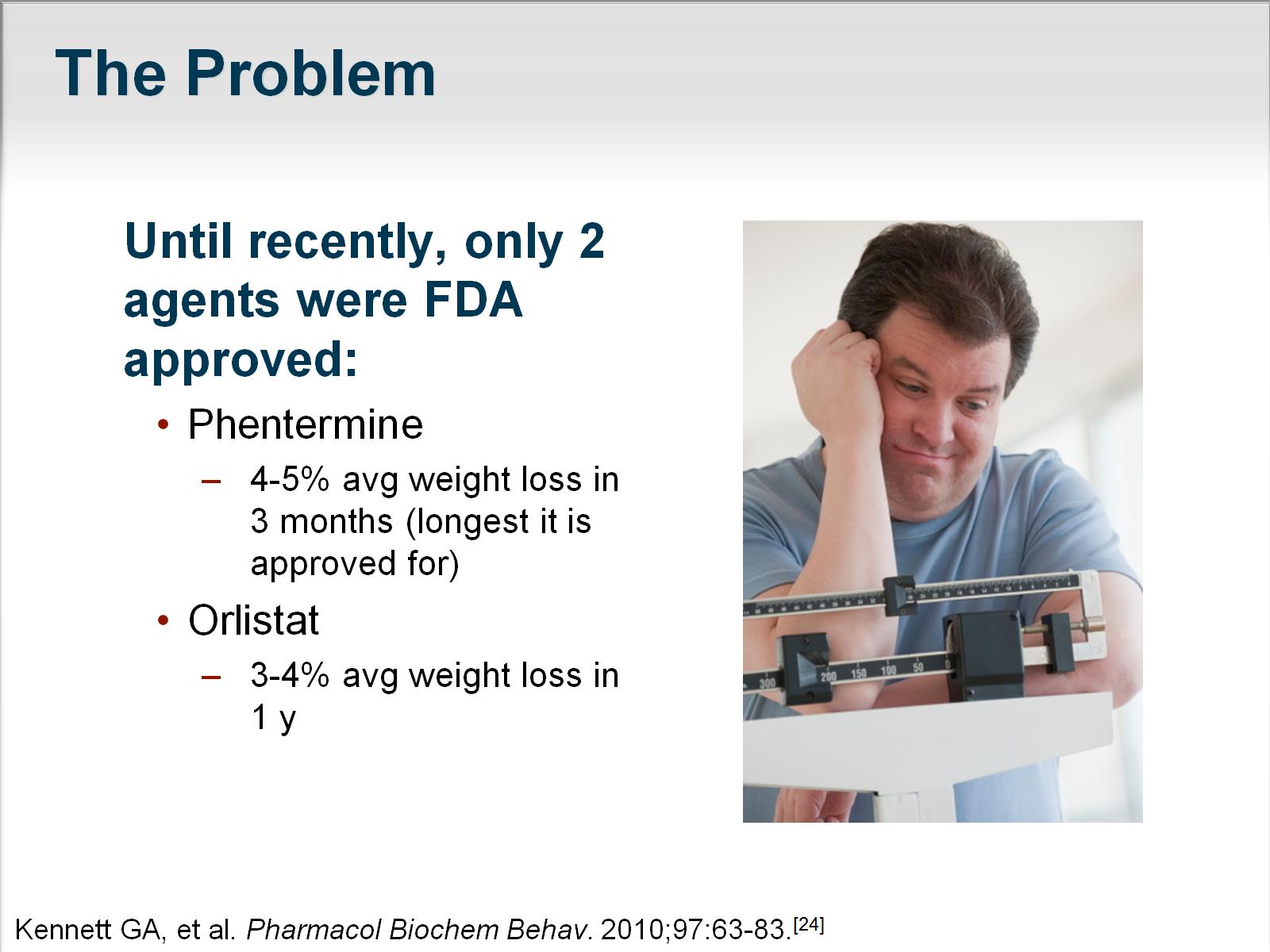 The Problem
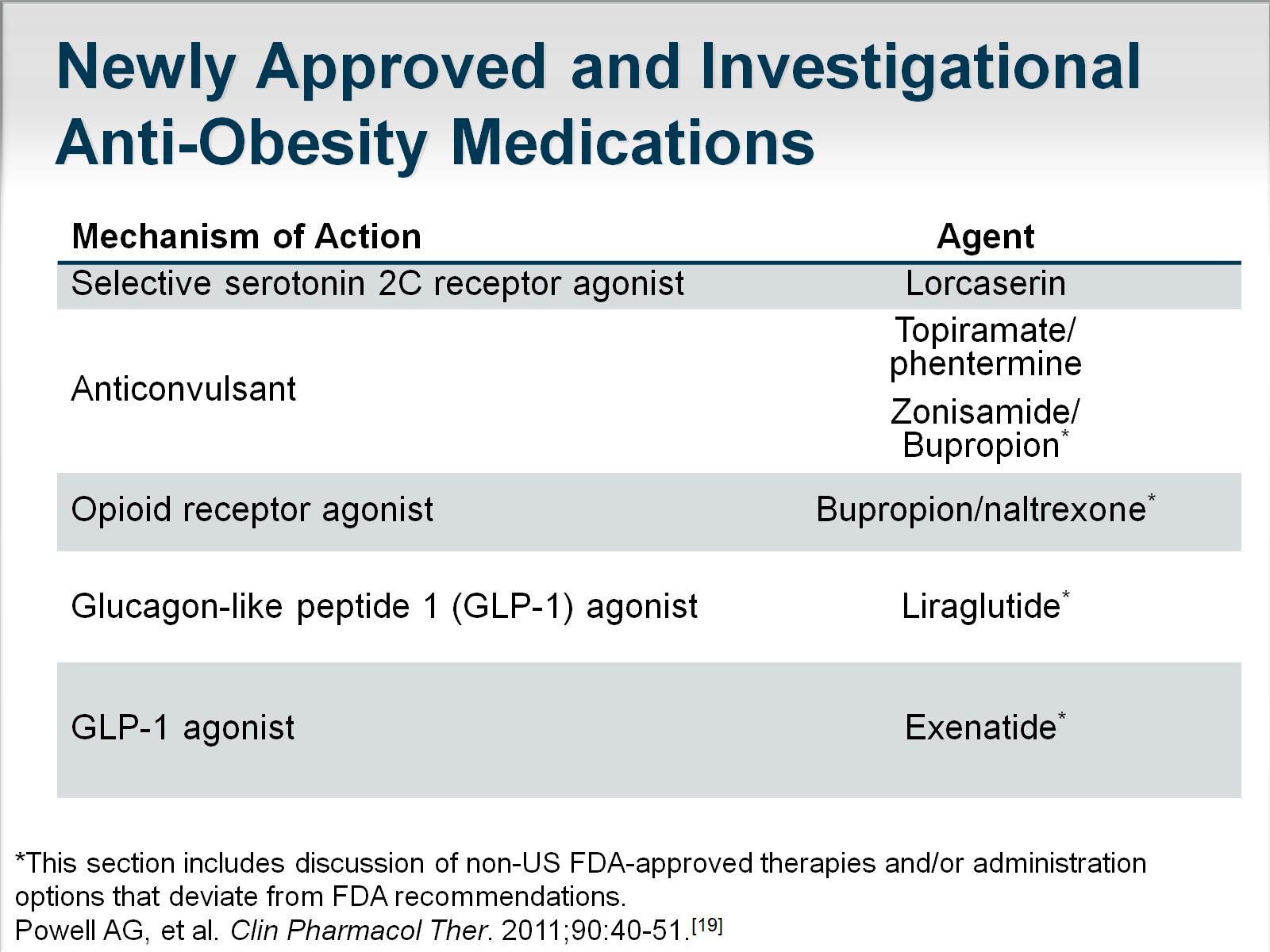 Newly Approved and Investigational Anti-Obesity Medications
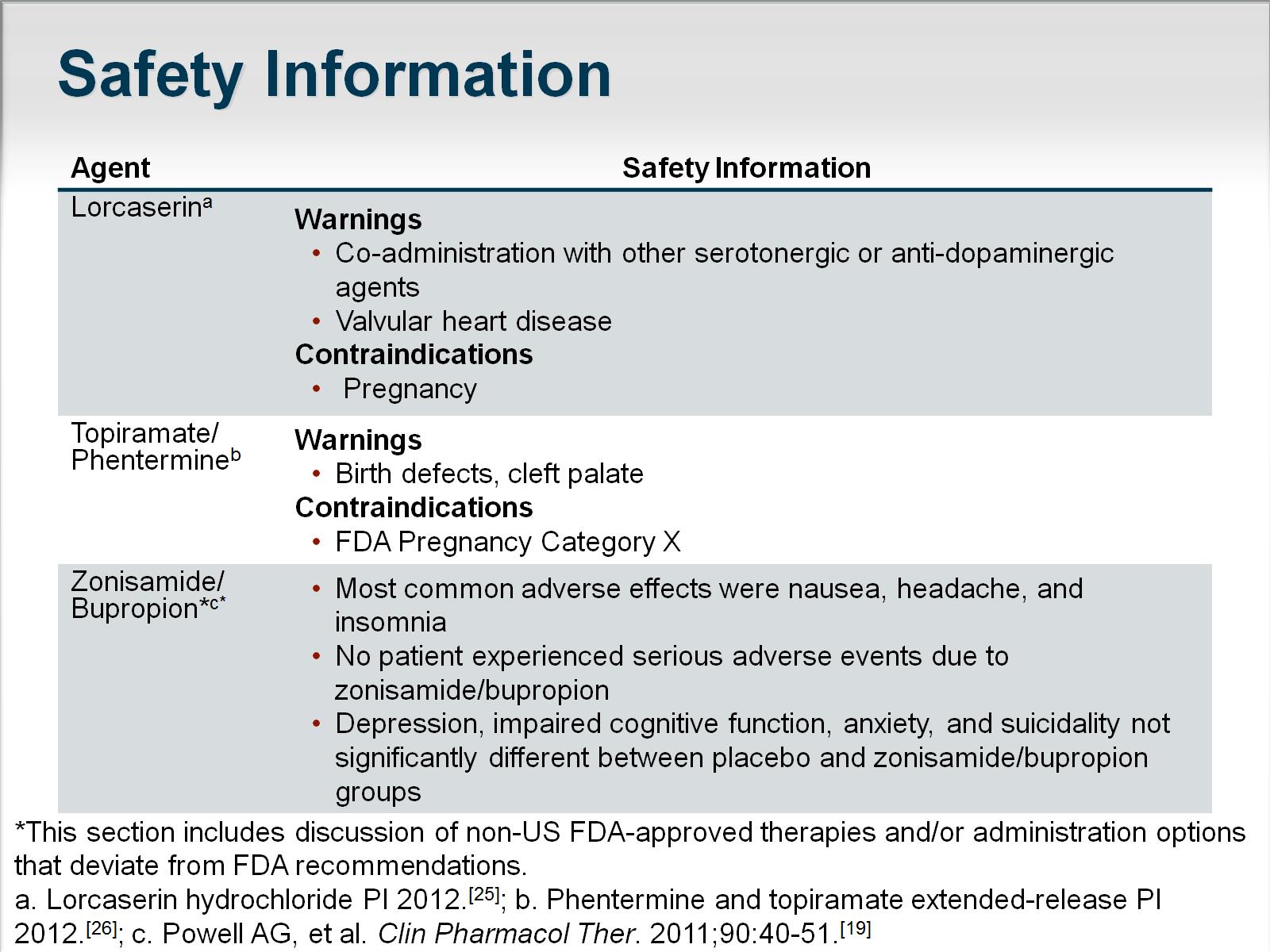 Safety Information
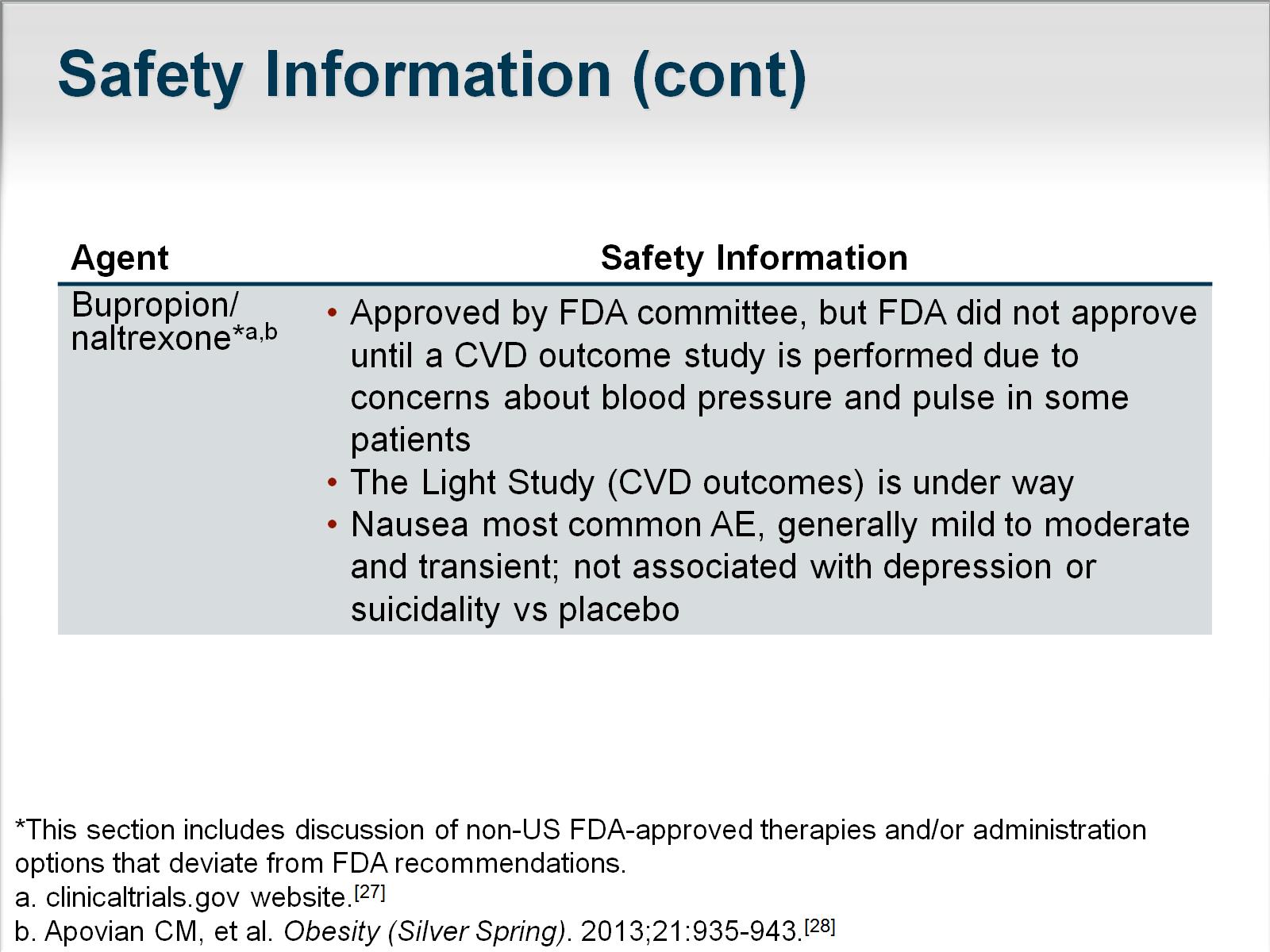 Safety Information (cont)
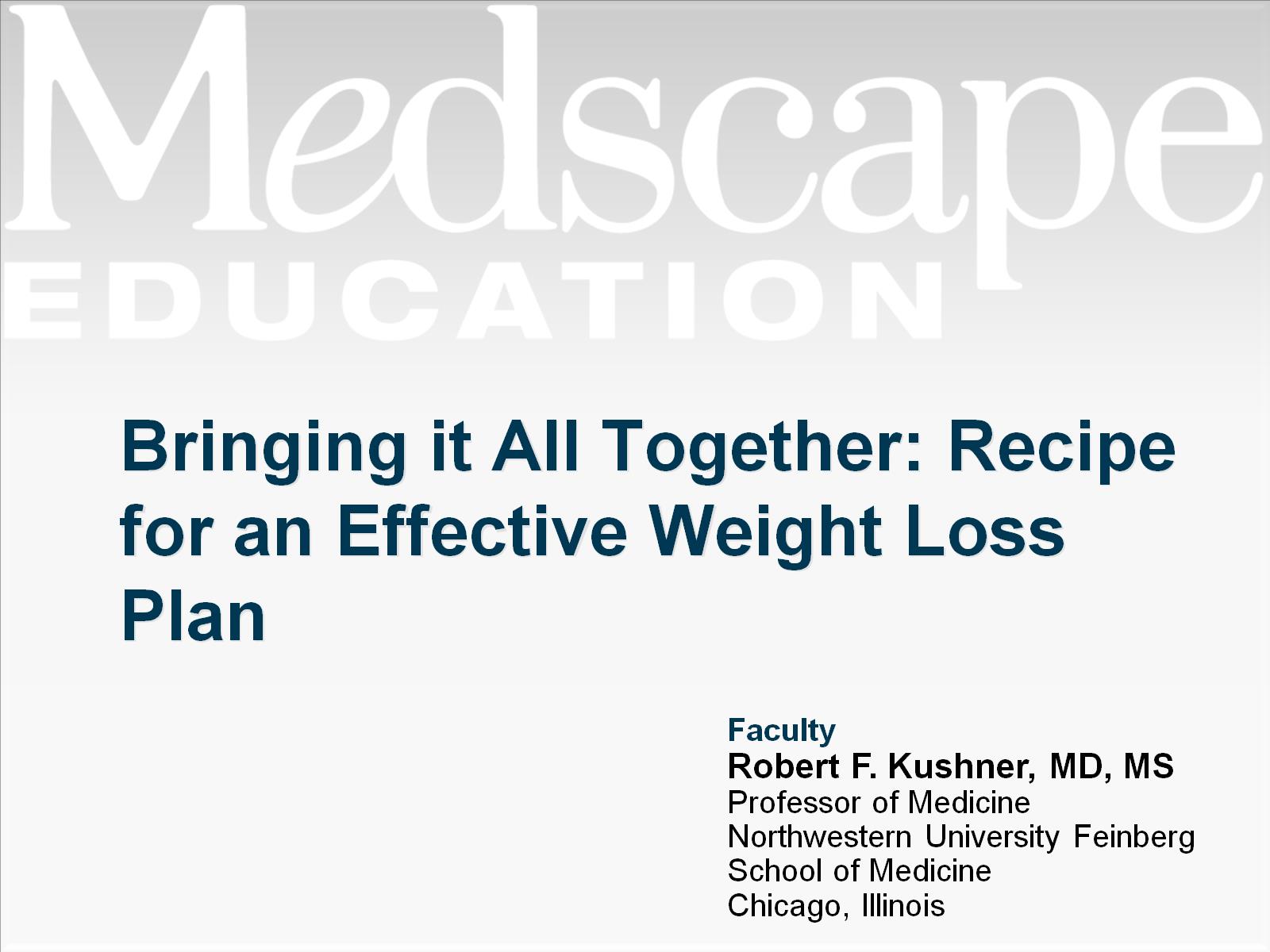 Bringing it All Together: Recipe for an Effective Weight Loss Plan
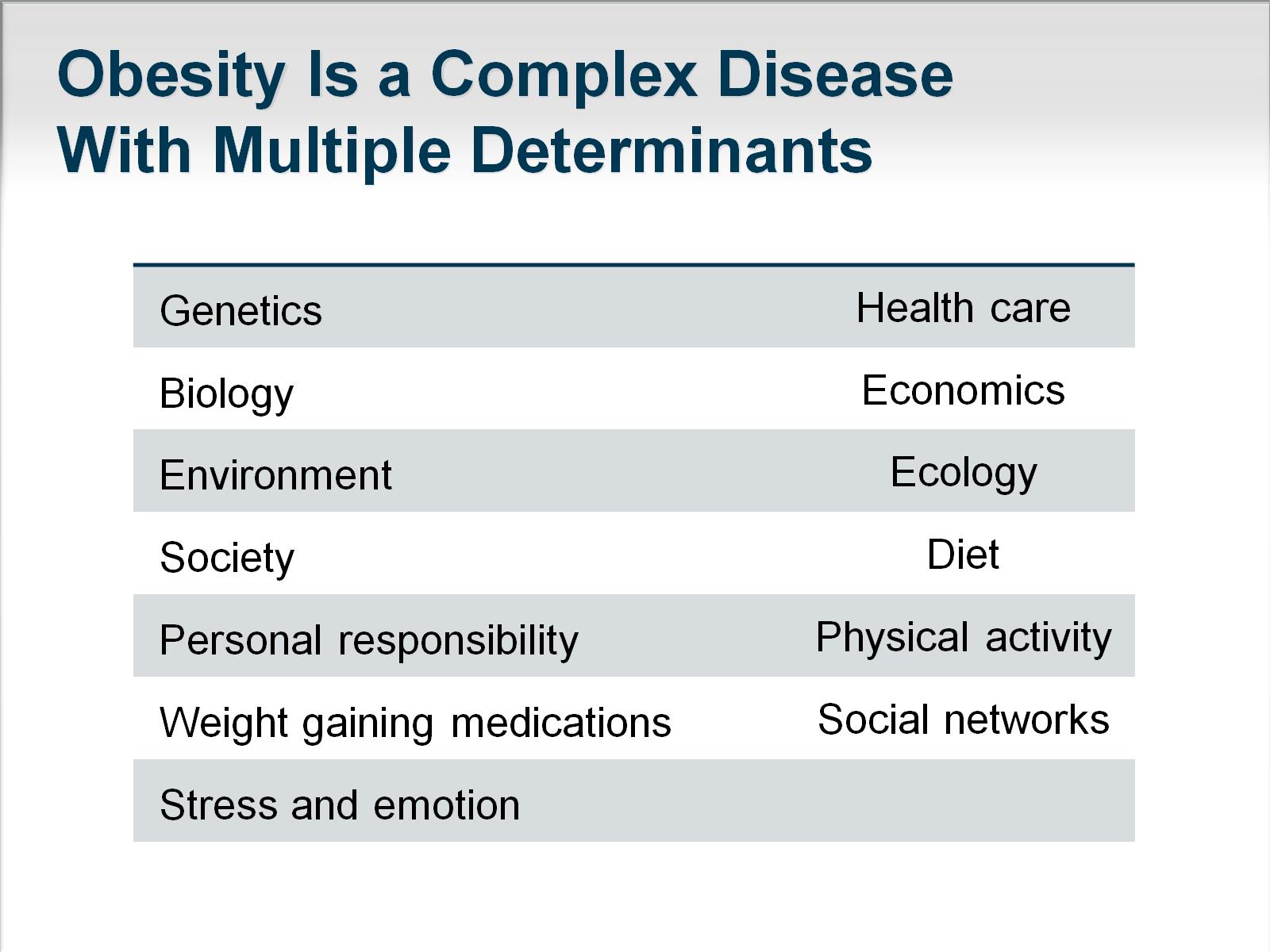 Obesity Is a Complex Disease With Multiple Determinants
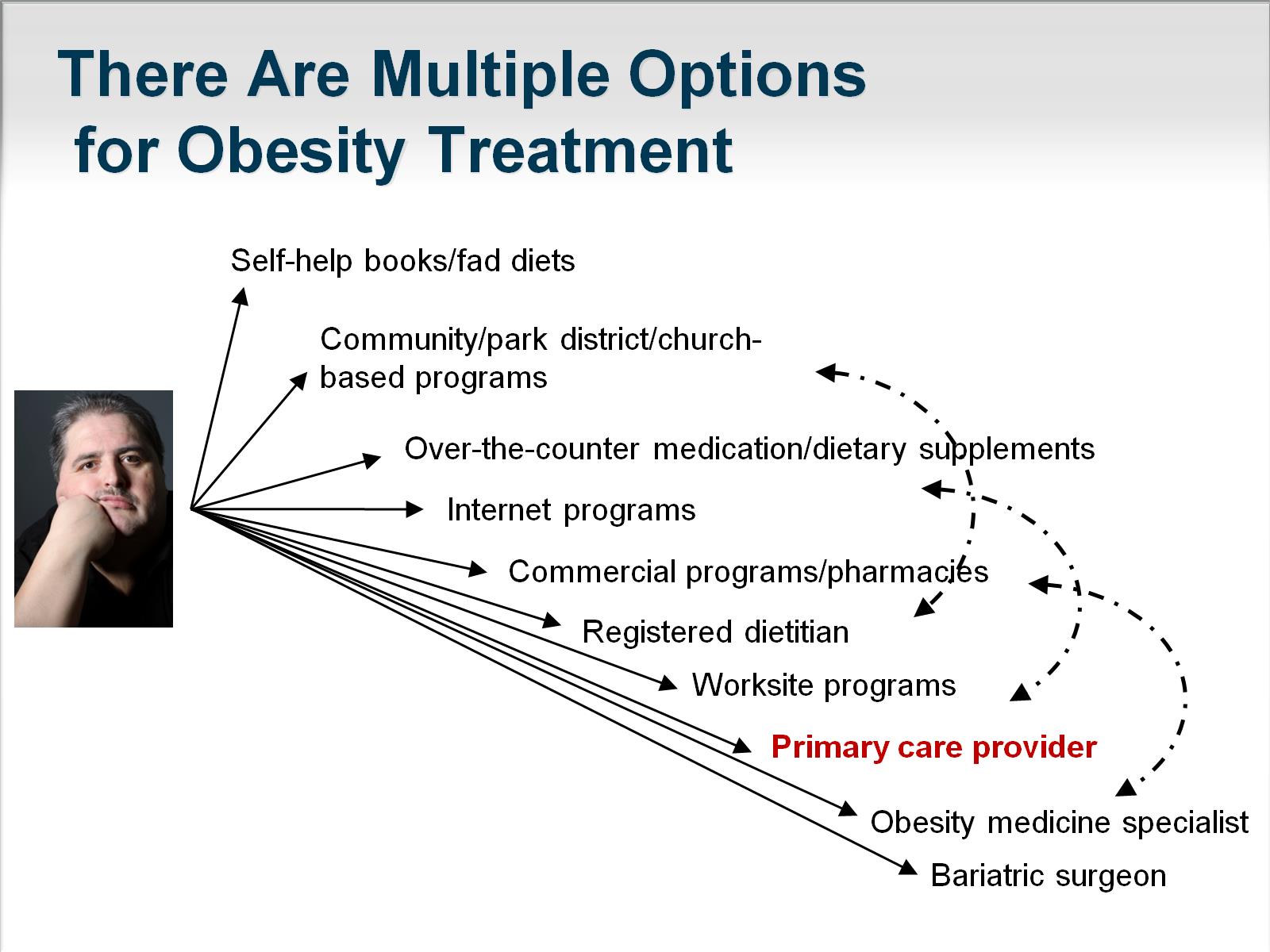 There Are Multiple Options for Obesity Treatment
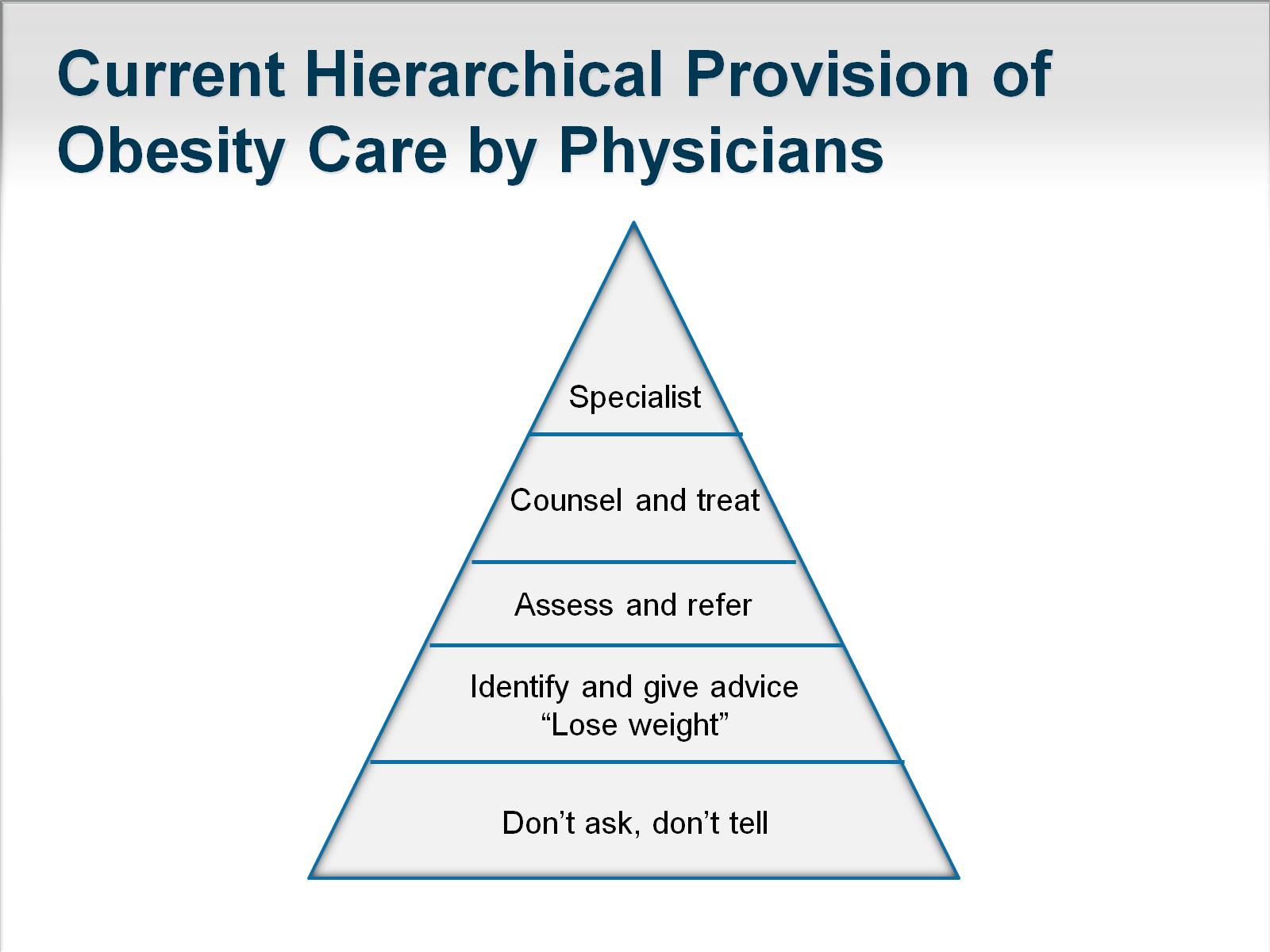 Current Hierarchical Provision of Obesity Care by Physicians
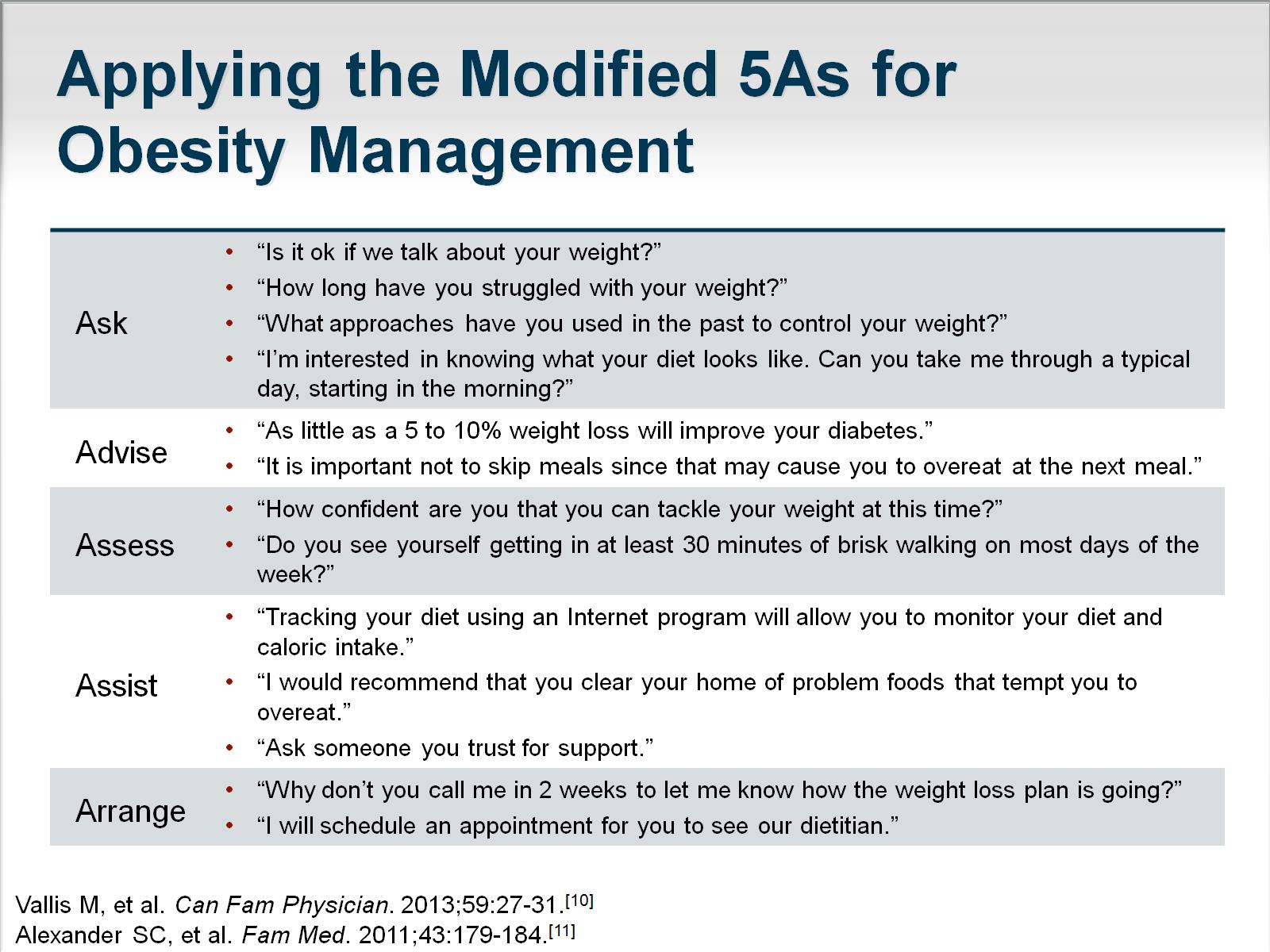 Applying the Modified 5As for Obesity Management
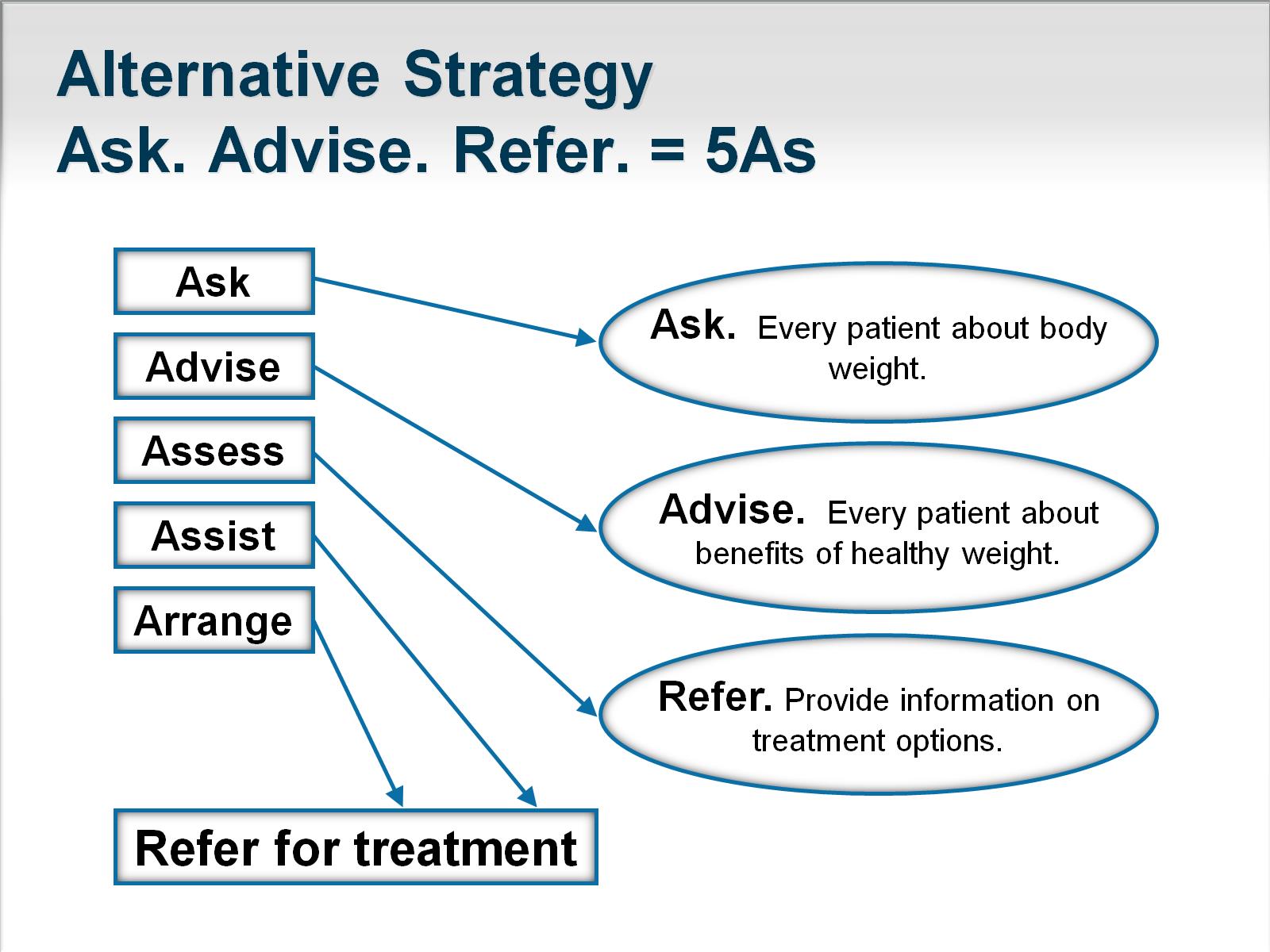 Alternative StrategyAsk. Advise. Refer. = 5As
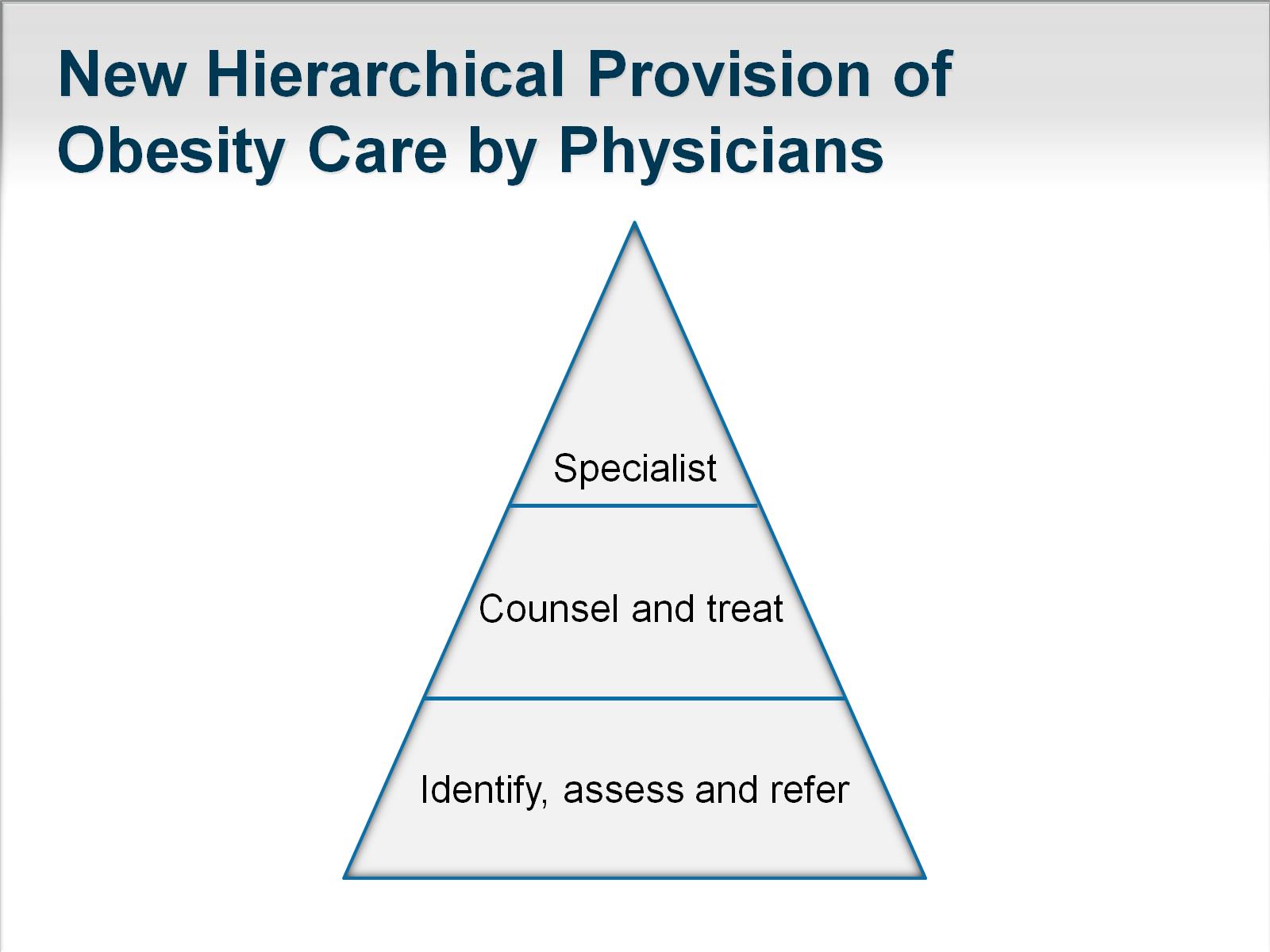 New Hierarchical Provision of Obesity Care by Physicians
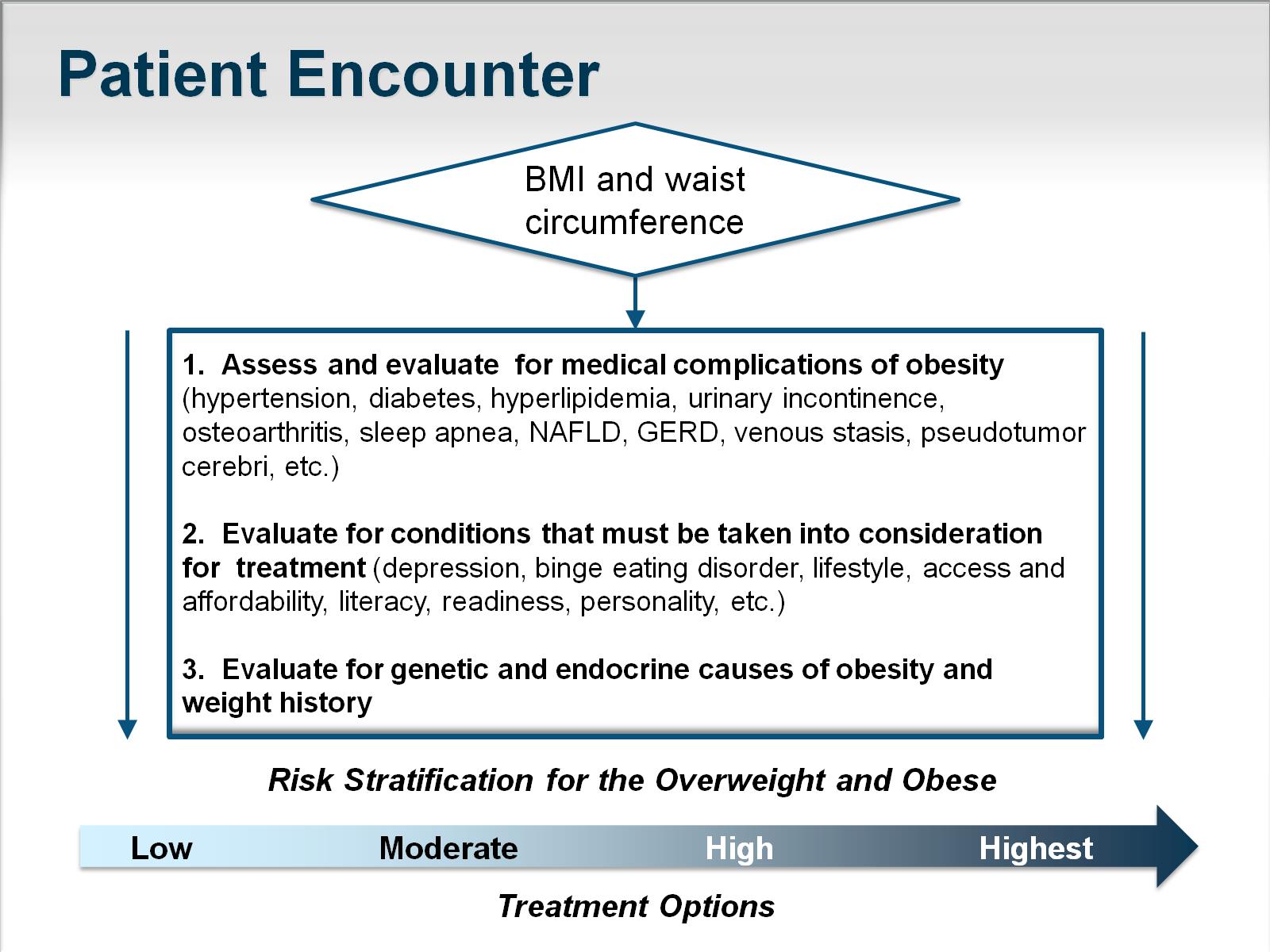 Patient Encounter
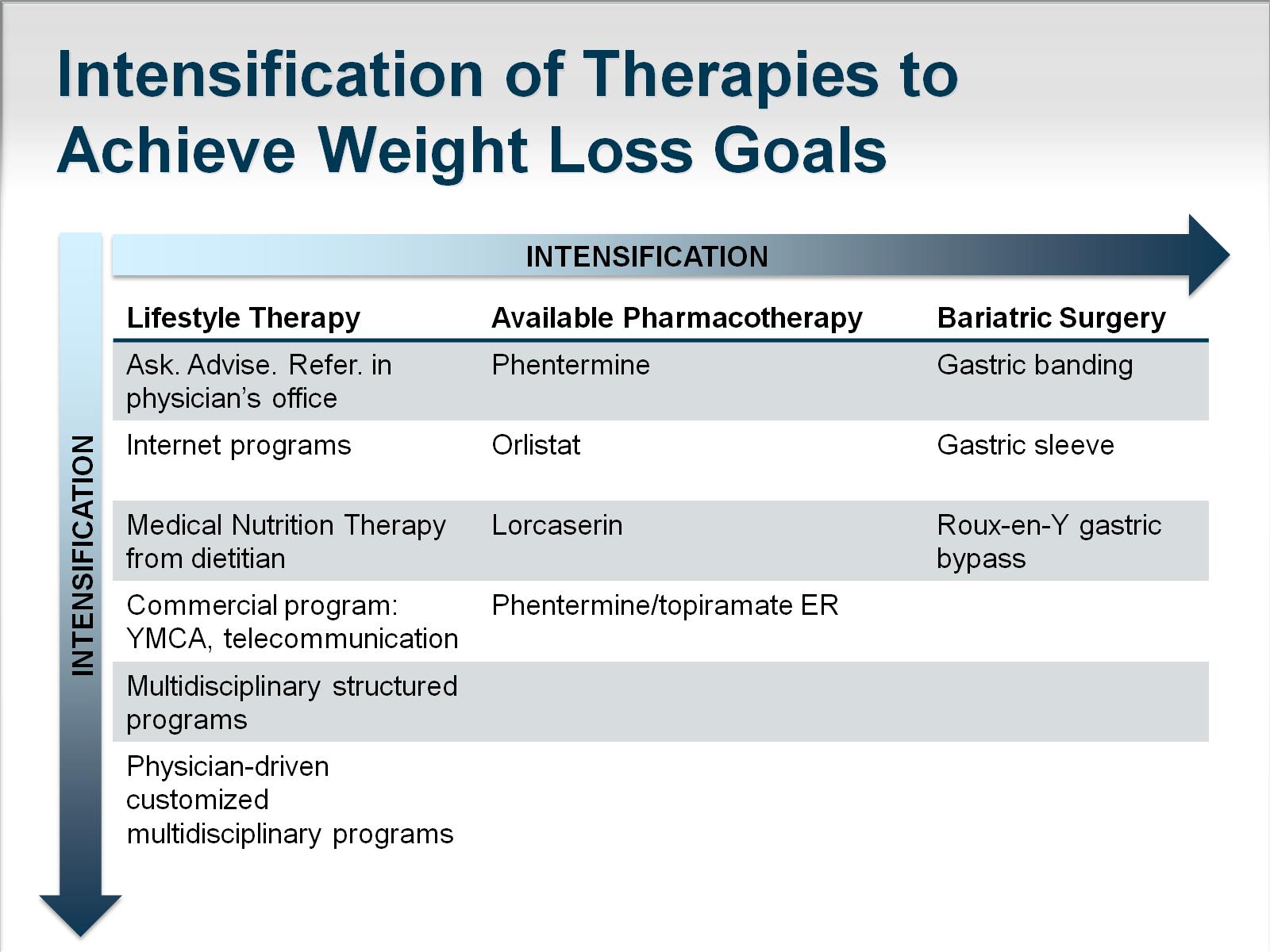 Intensification of Therapies to Achieve Weight Loss Goals
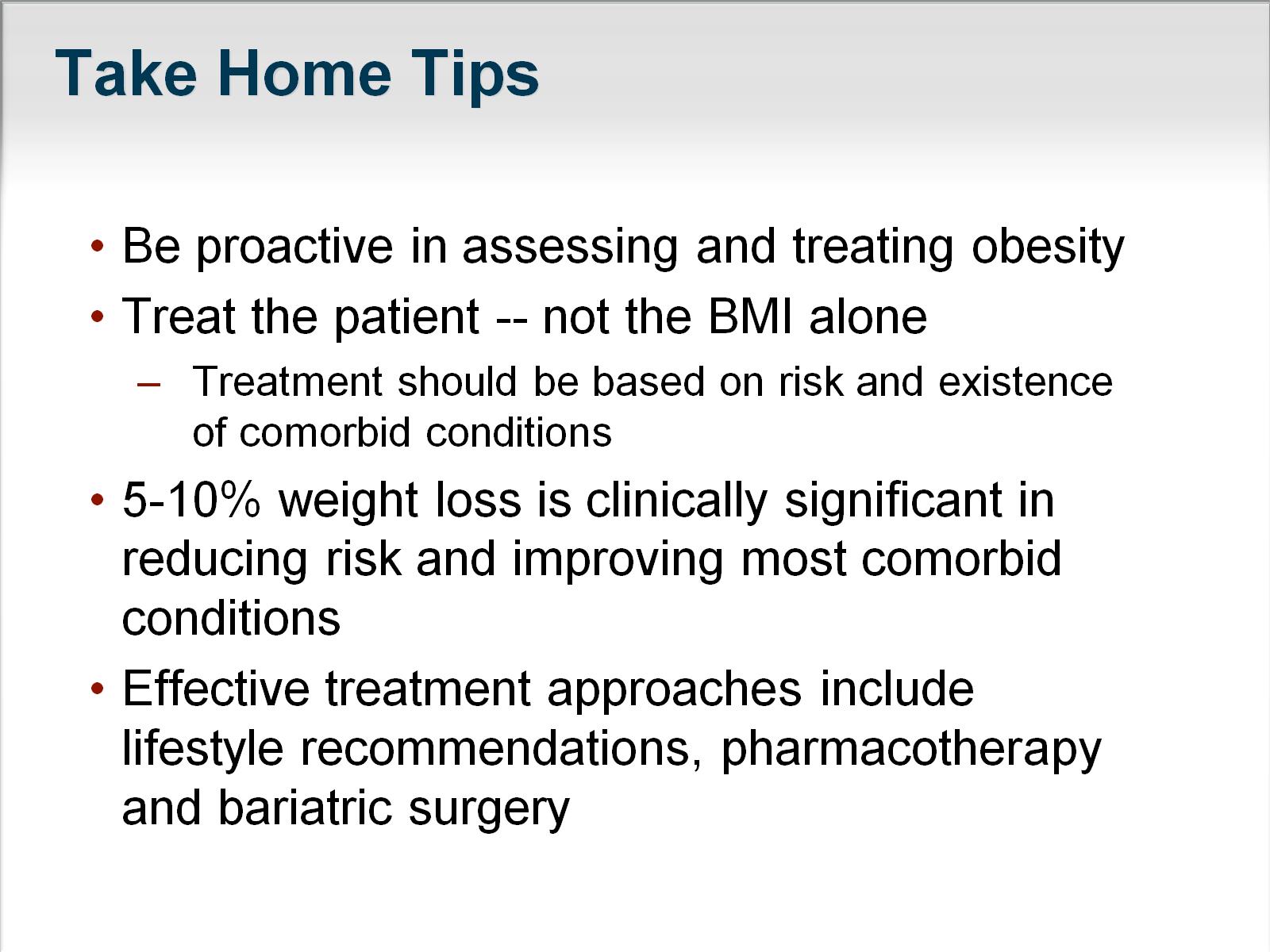 Take Home Tips
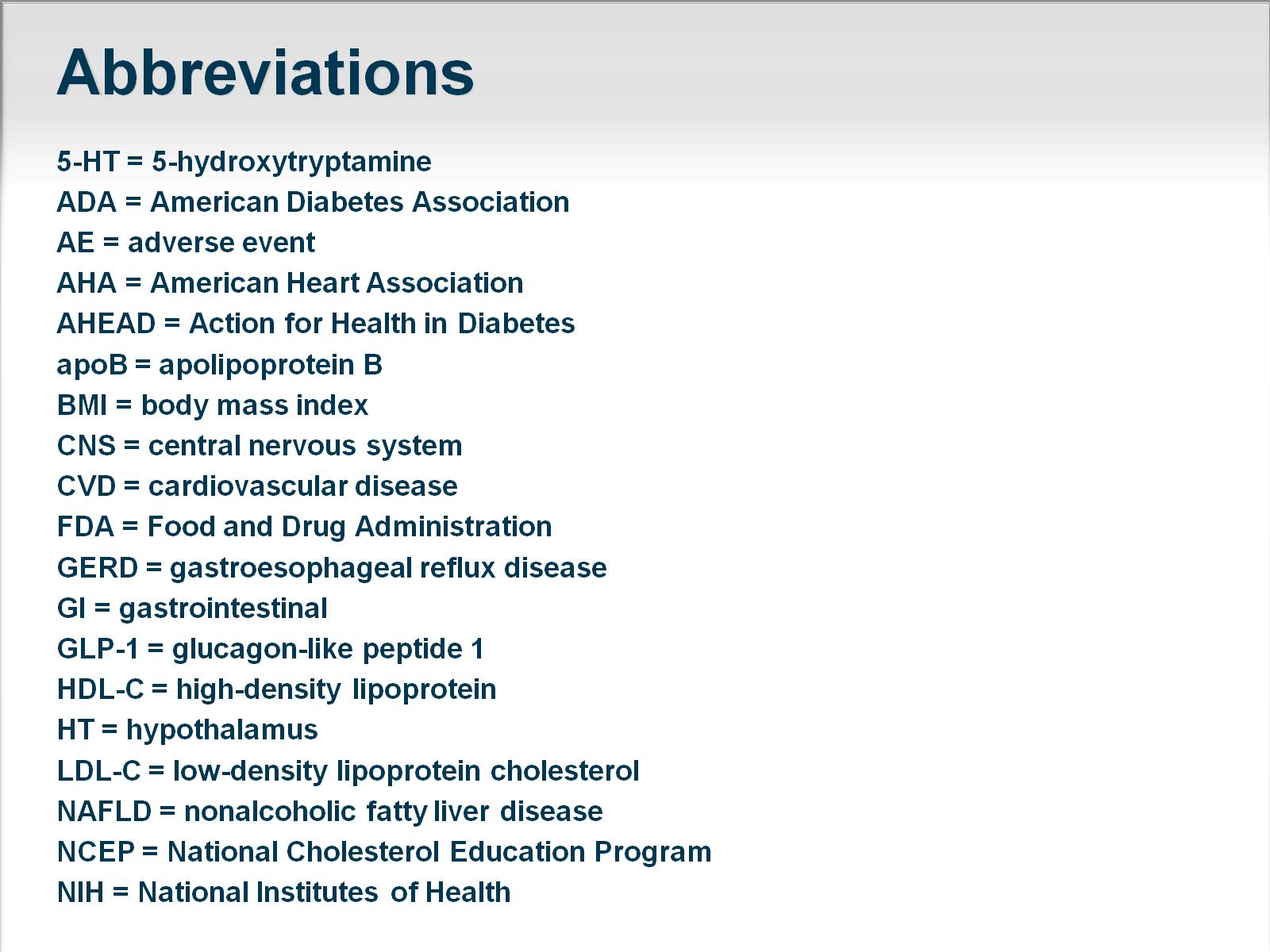 Abbreviations
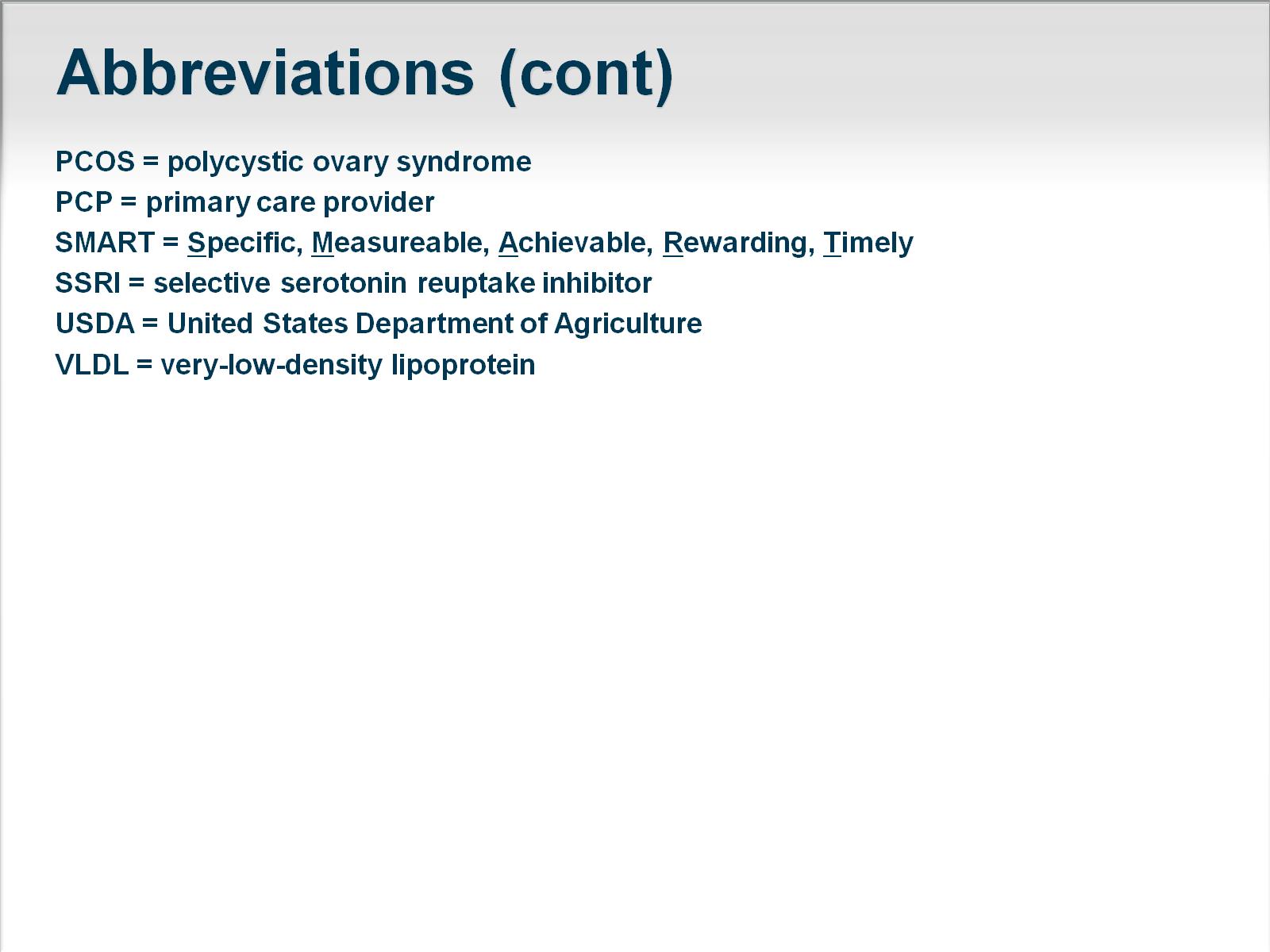 Abbreviations (cont)
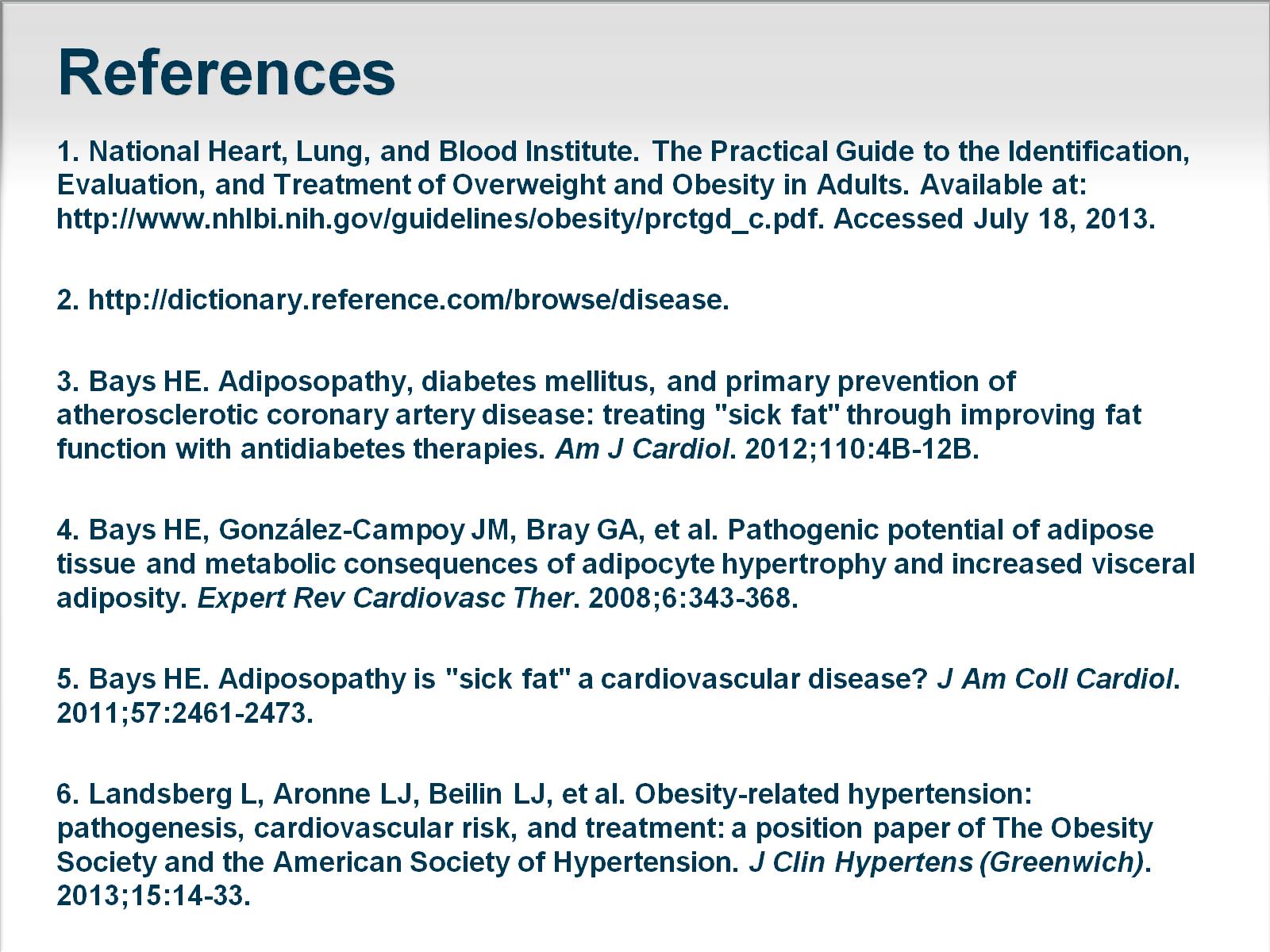 References
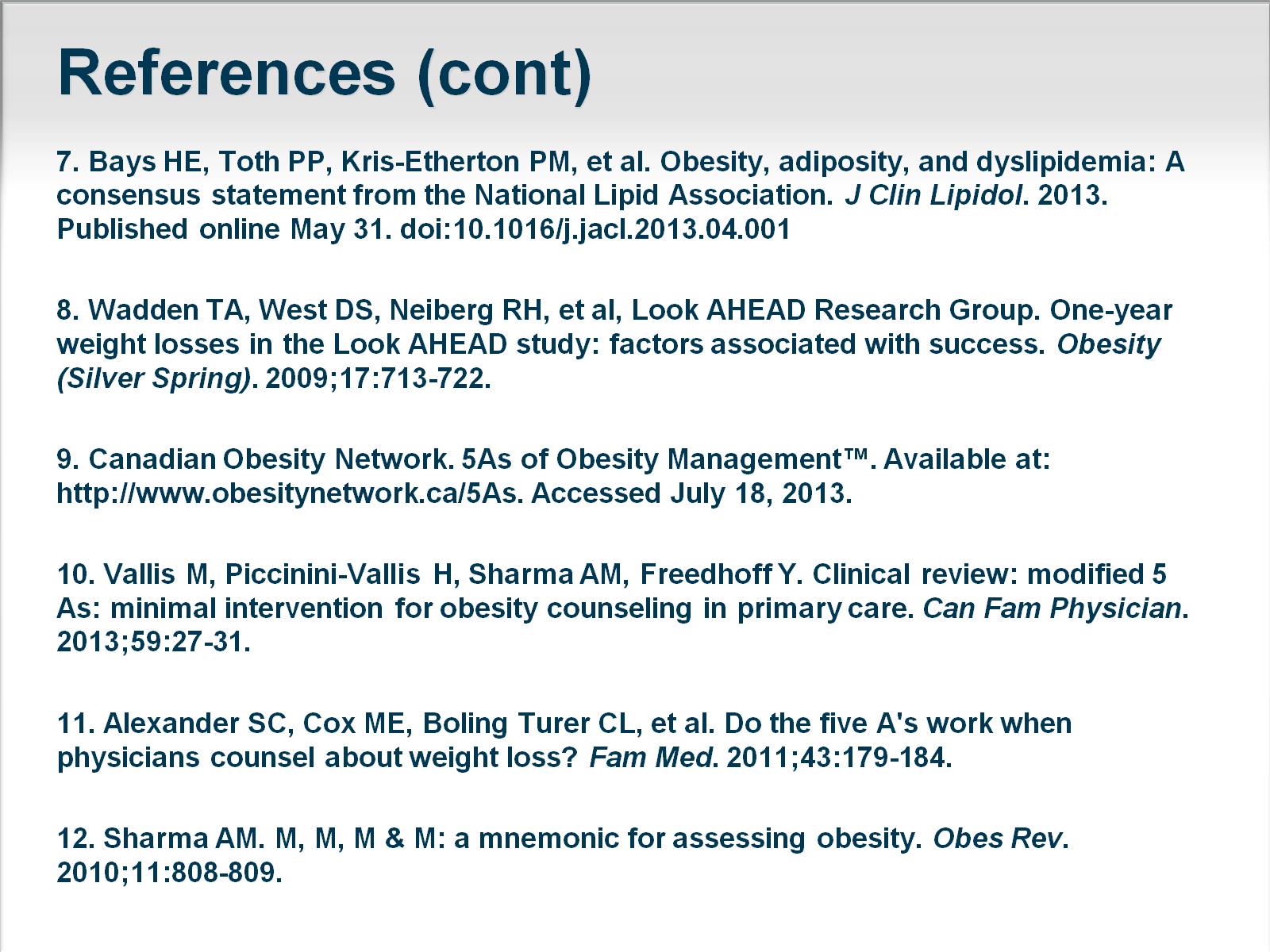 References (cont)
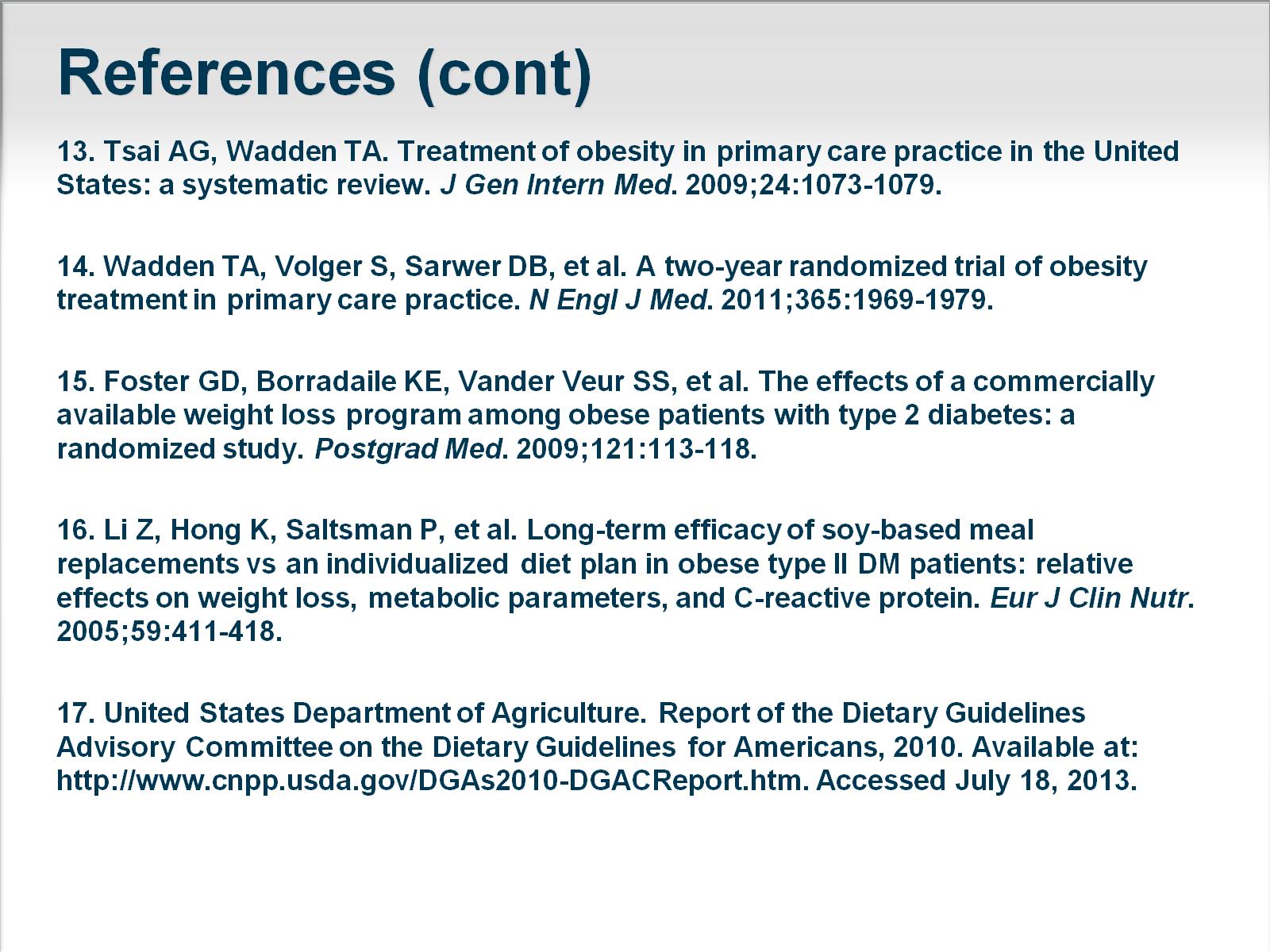 References (cont)
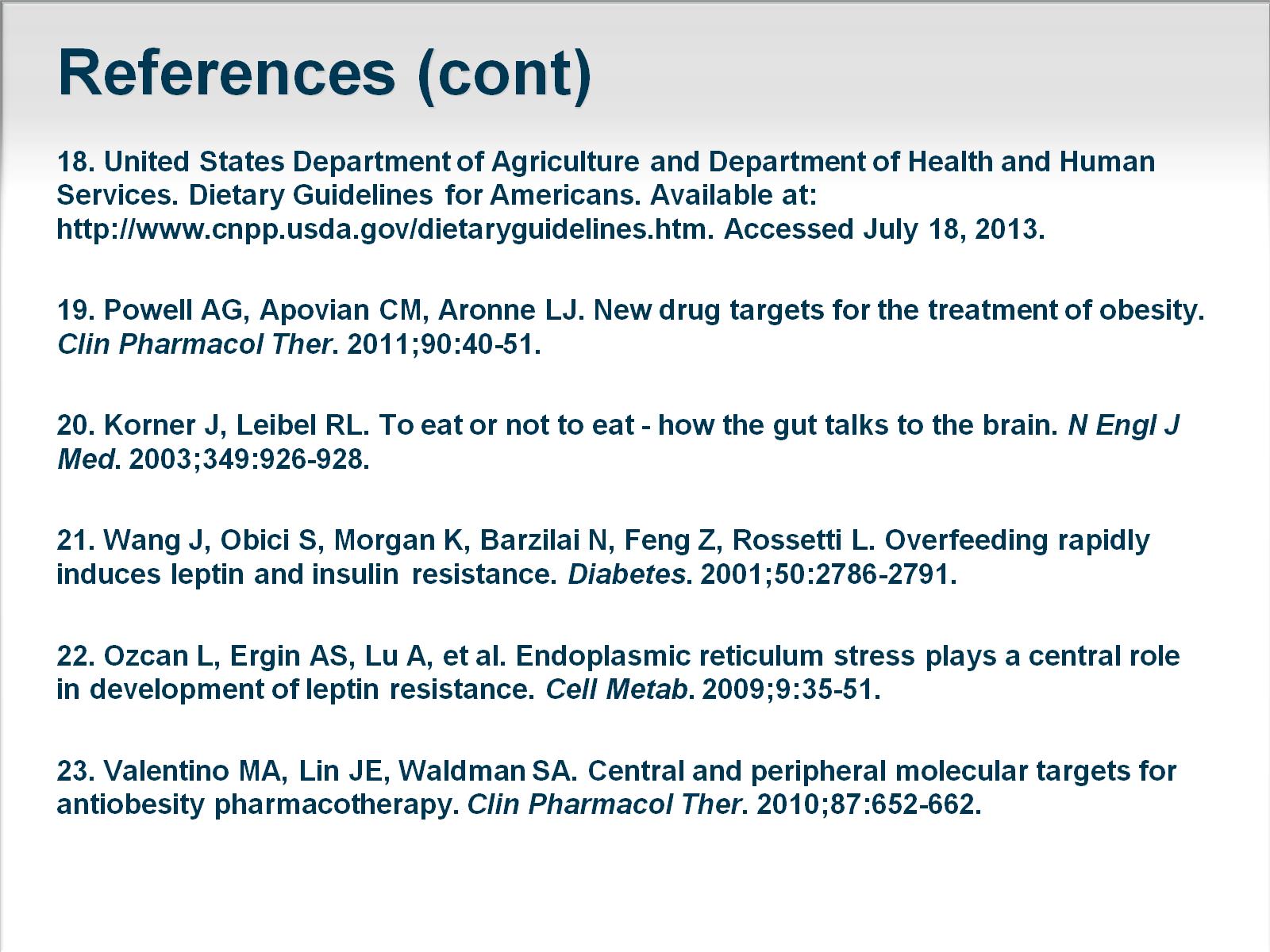 References (cont)
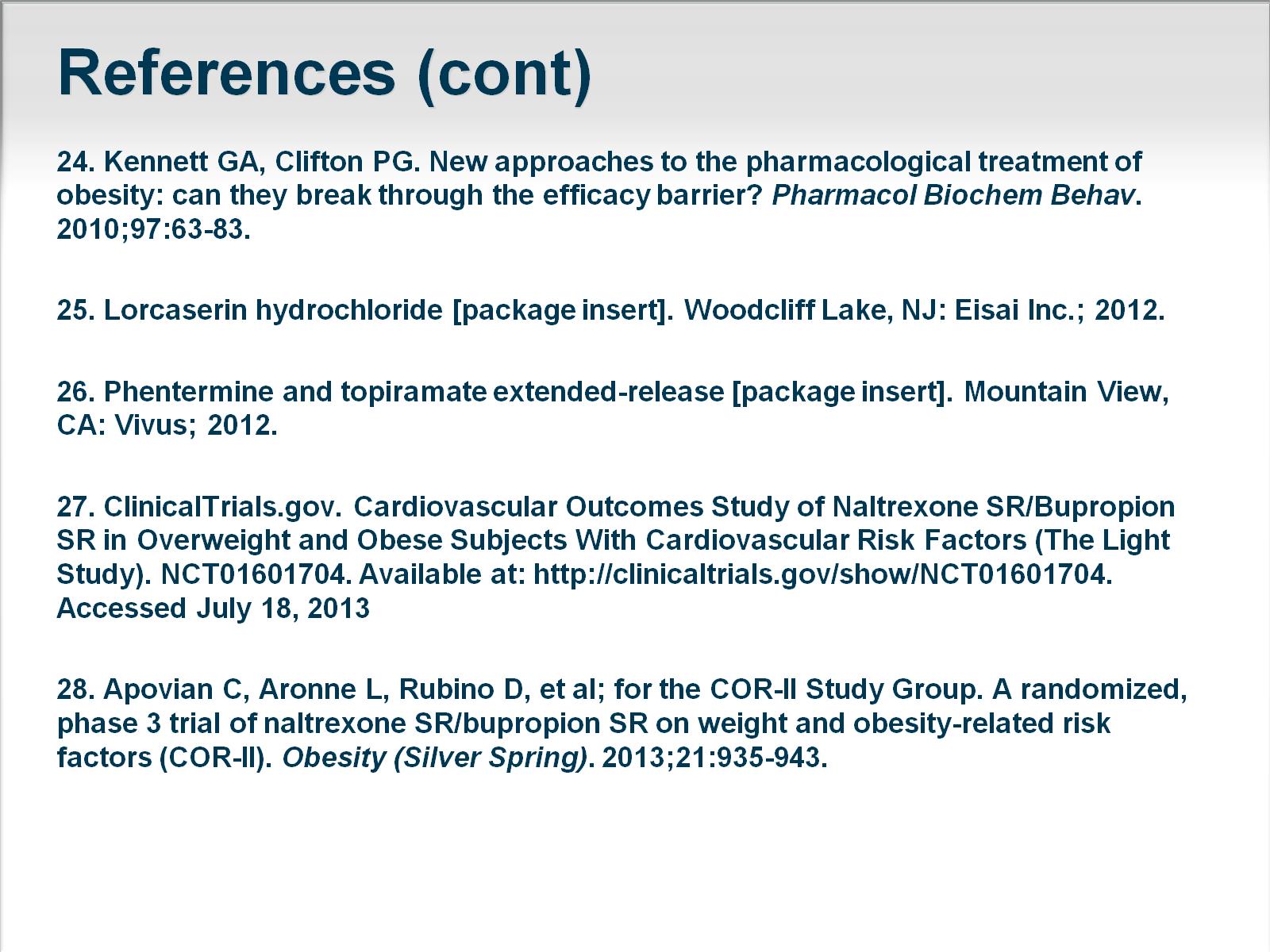 References (cont)